Background
Composite Results
HU Lee (2023)
Fin.
The Sensitivity of the Impact of G-IV Reconnaissance Data to HAFSv1 Version
Sarah Ditchek1,2, Jason Sippel2, Ryan Torn3, Lisa Bucci4, & Wallace Hogsett4


1Cooperative Institute for Marine and Atmospheric Studies (CIMAS) | University of Miami (UM)
2Hurricane Research Division (HRD) | Atlantic Oceanographic and Meteorological Laboratory (AOML)
3Department of Atmospheric and Environmental Sciences | University at Albany, SUNY
4National Hurricane Center (NHC)
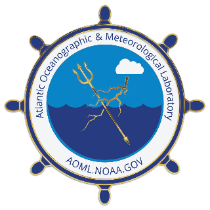 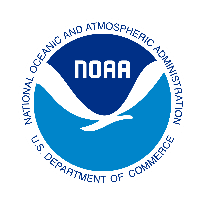 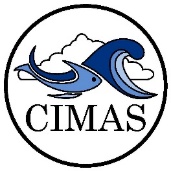 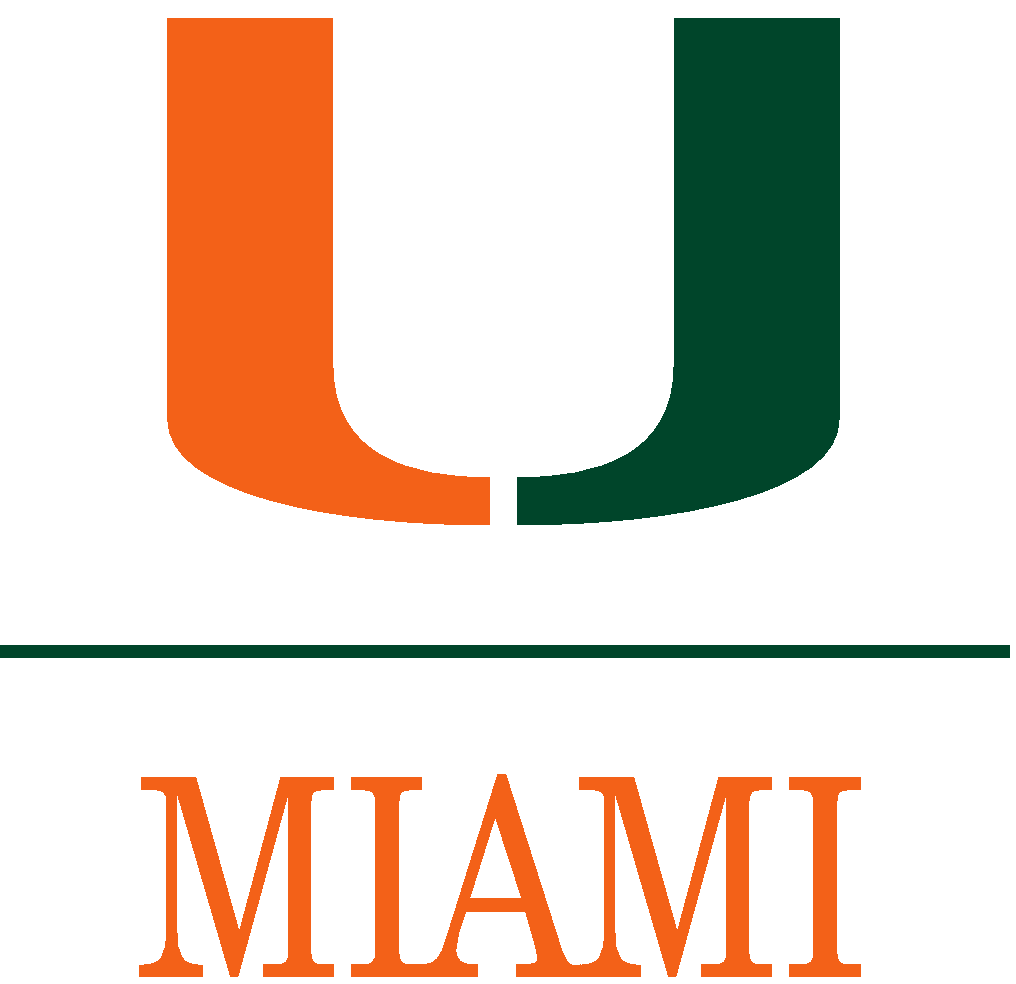 Funding: NOAA Award NA22OAR4590534
Background
Composite Results
HU Lee (2023)
Fin.
Motivation
Background
Composite Results
HU Lee (2023)
Fin.
Motivation
NOAA’s Gulfstream IV-SP (G-IV) flight-track strategy was recently modified.
Background
Composite Results
HU Lee (2023)
Fin.
Motivation
NOAA’s Gulfstream IV-SP (G-IV) flight-track strategy was recently modified.
TYPICAL G-IV SURVEILLANCE PATTERN
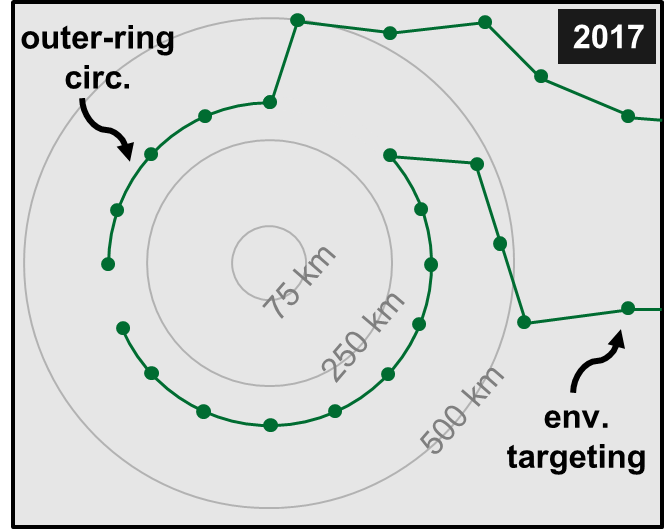 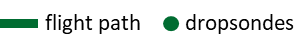 Background
Composite Results
HU Lee (2023)
Fin.
Motivation
NOAA’s Gulfstream IV-SP (G-IV) flight-track strategy was recently modified.
TYPICAL G-IV SURVEILLANCE PATTERN
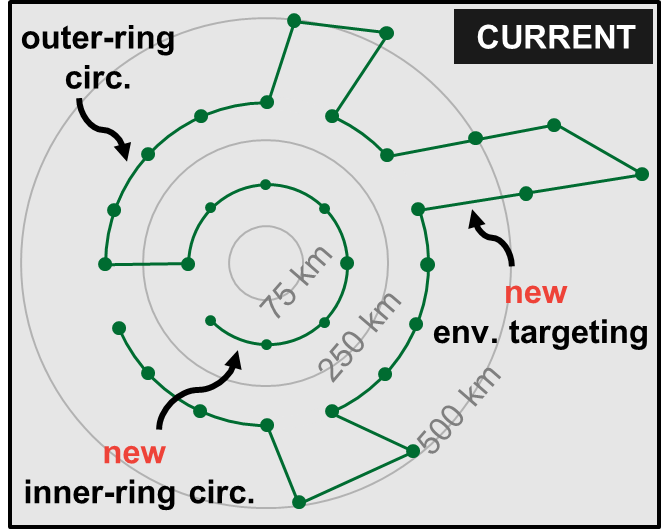 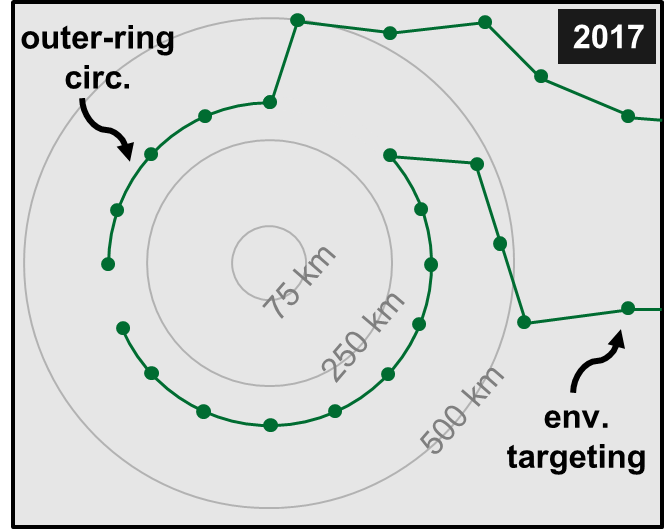 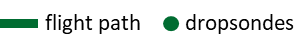 Background
Composite Results
HU Lee (2023)
Fin.
Motivation
NOAA’s Gulfstream IV-SP (G-IV) flight-track strategy was recently modified.
TYPICAL G-IV SURVEILLANCE PATTERN
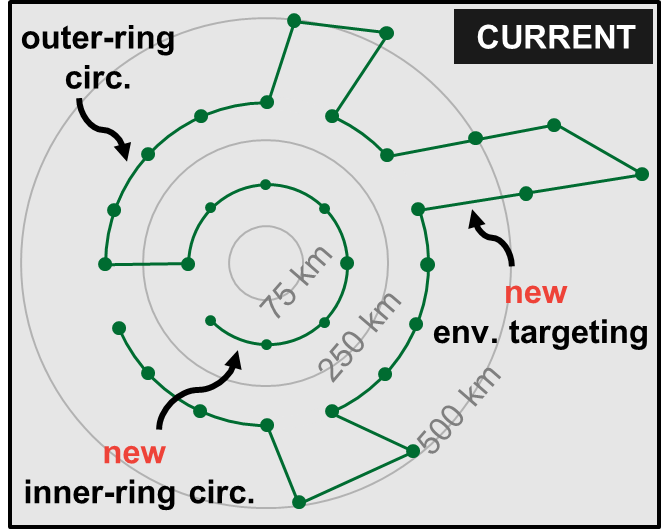 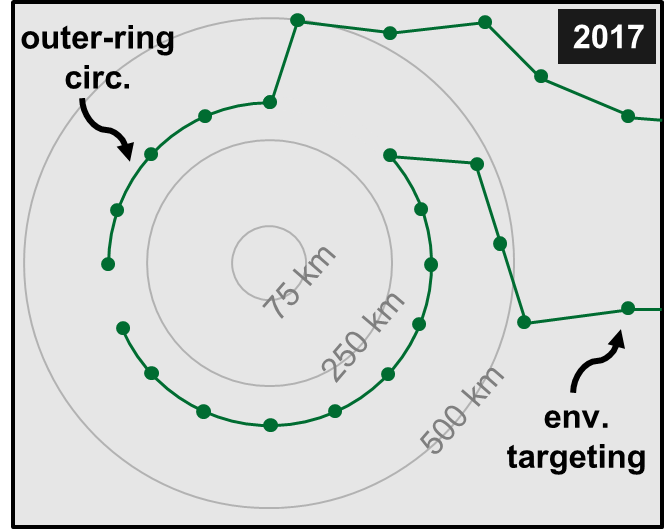 The impact of these changes on TC forecasts need to be quantified 
and ways to further optimize the strategy should be assessed!
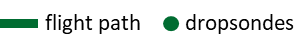 Background
Composite Results
HU Lee (2023)
Fin.
Original Project Plan Snapshot
OBJECTIVE: To quantify the overall impact of G-IV reconnaissance on 
TC forecasts of track, intensity, and size, using HAFSv1A
Background
Composite Results
HU Lee (2023)
Fin.
Original Project Plan Snapshot
OBJECTIVE: To quantify the overall impact of G-IV reconnaissance on 
TC forecasts of track, intensity, and size, using HAFSv1A
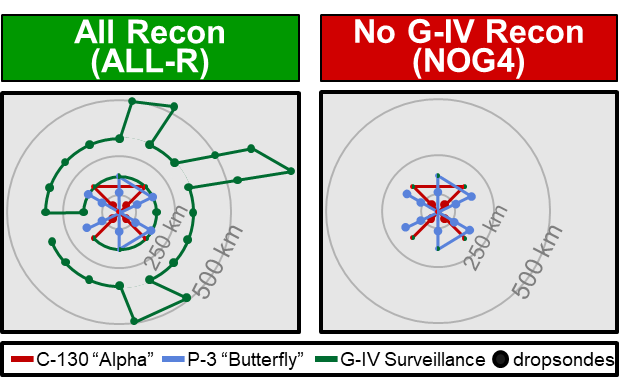 ASSIMILATED RECON DATA
ALL-R: all (i.e., C-130, P-3, & G-IV)
NOG4: only C-130 & P-3 (i.e., no G-IV)
EXPERIMENT 
SUITE
Background
Composite Results
HU Lee (2023)
Fin.
Original Project Plan Snapshot
OBJECTIVE: To quantify the overall impact of G-IV reconnaissance on 
TC forecasts of track, intensity, and size, using HAFSv1A
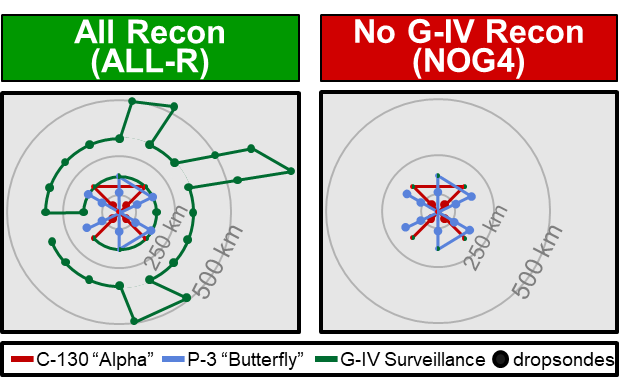 ASSIMILATED RECON DATA
ALL-R: all (i.e., C-130, P-3, & G-IV)
NOG4: only C-130 & P-3 (i.e., no G-IV)
EXPERIMENT 
SUITE
OTHER ASSIMILATED DATA
all operationally assimilated 
conventional & radiance data
Background
Composite Results
HU Lee (2023)
Fin.
*GFS input data does not exist for Eta, which had G-IV flights
Original Project Plan Snapshot
OBJECTIVE: To quantify the overall impact of G-IV reconnaissance on 
TC forecasts of track, intensity, and size, using HAFSv1A
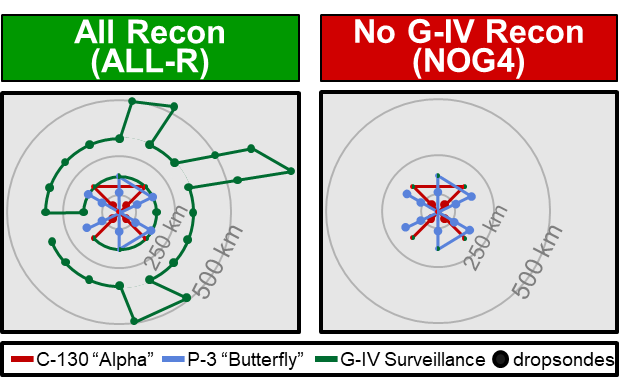 ASSIMILATED RECON DATA
ALL-R: all (i.e., C-130, P-3, & G-IV)
NOG4: only C-130 & P-3 (i.e., no G-IV)
EXPERIMENT 
SUITE
OTHER ASSIMILATED DATA
all operationally assimilated 
conventional & radiance data
EXPERIMENT
SCOPE
Background
Composite Results
HU Lee (2023)
Fin.
Direct G-IV Impact
Track/Intensity: TS forecast impr & HU forecast degr
Background
Composite Results
HU Lee (2023)
Fin.
SS: W/ TS (42) | W/ H (64)
Direct G-IV Impact
Track/Intensity: TS forecast impr & HU forecast degr
W/ G-IV RECON & INITIAL CLASSIFICATION
TS
HU
TRK
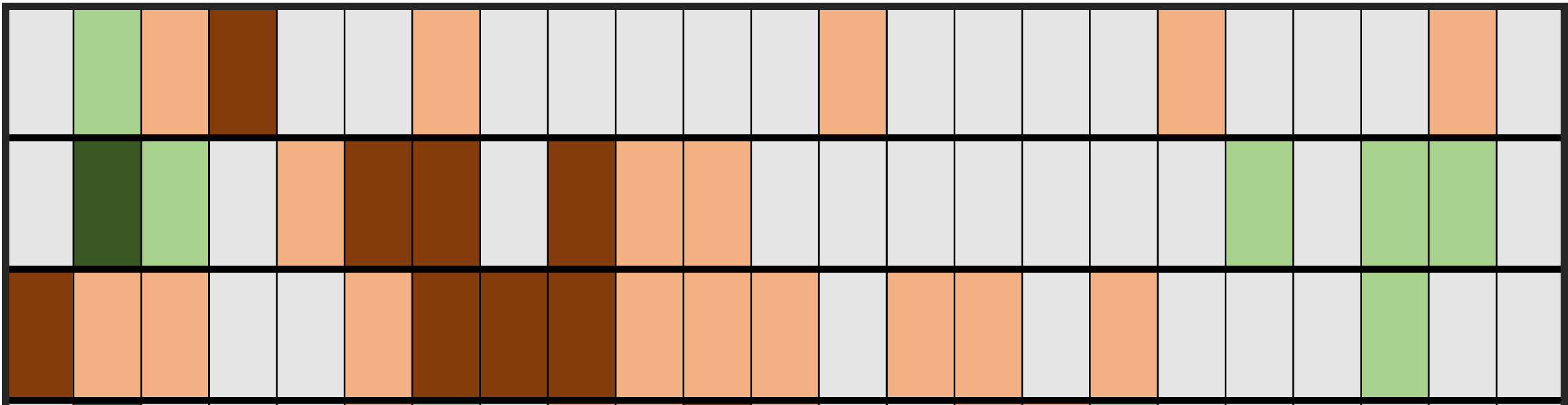 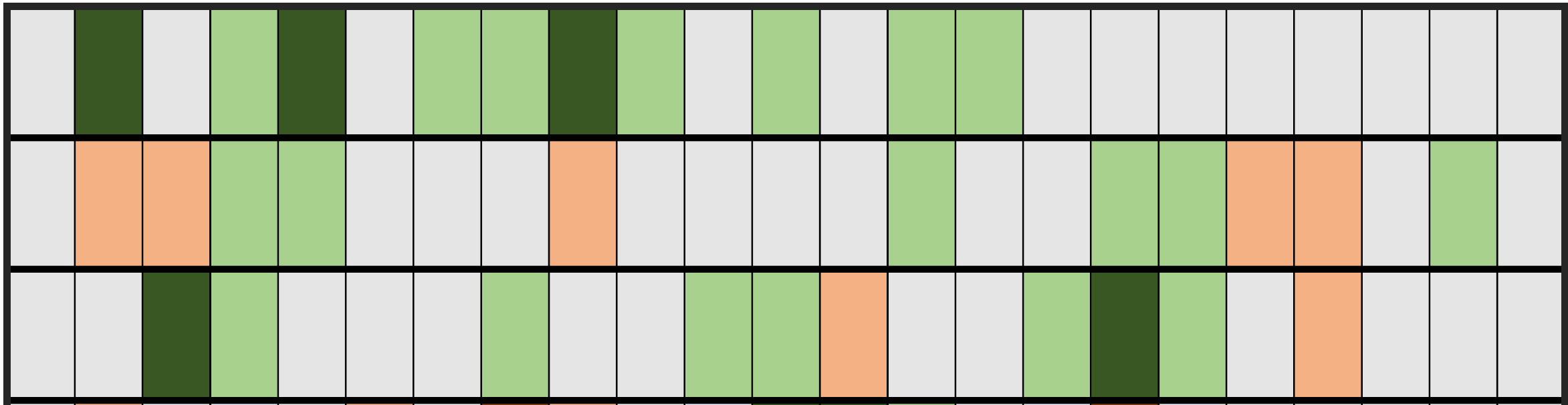 VMAX
PMIN
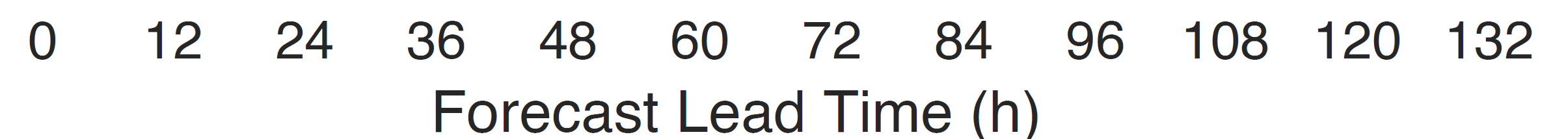 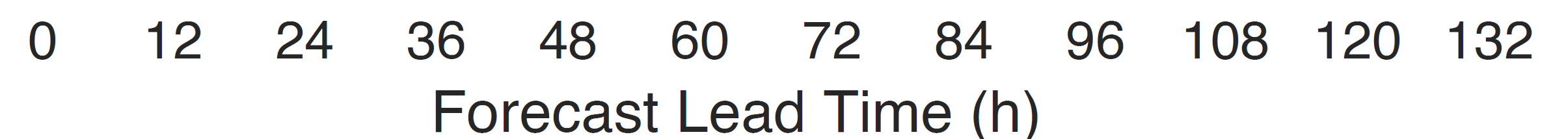 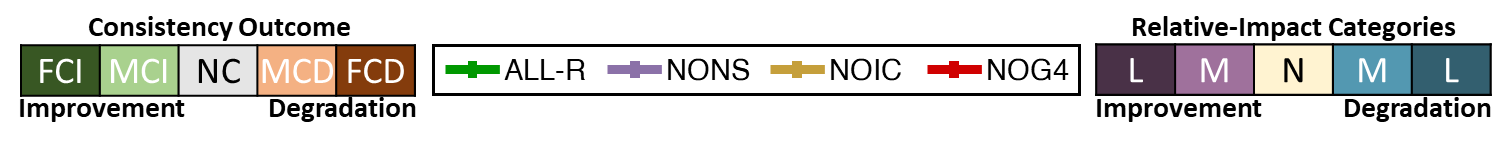 Ditchek et al. 
(2023b)
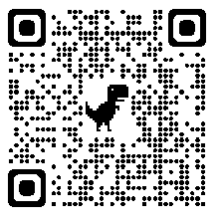 Background
Composite Results
HU Lee (2023)
Fin.
SS: W/ TS (42) | W/ H (64)
Direct G-IV Impact
Track/Intensity: TS forecast impr & HU forecast degr
W/ G-IV RECON & INITIAL CLASSIFICATION
TS
HU
TRK
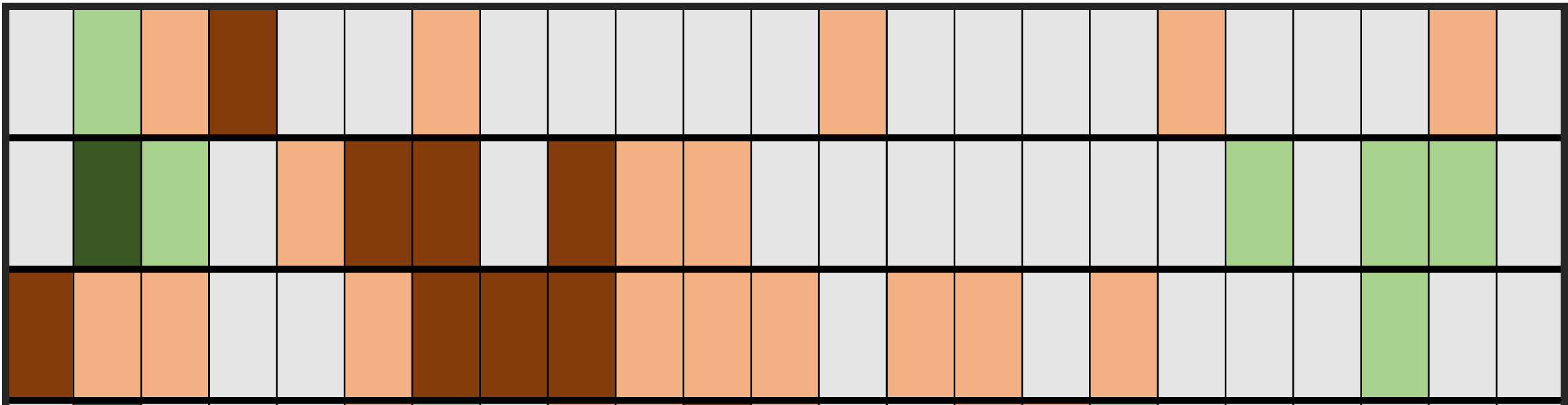 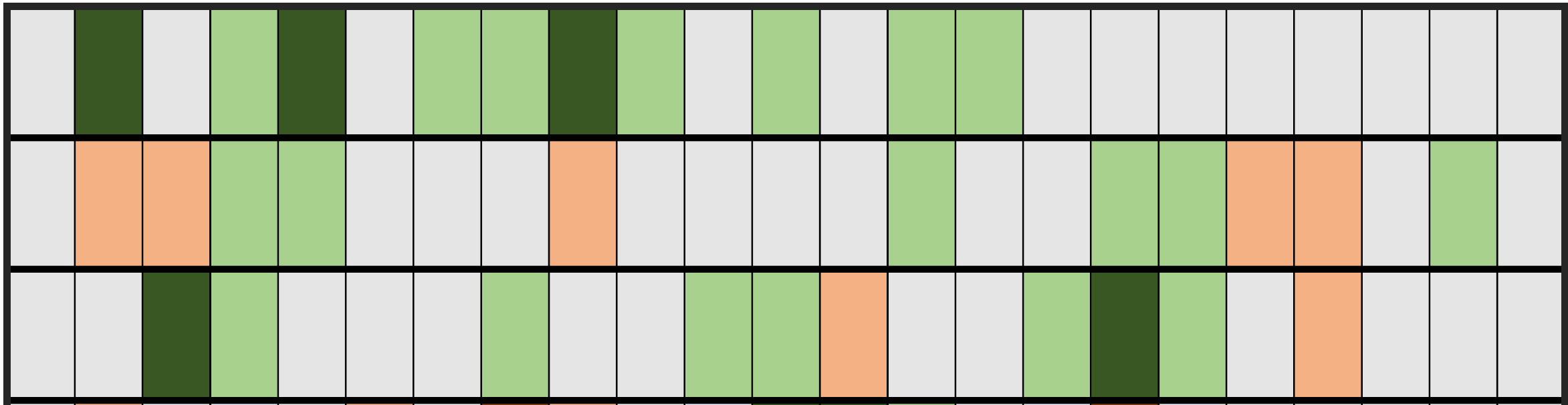 VMAX
PMIN
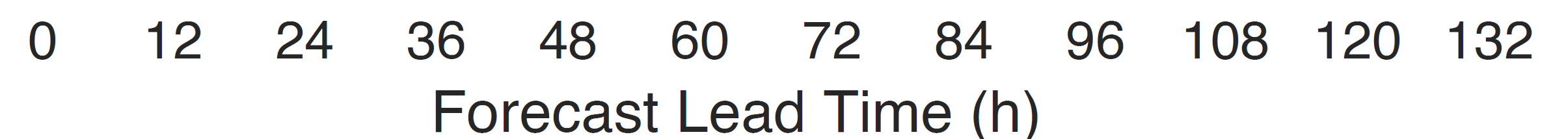 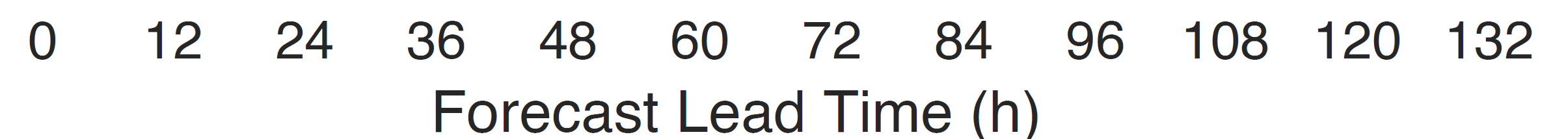 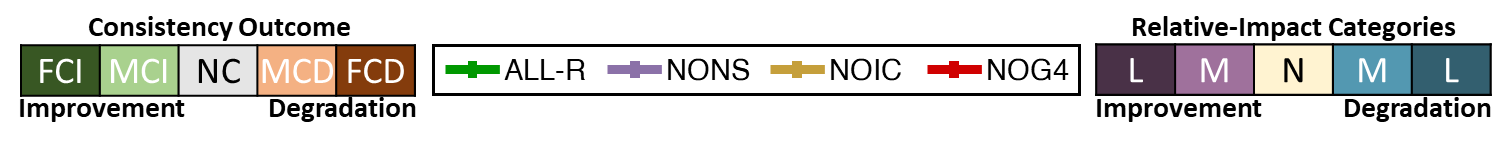 impr
degr
Ditchek et al. 
(2023b)
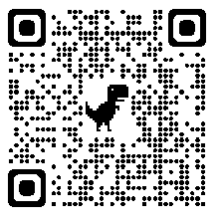 Background
Composite Results
HU Lee (2023)
Fin.
SS: W/ TS (42) | W/ H (64)
Direct G-IV Impact
Track/Intensity: TS forecast impr & HU forecast degr
W/ G-IV RECON & INITIAL CLASSIFICATION
TS
HU
TRK
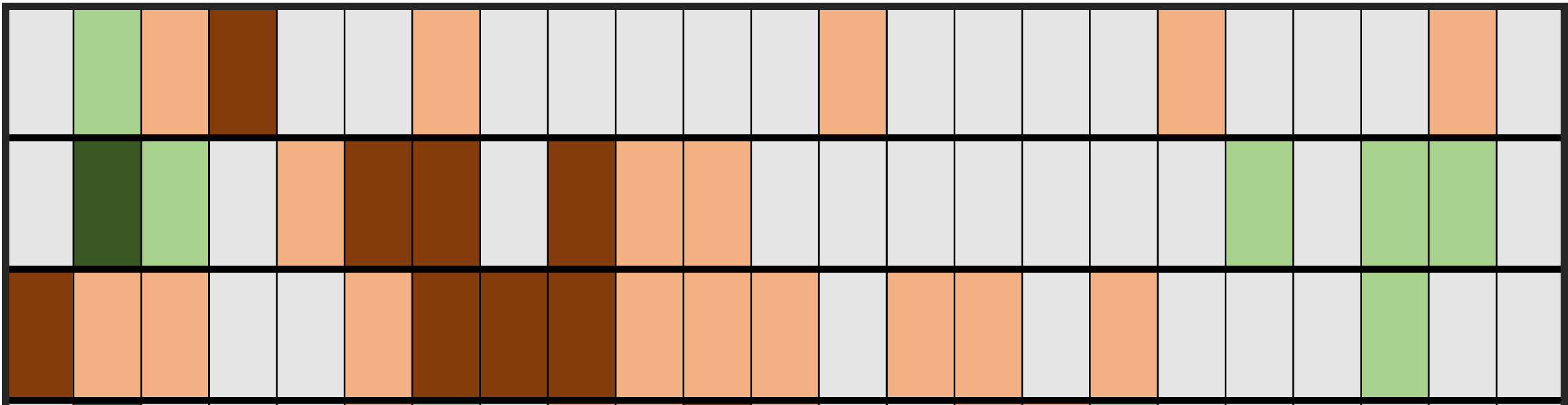 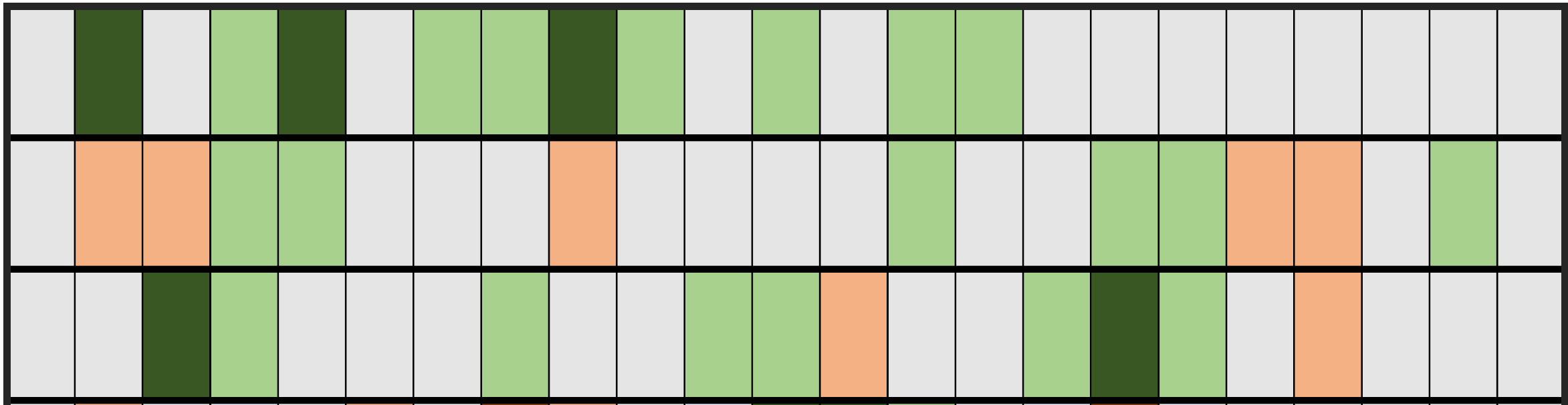 VMAX
PMIN
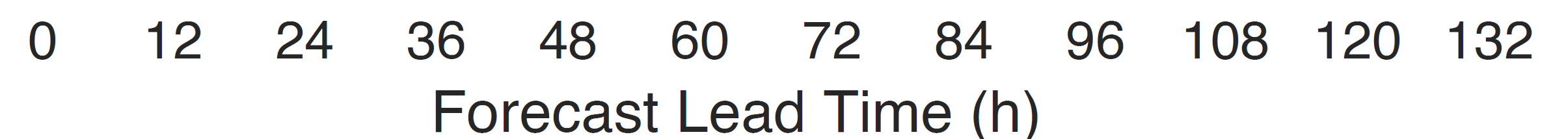 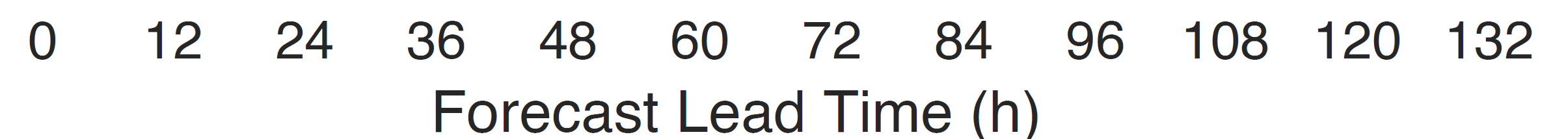 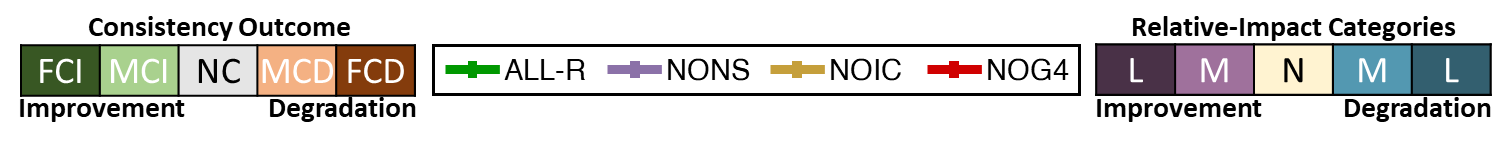 impr
degr
POTENTIAL EXPLANATIONS FOR HU DEGR
Ditchek et al. 
(2023b)
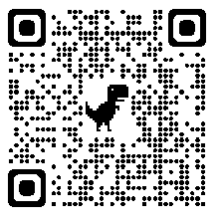 Background
Composite Results
HU Lee (2023)
Fin.
SS: W/ TS (42) | W/ H (64)
Direct G-IV Impact
Track/Intensity: TS forecast impr & HU forecast degr
W/ G-IV RECON & INITIAL CLASSIFICATION
TS
HU
TRK
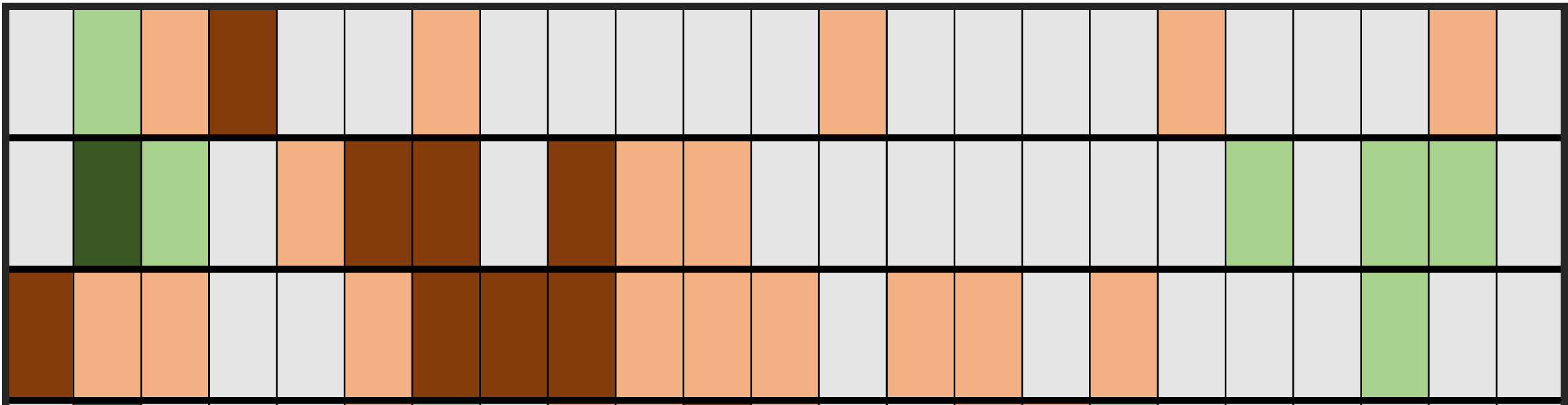 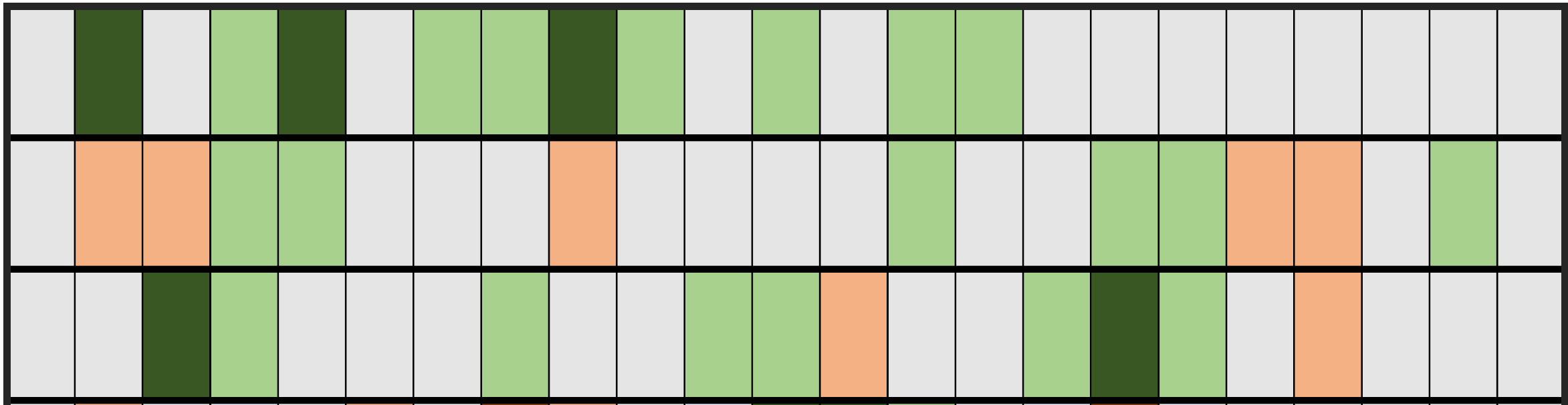 VMAX
PMIN
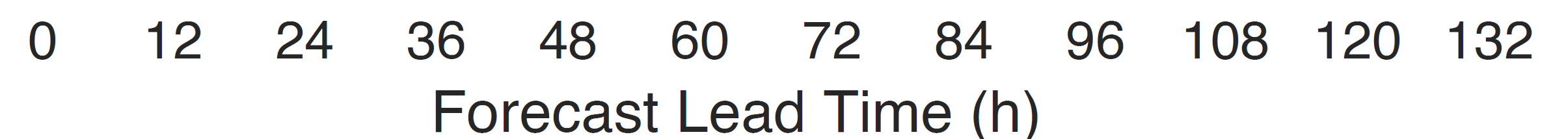 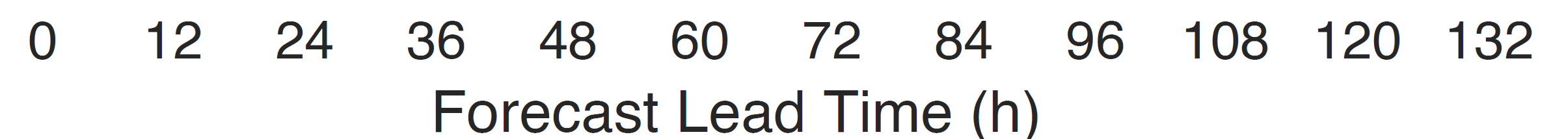 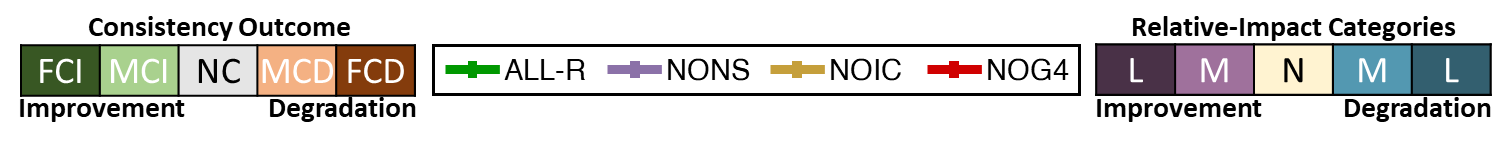 impr
degr
POTENTIAL EXPLANATIONS FOR HU DEGR
1) DA Sophistication in HAFS
Ditchek et al. 
(2023b)
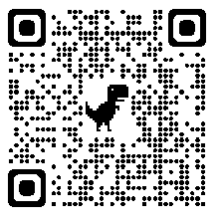 Background
Composite Results
HU Lee (2023)
Fin.
SS: W/ TS (42) | W/ H (64)
Direct G-IV Impact
Track/Intensity: TS forecast impr & HU forecast degr
W/ G-IV RECON & INITIAL CLASSIFICATION
TS
HU
TRK
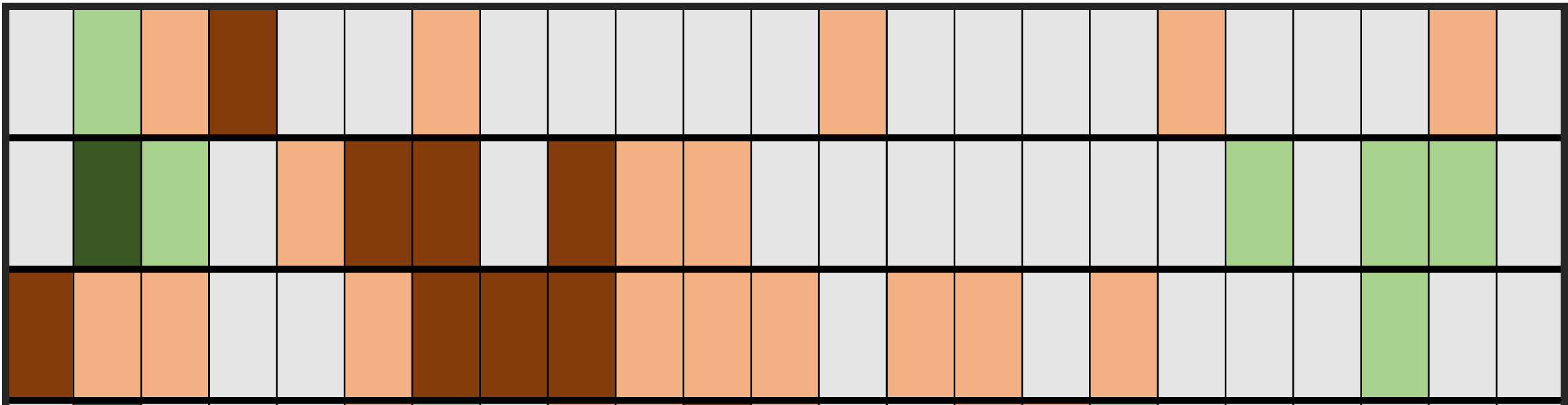 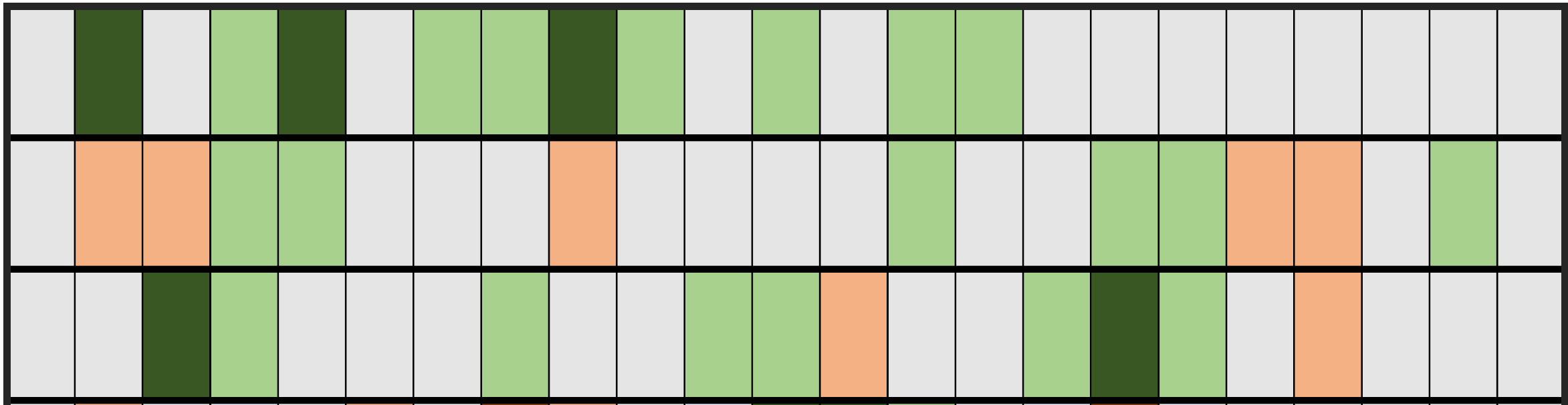 VMAX
PMIN
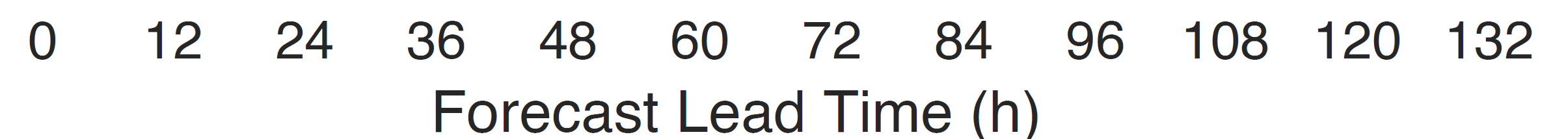 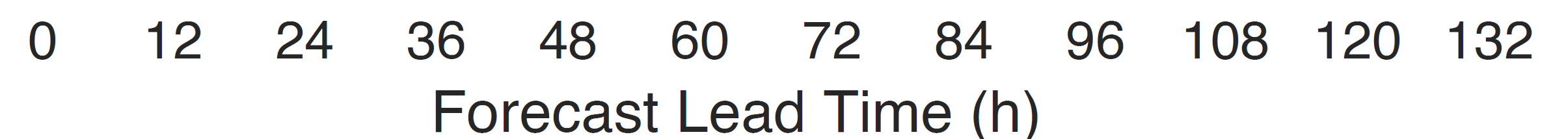 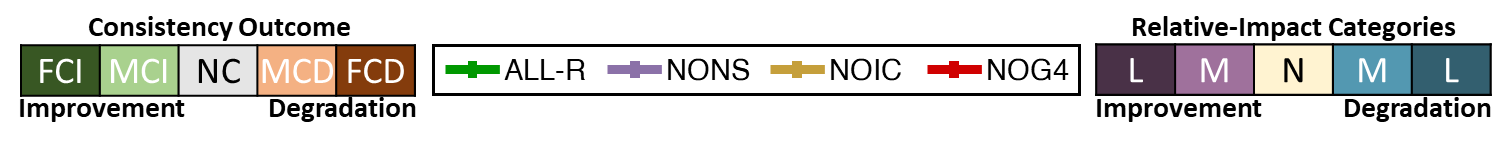 impr
degr
POTENTIAL EXPLANATIONS FOR HU DEGR
1) DA Sophistication in HAFS
2) HAFS Version Used
Ditchek et al. 
(2023b)
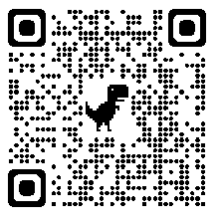 Background
Composite Results
HU Lee (2023)
Fin.
SS: W/ TS (42) | W/ H (64)
Direct G-IV Impact
Track/Intensity: TS forecast impr & HU forecast degr
W/ G-IV RECON & INITIAL CLASSIFICATION
TS
HU
TRK
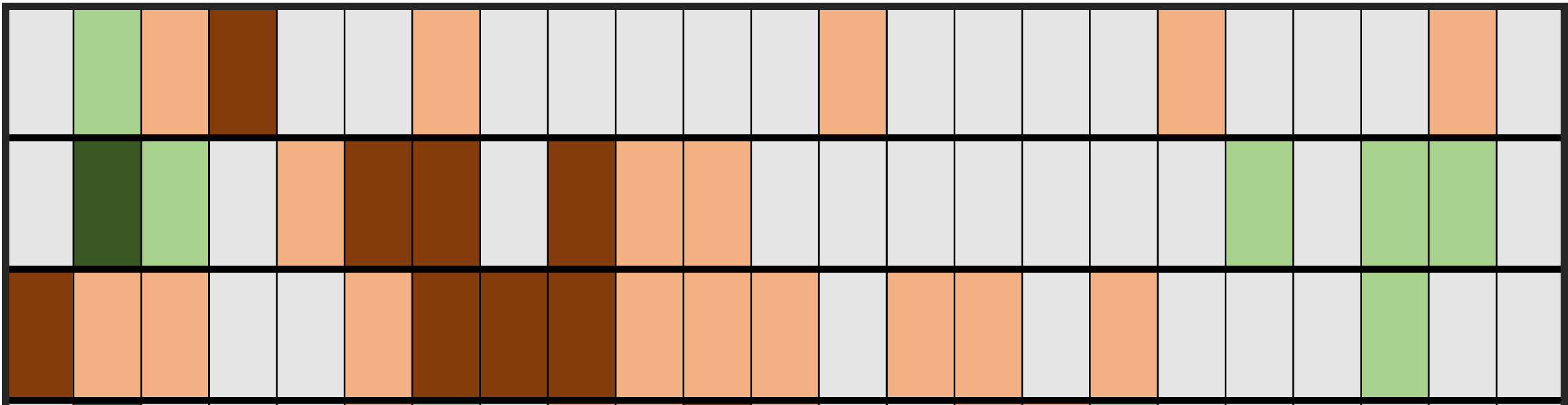 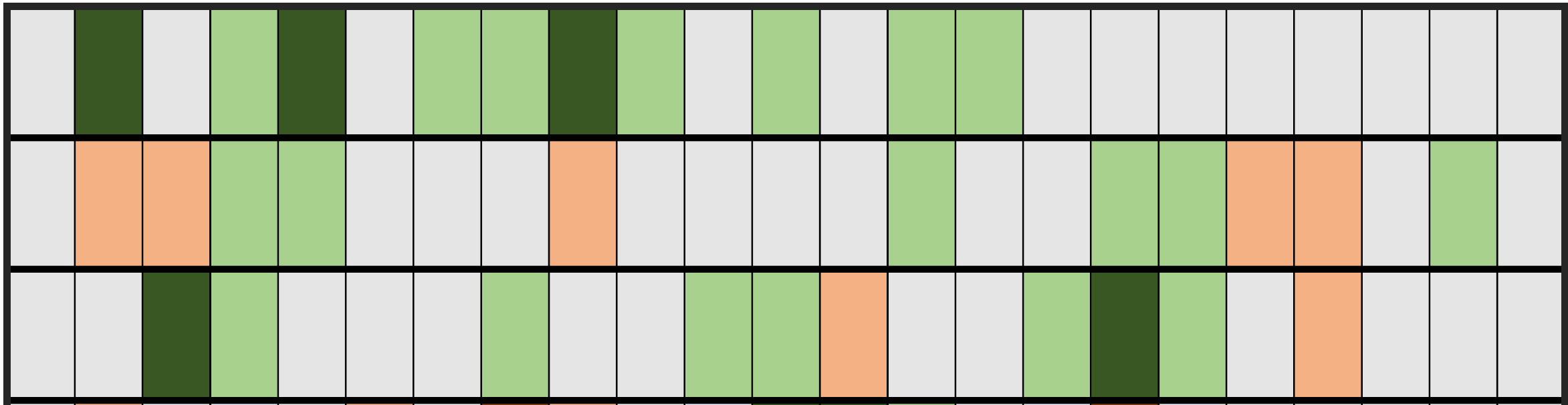 VMAX
PMIN
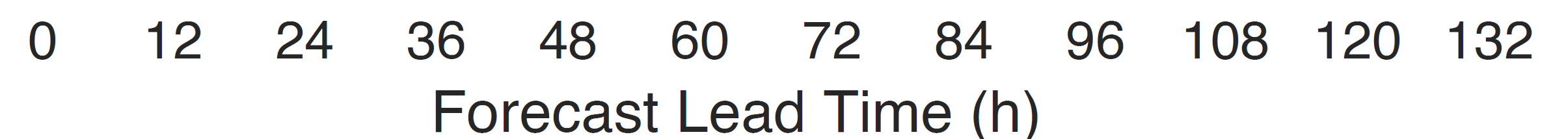 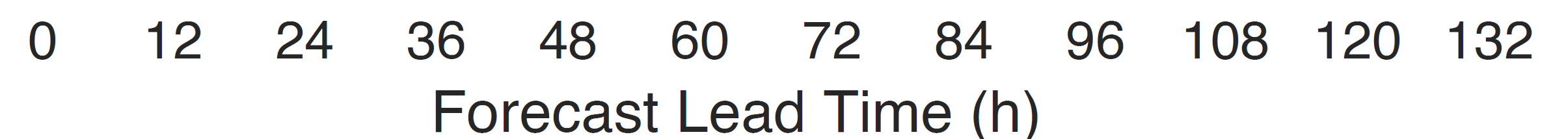 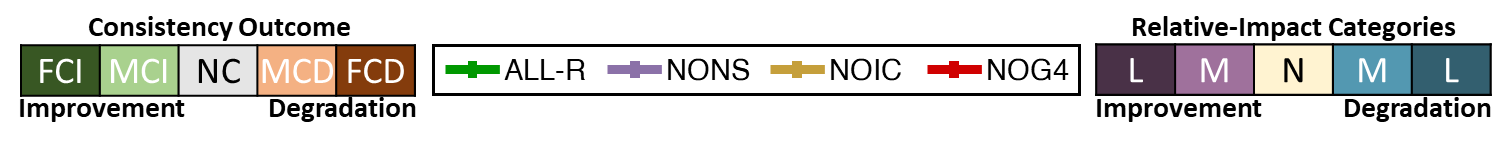 impr
degr
POTENTIAL EXPLANATIONS FOR HU DEGR
1) DA Sophistication in HAFS
2) HAFS Version Used
Ditchek et al. 
(2023b)
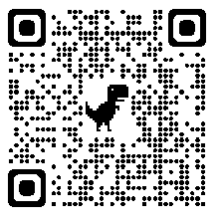 ACTIONABLE PATH
Rerun experiments with HAFS-B
Background
Composite Results
HU Lee (2023)
Fin.
New Project Plan Snapshot
OBJECTIVE: To quantify the sensitivity of the impact of G-IV recon 
to HAFSv1 version - A or B
Background
Composite Results
HU Lee (2023)
Fin.
New Project Plan Snapshot
OBJECTIVE: To quantify the sensitivity of the impact of G-IV recon 
to HAFSv1 version - A or B
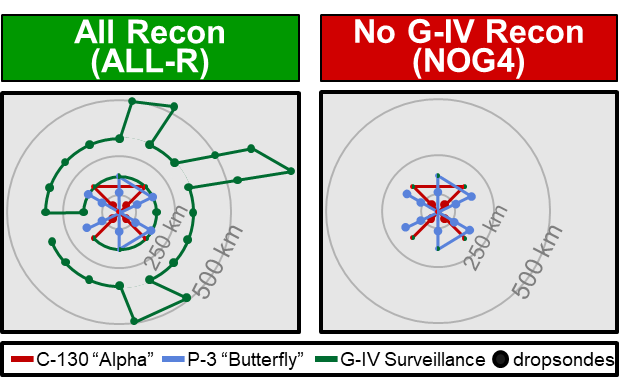 ASSIMILATED RECON DATA
ALL-R: all (i.e., C-130, P-3, & G-IV)
NOG4: only C-130 & P-3 (i.e., no G-IV)
EXPERIMENT 
SUITE
OTHER ASSIMILATED DATA
all operationally assimilated 
conventional & radiance data
Background
Composite Results
HU Lee (2023)
Fin.
*Orion’s Rocky9 transition occurred before Isaias with HAFSv1-B finished | GFS input data does not exist for Eta, which had G-IV flights
New Project Plan Snapshot
OBJECTIVE: To quantify the sensitivity of the impact of G-IV recon 
to HAFSv1 version - A or B
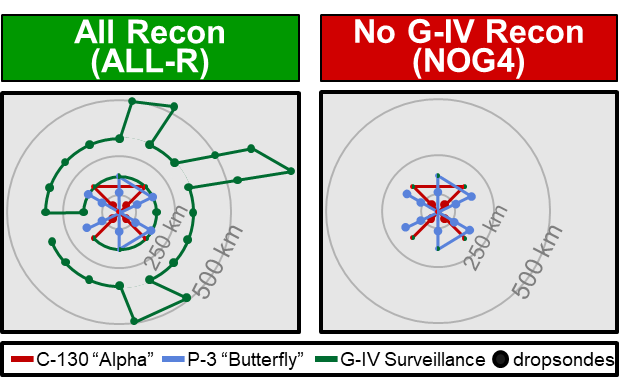 ASSIMILATED RECON DATA
ALL-R: all (i.e., C-130, P-3, & G-IV)
NOG4: only C-130 & P-3 (i.e., no G-IV)
EXPERIMENT 
SUITE
OTHER ASSIMILATED DATA
all operationally assimilated 
conventional & radiance data
EXPERIMENT
SCOPE
Background
Composite Results
HU Lee (2023)
Fin.
Assimilated Recon Observations
Background
Composite Results
HU Lee (2023)
Fin.
Assimilated Recon Observations
G-IV RECON: 25% of total assimilated recon observations
Background
Composite Results
HU Lee (2023)
Fin.
*Values represent HAFSv1-A. HAFSv1-B values are similar: ALL-R had 1,126 more & NOG4 had 874 fewer
Assimilated* Recon Observations
G-IV RECON: 25% of total assimilated recon observations
ALL-R
NOG4
13L (LAURA)
14L (MARCO)
26L (DELTA)
28L (ZETA)
05L (ELSA)
08L (HENRI)
09L (IDA)
18L (SAM)
07l (FIONA)
09L (IAN)
17L (NICOLE)
08L (FRANKLIN)
10L (IDALIA)
13L (LEE)
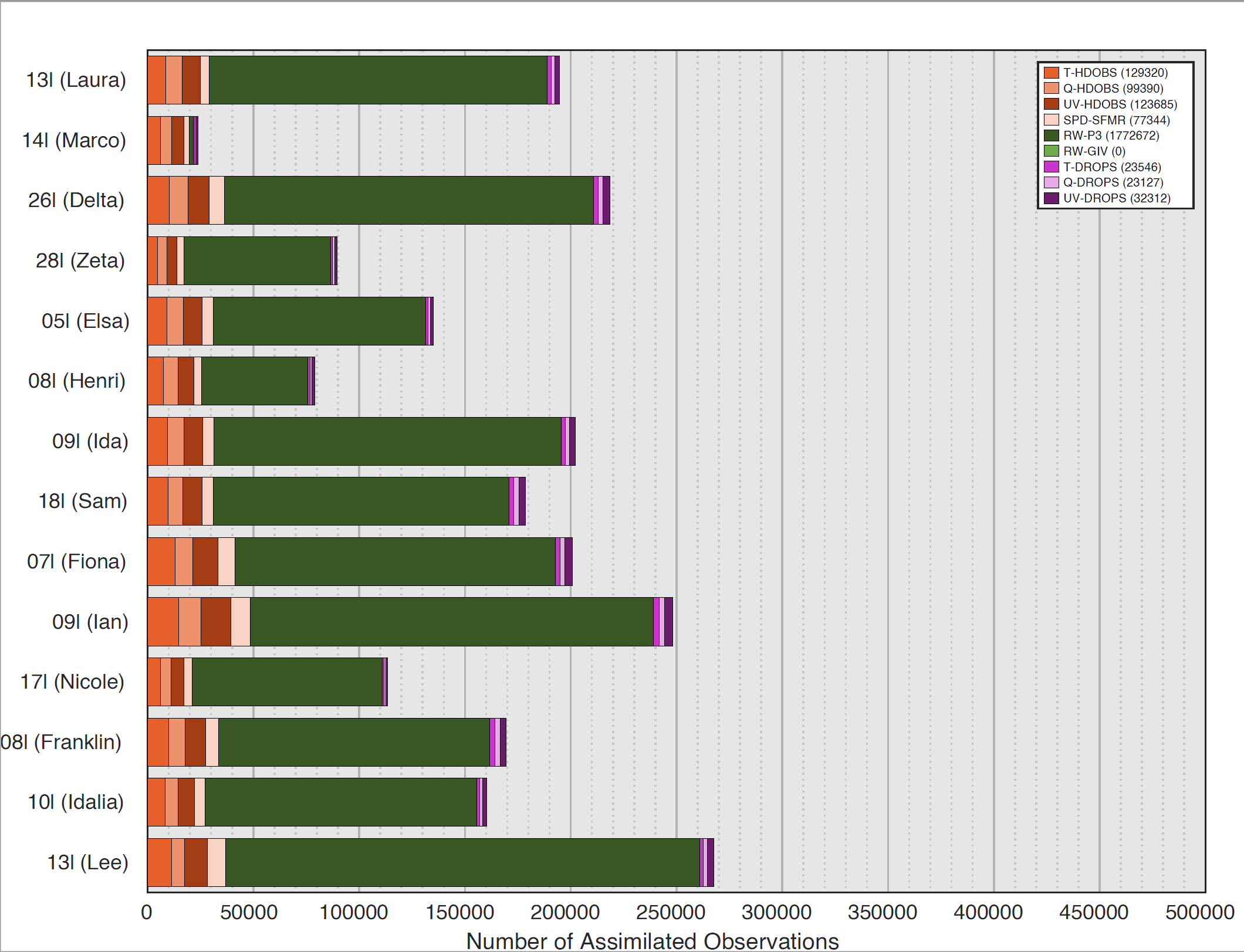 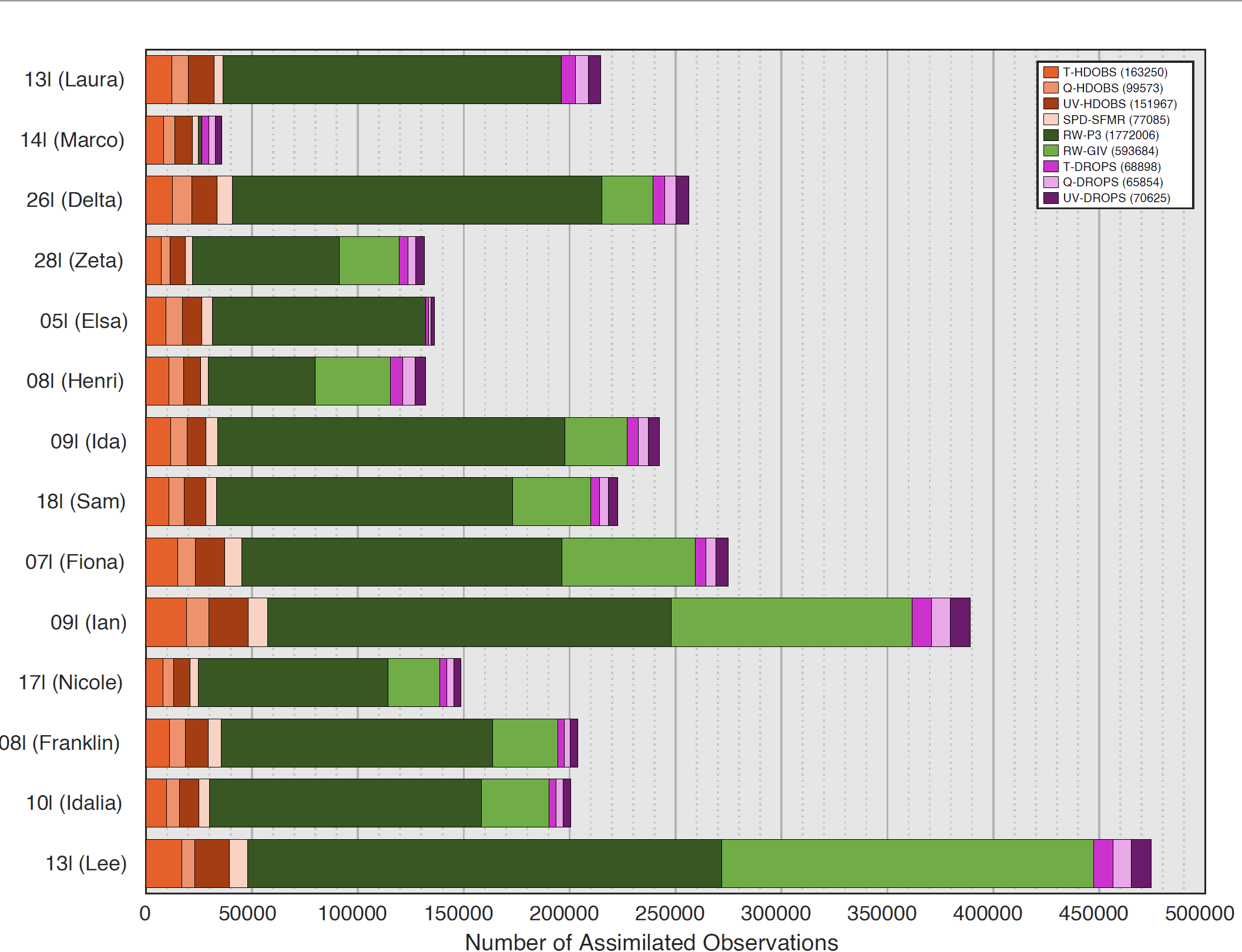 N=3,062,942
N=2,281,396
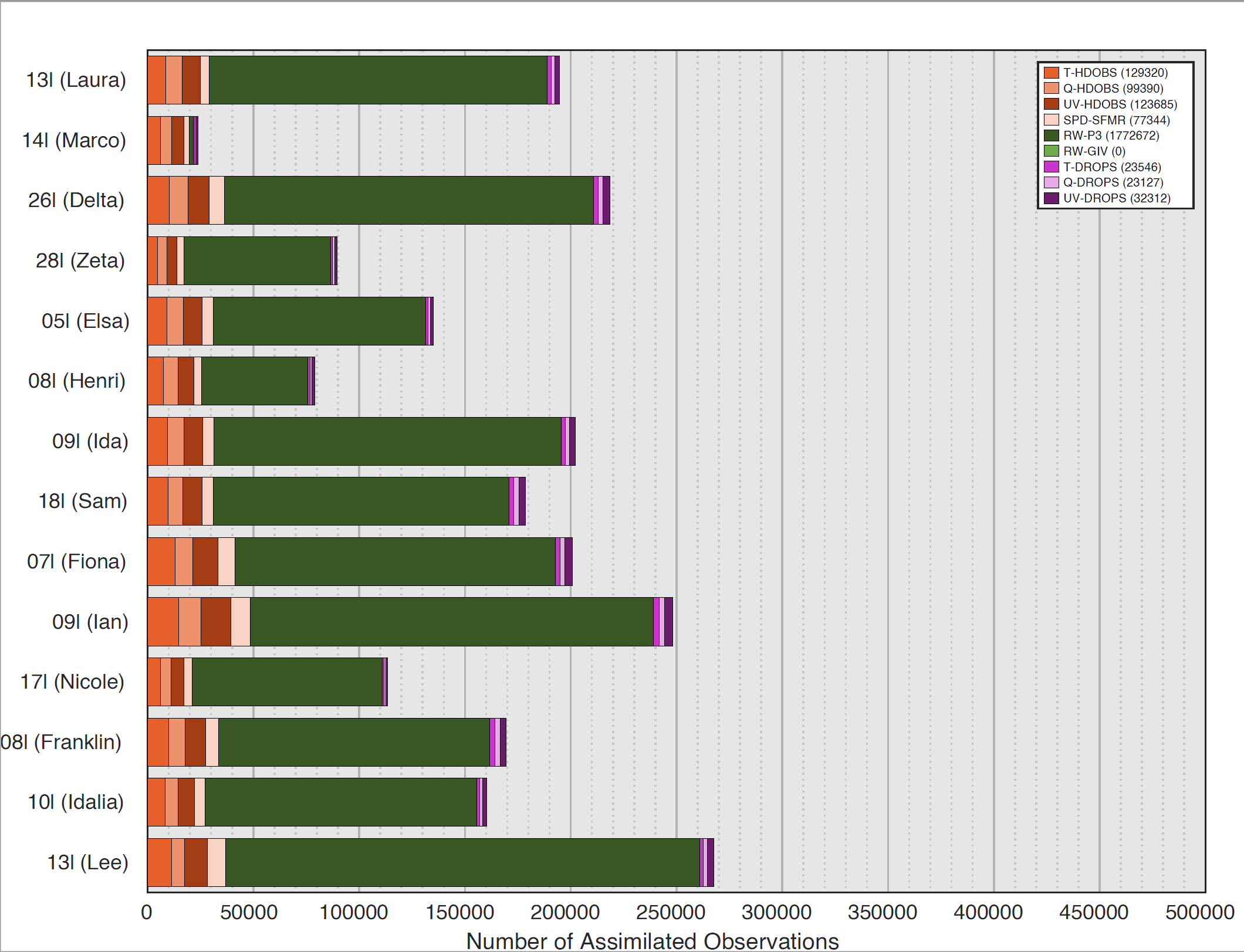 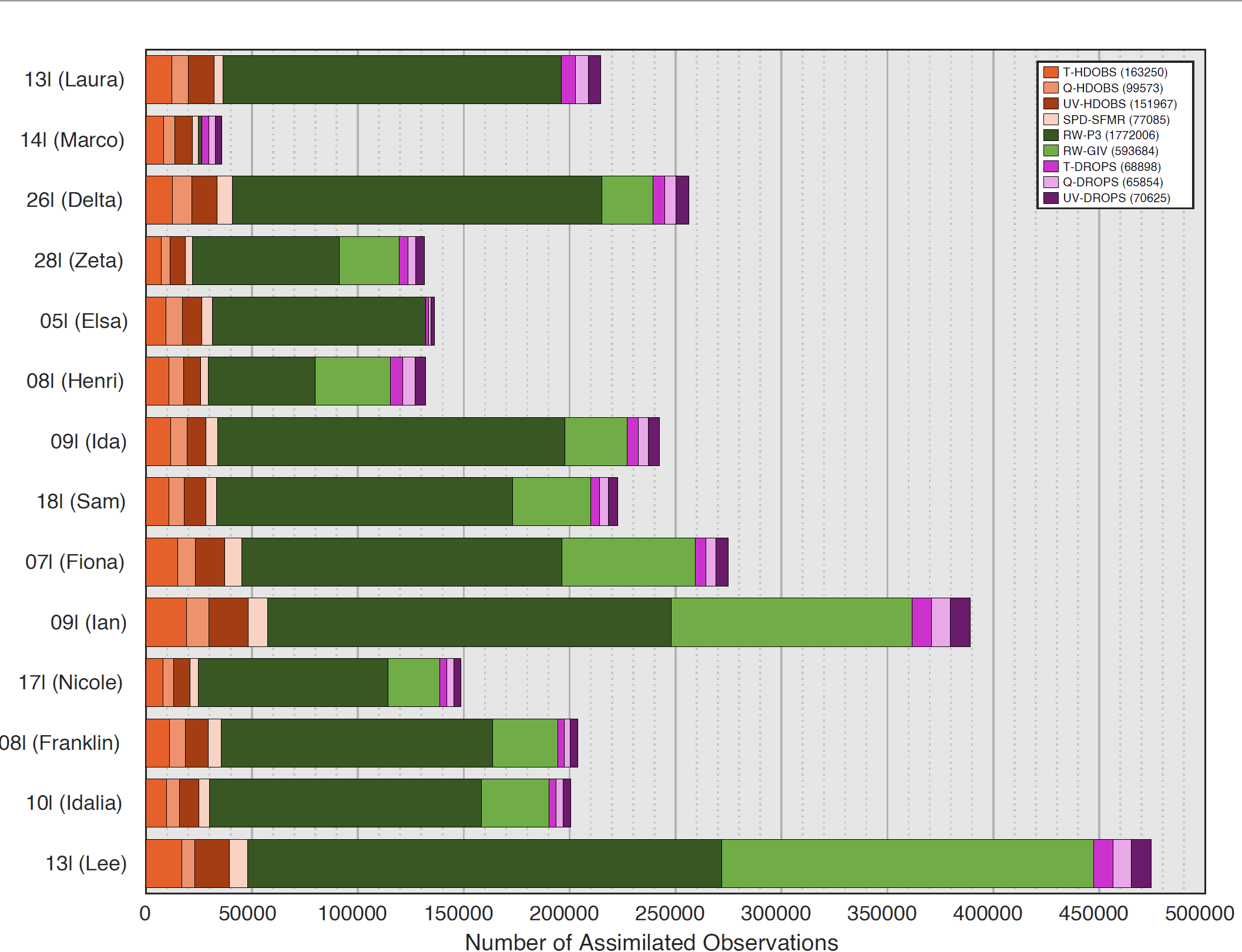 Background
Composite Results
HU Lee (2023)
Fin.
*Values represent HAFSv1-A. HAFSv1-B values are similar: ALL-R had 1,126 more & NOG4 had 874 fewer
Assimilated* Recon Observations
G-IV RECON: 25% of total assimilated recon observations
ALL-R
NOG4
13L (LAURA)
14L (MARCO)
26L (DELTA)
28L (ZETA)
05L (ELSA)
08L (HENRI)
09L (IDA)
18L (SAM)
07l (FIONA)
09L (IAN)
17L (NICOLE)
08L (FRANKLIN)
10L (IDALIA)
13L (LEE)
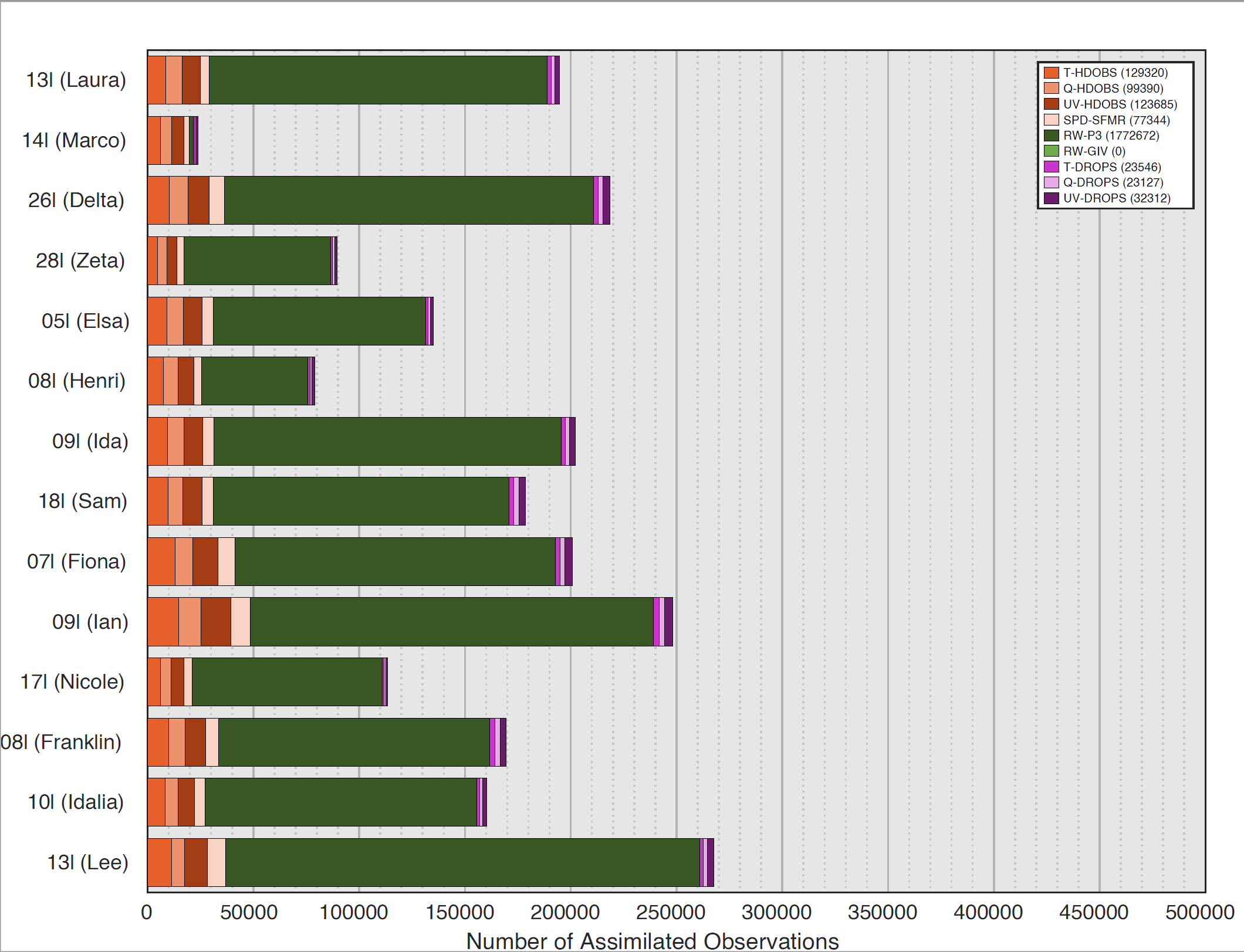 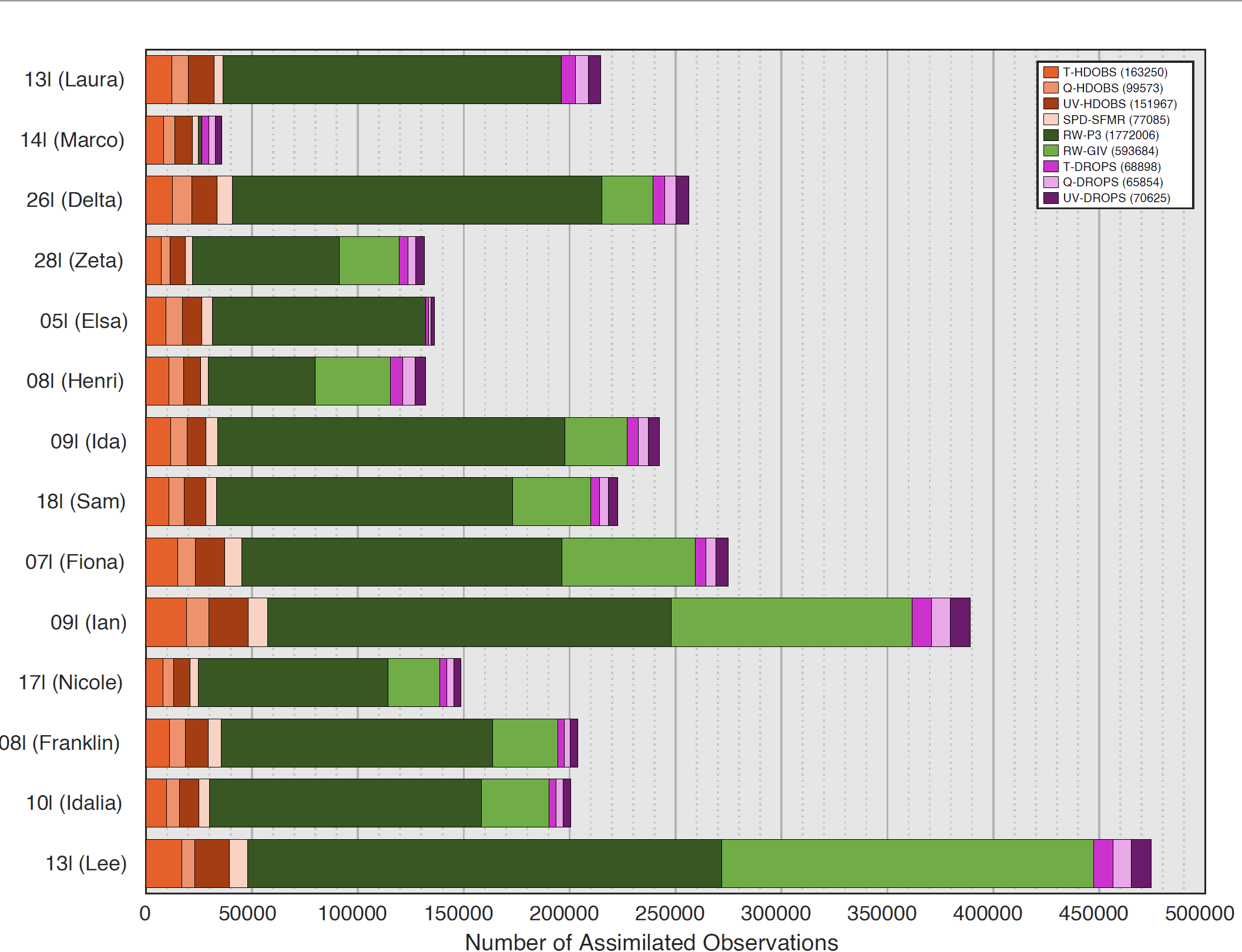 N=3,062,942
N=2,281,396
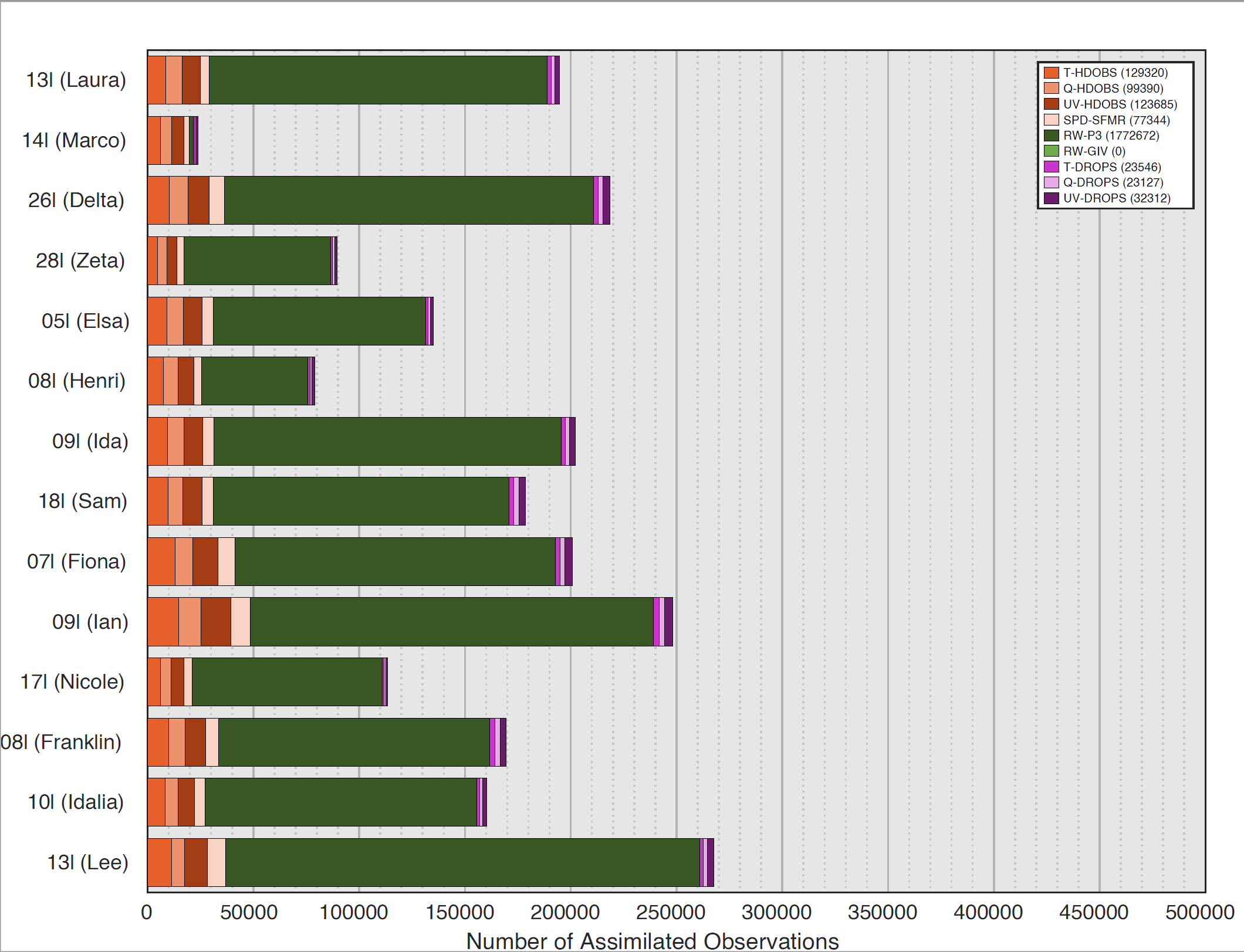 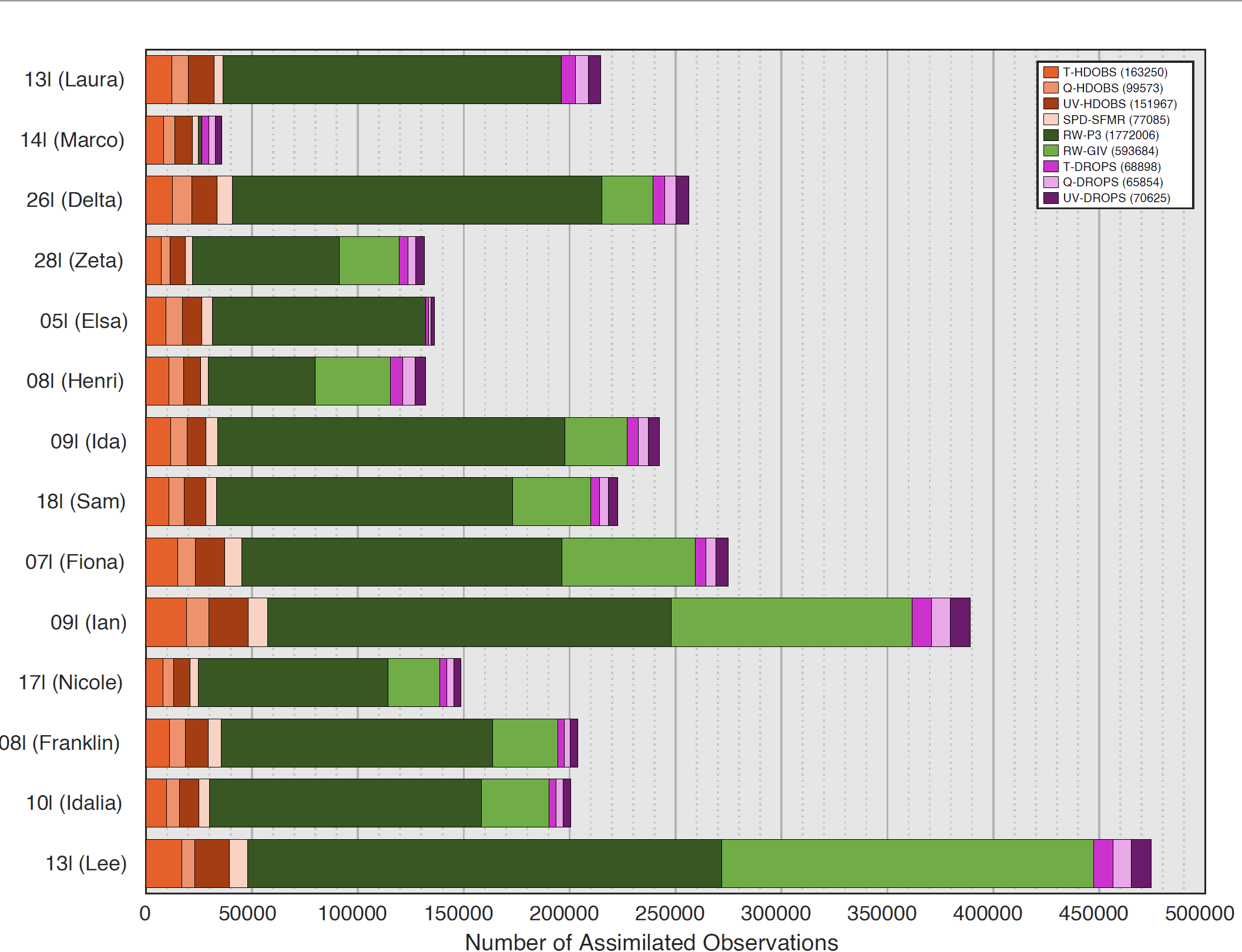 % REMOVED IN NOG4
<75 km: 2.6%    |    75-250 km: 19.7%    |    >250 km: 70.7%
579,402 🡪 564,120
1,939,816 🡪 1,558,144
543,724 🡪 159,132
Background
Composite Results
HU Lee (2023)
Fin.
G-IV recon generally directly degr HU in HAFS-A & impr HU in HAFS-B.
Background
Composite Results
HU Lee (2023)
Fin.
SS: W/ TS (40) | W/ H (60)
G-IV recon generally directly degr HU in HAFS-A & impr HU in HAFS-B.
W/ G-IV RECON & BY INITIAL CLASSIFICATION
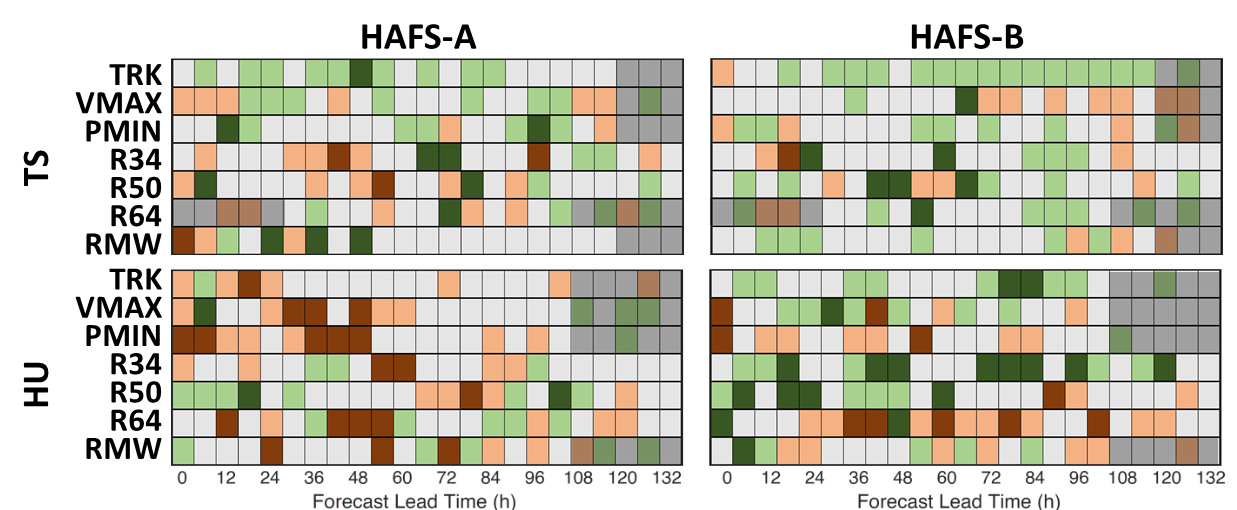 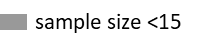 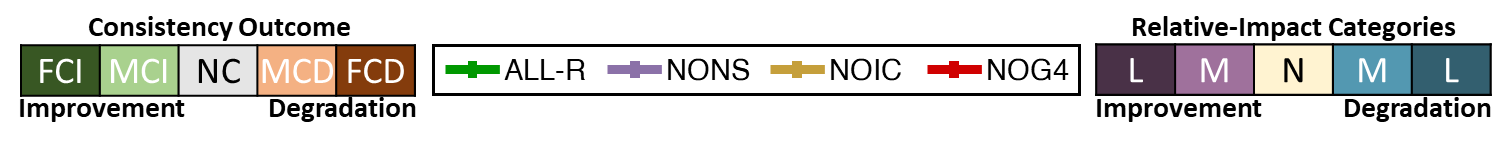 Background
Composite Results
HU Lee (2023)
Fin.
SS: W/ TS (40) | W/ H (60)
G-IV recon generally directly degr HU in HAFS-A & impr HU in HAFS-B.
W/ G-IV RECON & BY INITIAL CLASSIFICATION
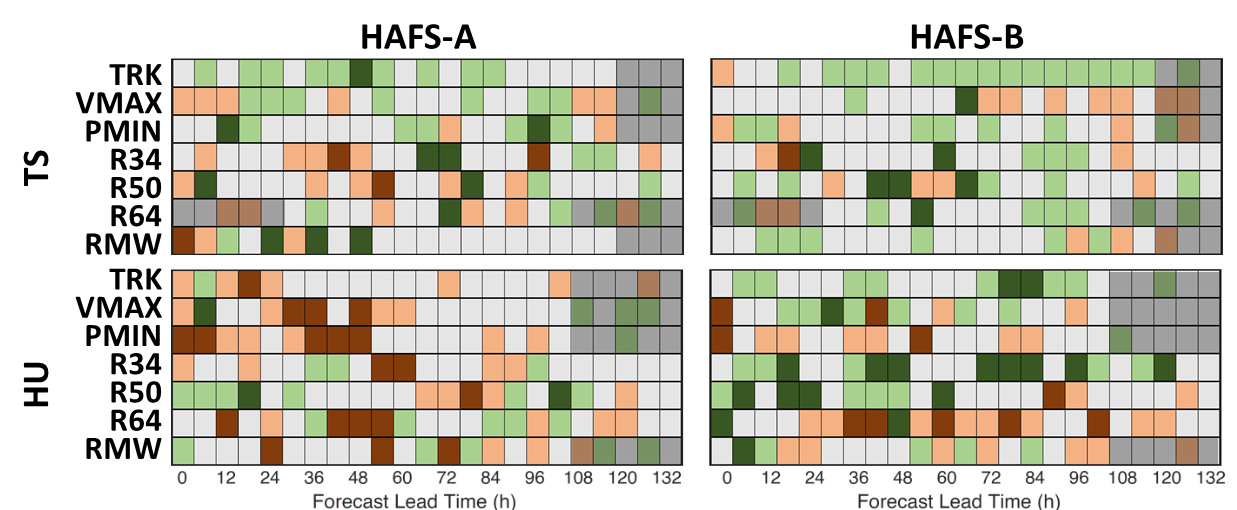 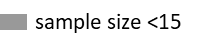 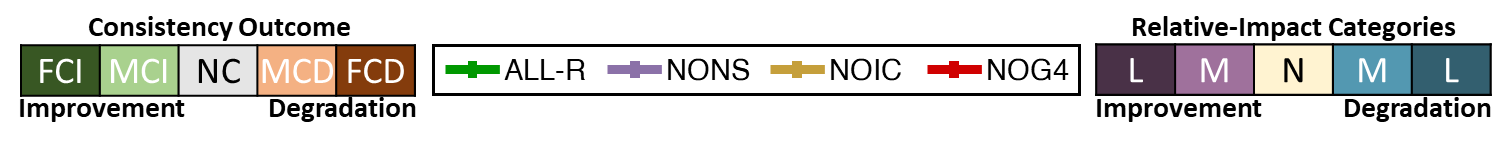 Background
Composite Results
HU Lee (2023)
Fin.
SS: W/ TS (40) | W/ H (60)
G-IV recon generally directly degr HU in HAFS-A & impr HU in HAFS-B.
W/ G-IV RECON & BY INITIAL CLASSIFICATION
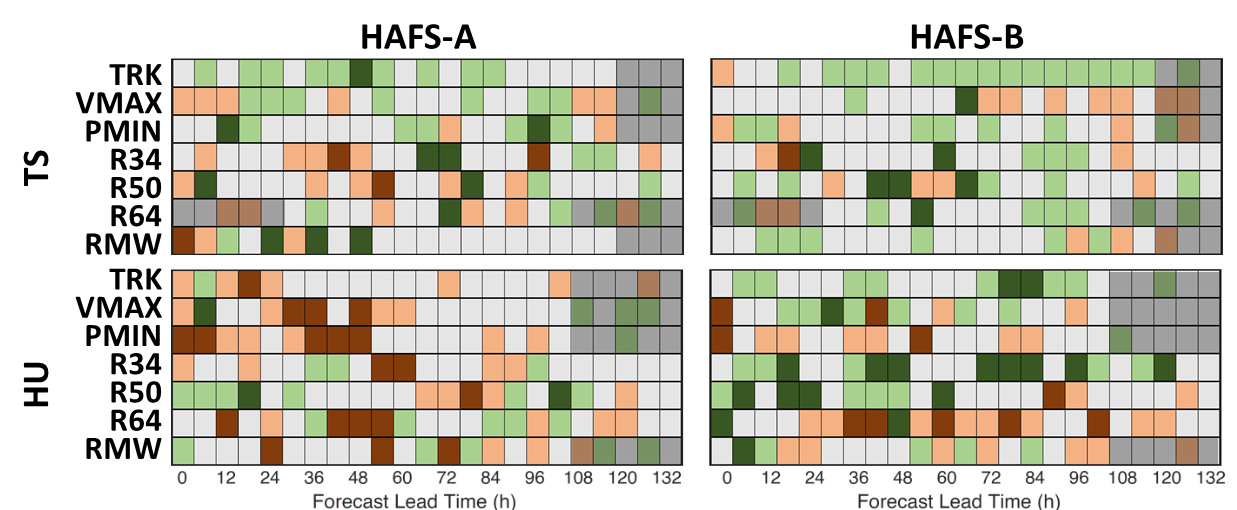 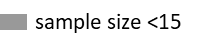 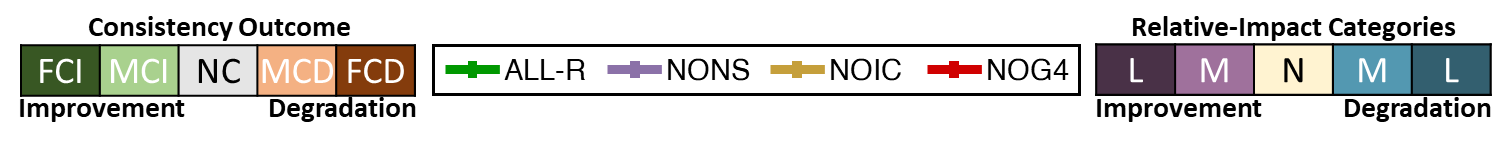 Background
Composite Results
HU Lee (2023)
Fin.
SS: W/ TS (40) | W/ H (60)
G-IV recon generally directly degr HU in HAFS-A & impr HU in HAFS-B.
W/ G-IV RECON & BY INITIAL CLASSIFICATION
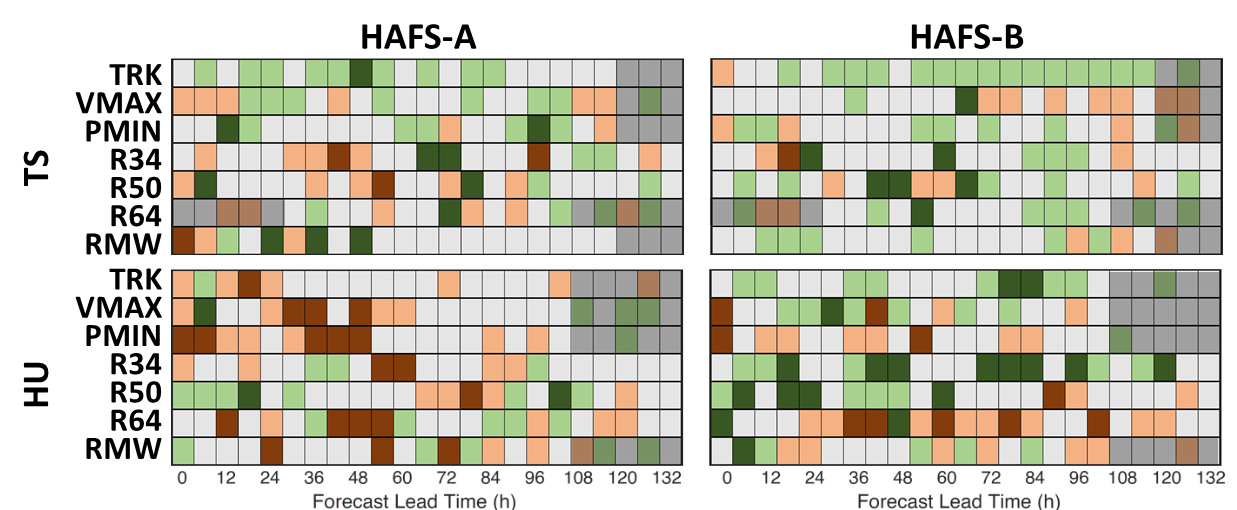 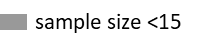 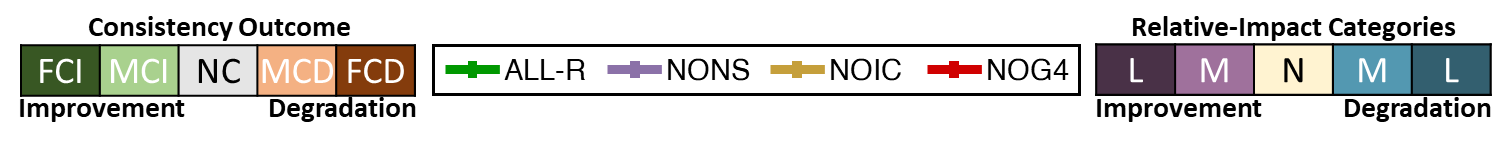 Background
Composite Results
HU Lee (2023)
Fin.
SS: W/ TS (40) | W/ H (60)
G-IV recon generally directly degr HU in HAFS-A & impr HU in HAFS-B.
W/ G-IV RECON & BY INITIAL CLASSIFICATION
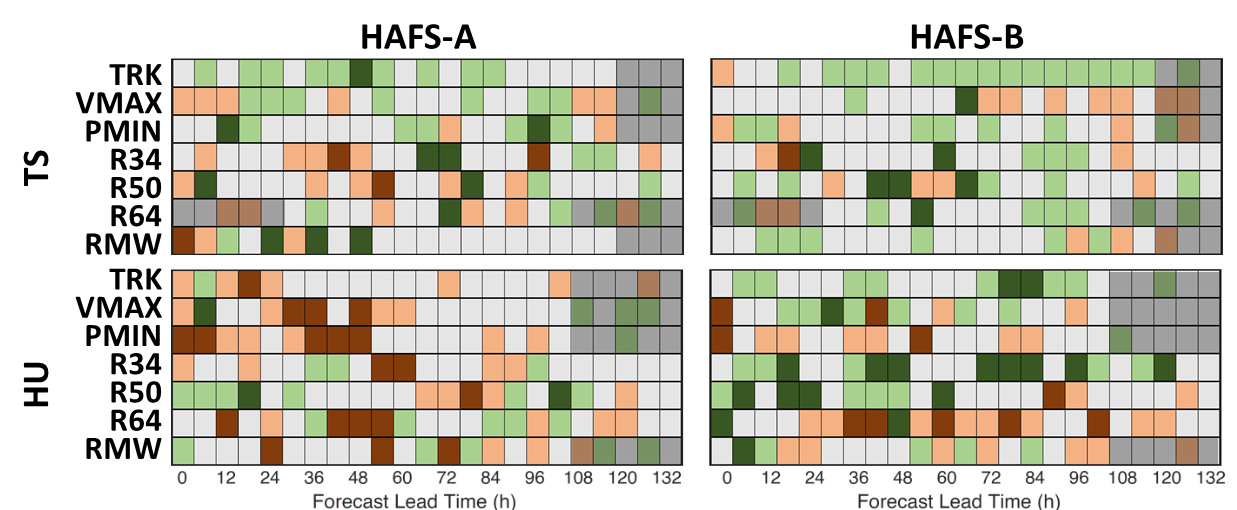 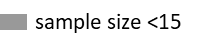 What is driving degr in HAFS-A but impr in HAFS-B for HU?
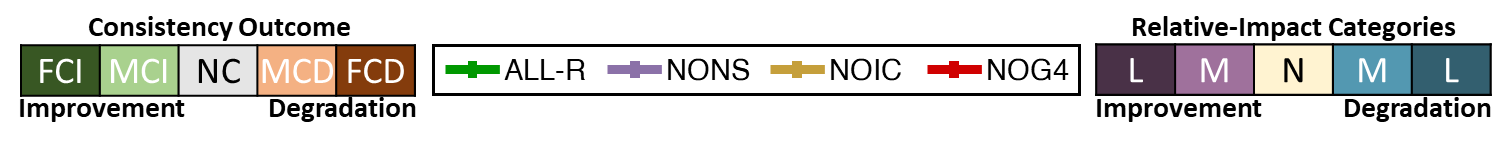 Background
Composite Results
HU Lee (2023)
Fin.
HU Lee (2023) drove most of the disparities between HAFS versions!
Background
Composite Results
HU Lee (2023)
Fin.
HU Lee (2023) drove most of the disparities between HAFS versions!
A REPRESENTATIVE EXAMPLE - VMAX
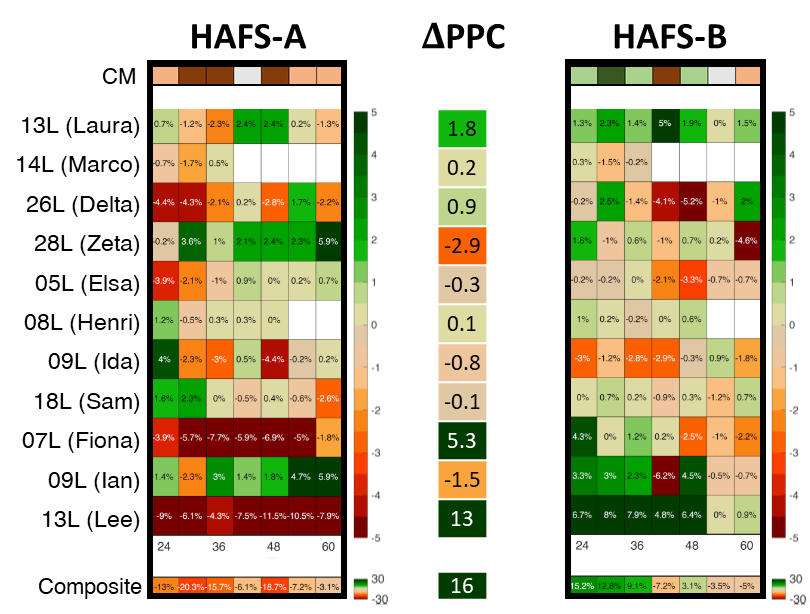 Background
Composite Results
HU Lee (2023)
Fin.
HU Lee (2023) drove most of the disparities between HAFS versions!
A REPRESENTATIVE EXAMPLE - VMAX
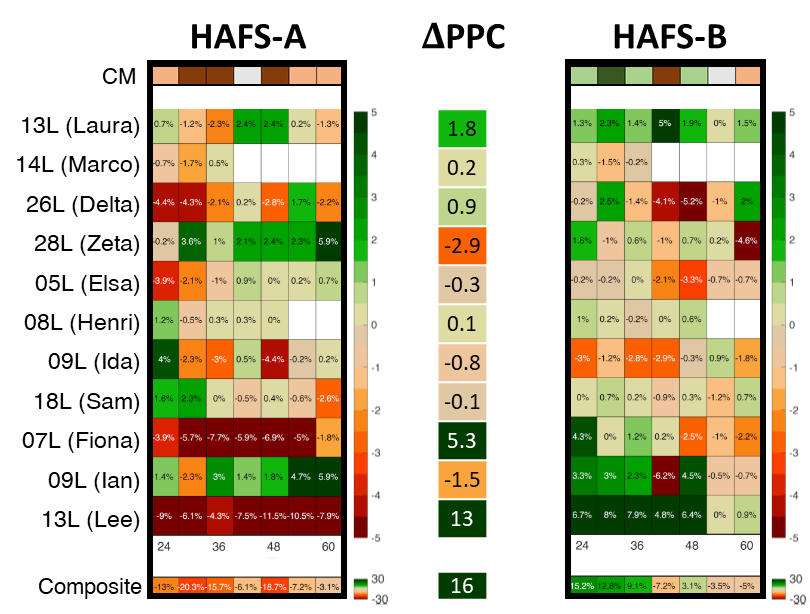 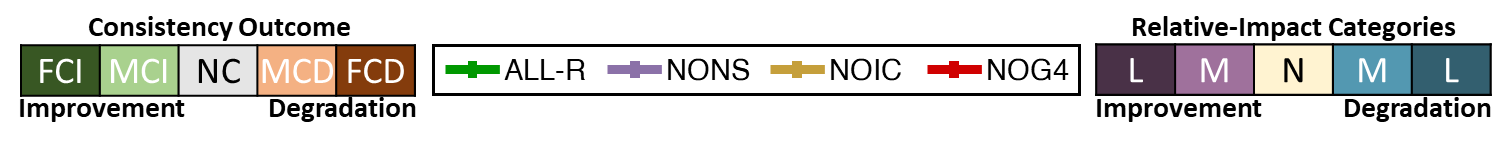 Background
Composite Results
HU Lee (2023)
Fin.
HU Lee (2023) drove most of the disparities between HAFS versions!
A REPRESENTATIVE EXAMPLE - VMAX
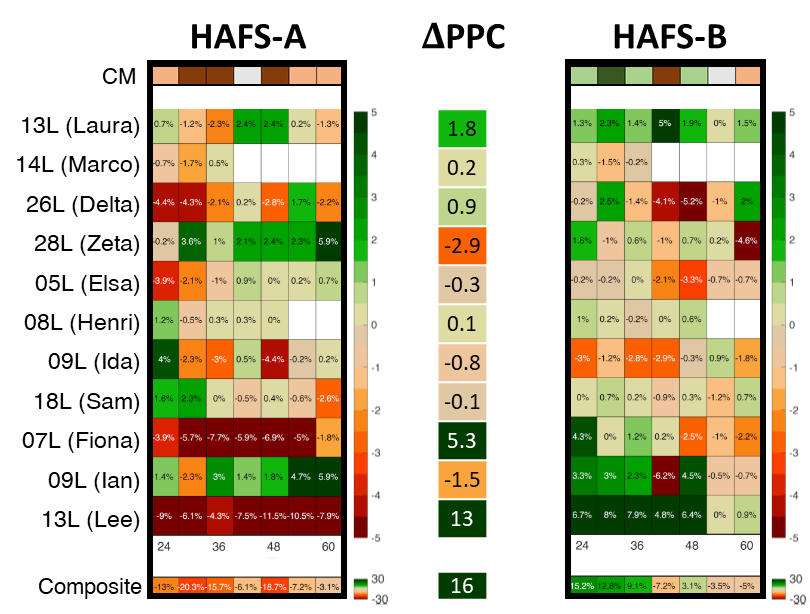 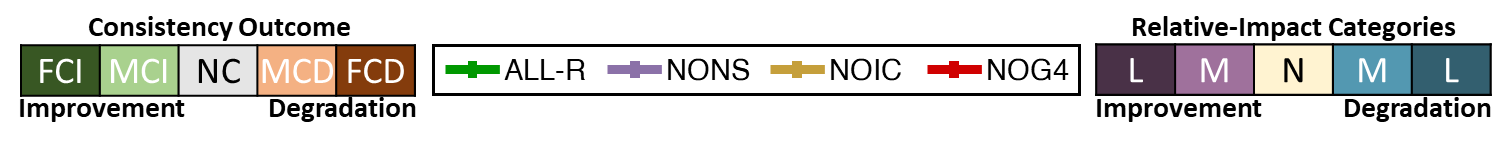 Background
Composite Results
HU Lee (2023)
Fin.
HU Lee (2023) drove most of the disparities between HAFS versions!
A REPRESENTATIVE EXAMPLE - VMAX
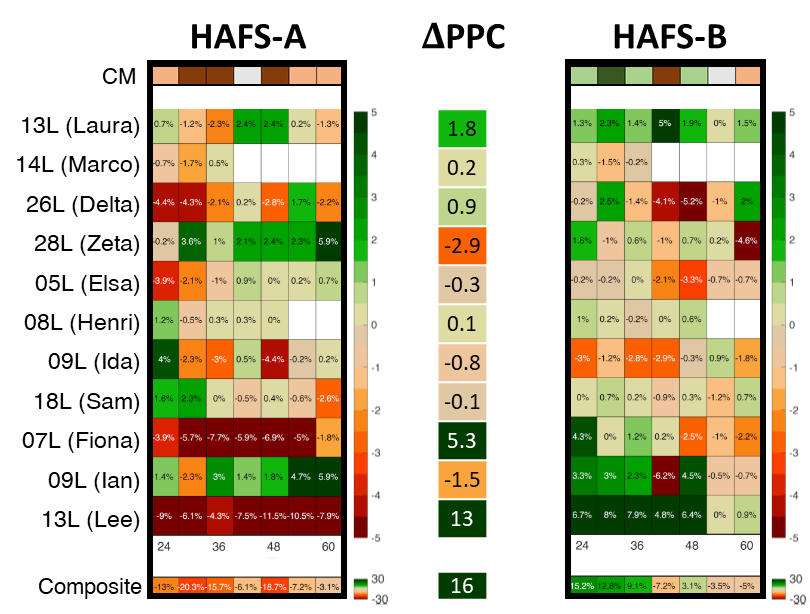 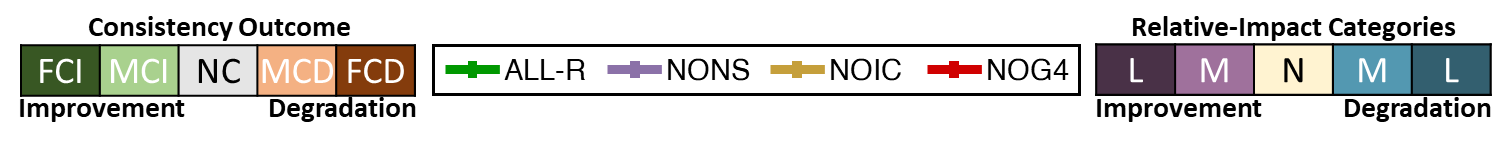 Background
Composite Results
HU Lee (2023)
Fin.
HU Lee (2023) drove most of the disparities between HAFS versions!
A REPRESENTATIVE EXAMPLE - VMAX
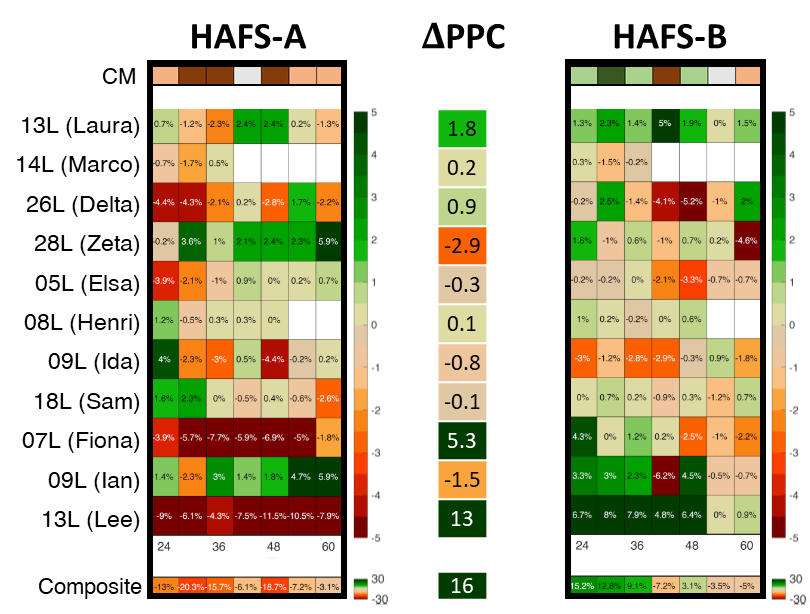 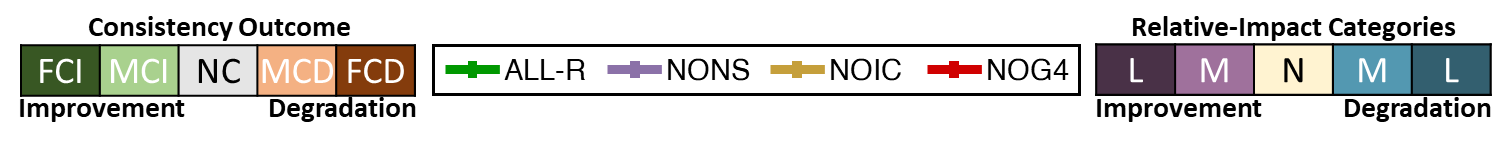 What if we stratified the sample a different way?
Background
Composite Results
HU Lee (2023)
Fin.
G-IV recon led to degr for SS TCs in HAFS-A, but not HAFS-B.
Background
Composite Results
HU Lee (2023)
Fin.
SS – 0 h: IN (40) | SS (47) | WK (15)
G-IV recon led to degr for SS TCs in HAFS-A, but not HAFS-B.
W/ G-IV RECON & BY ONGOING INTENSITY CHANGE
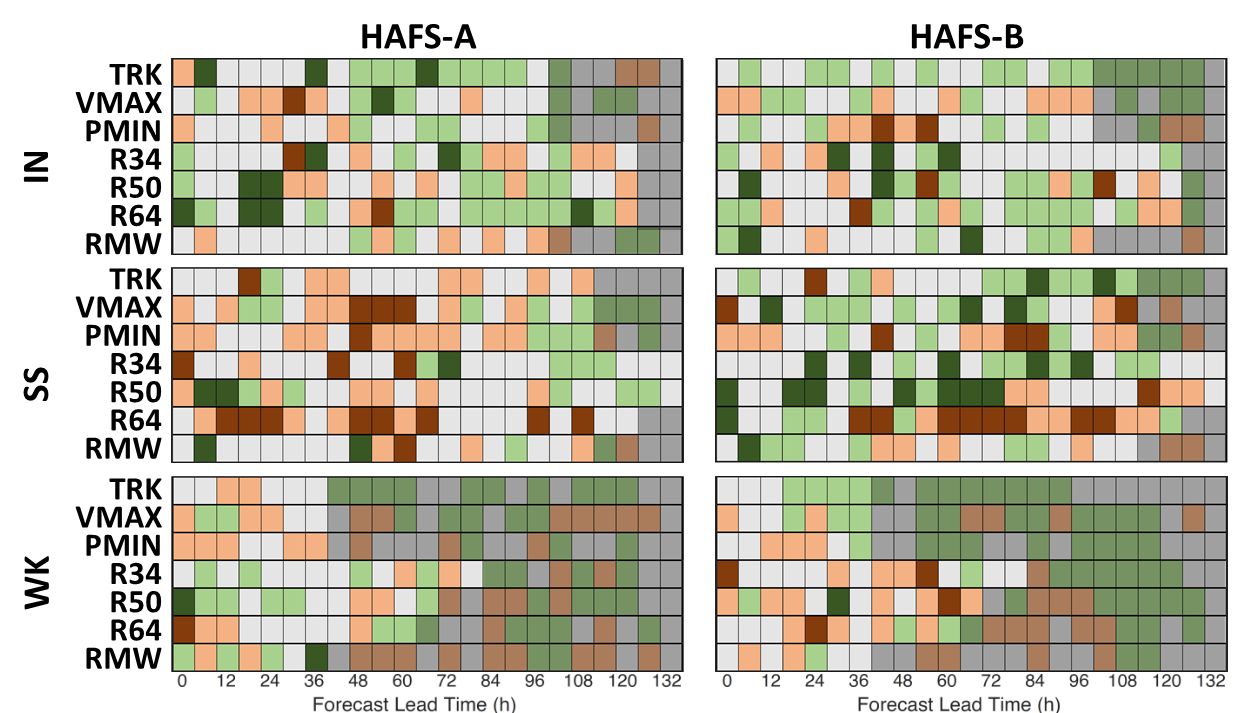 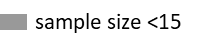 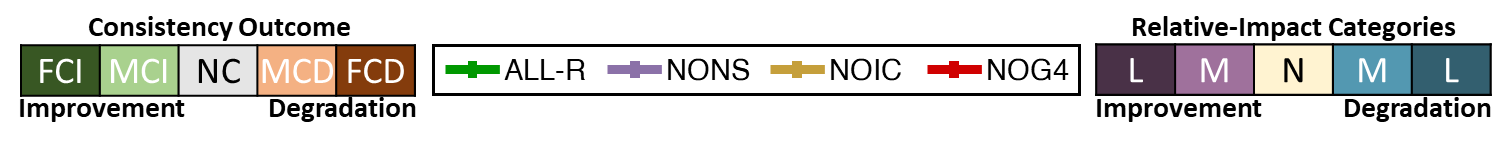 Background
Composite Results
HU Lee (2023)
Fin.
SS – 0 h: IN (40) | SS (47) | WK (15)
G-IV recon led to degr for SS TCs in HAFS-A, but not HAFS-B.
W/ G-IV RECON & BY ONGOING INTENSITY CHANGE
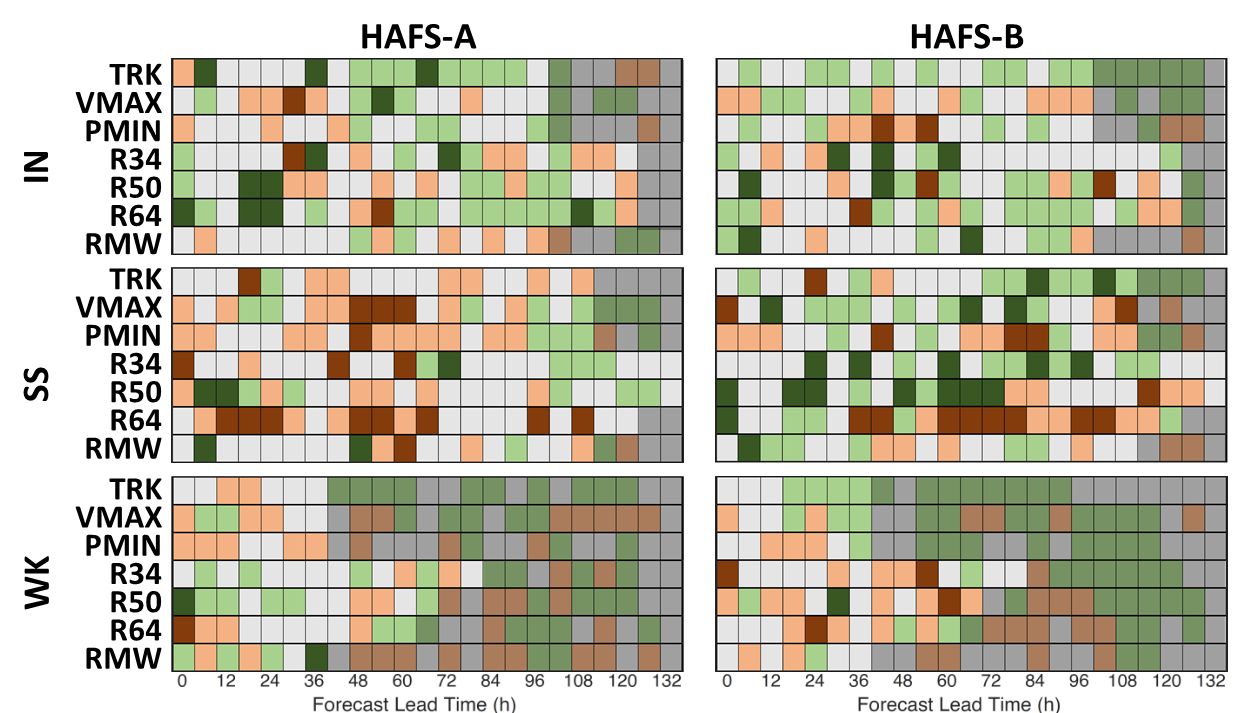 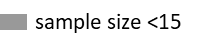 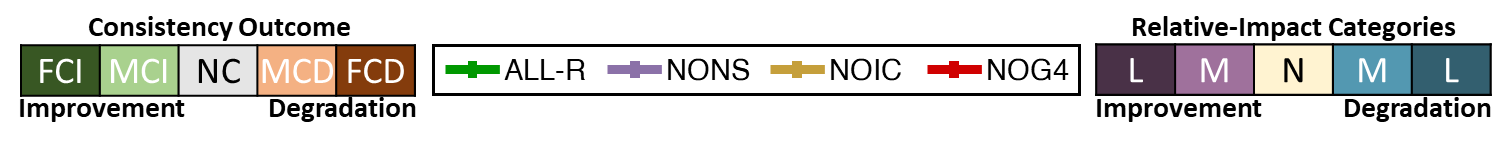 Background
Composite Results
HU Lee (2023)
Fin.
SS – 0 h: IN (40) | SS (47) | WK (15)
G-IV recon led to degr for SS TCs in HAFS-A, but not HAFS-B.
W/ G-IV RECON & BY ONGOING INTENSITY CHANGE
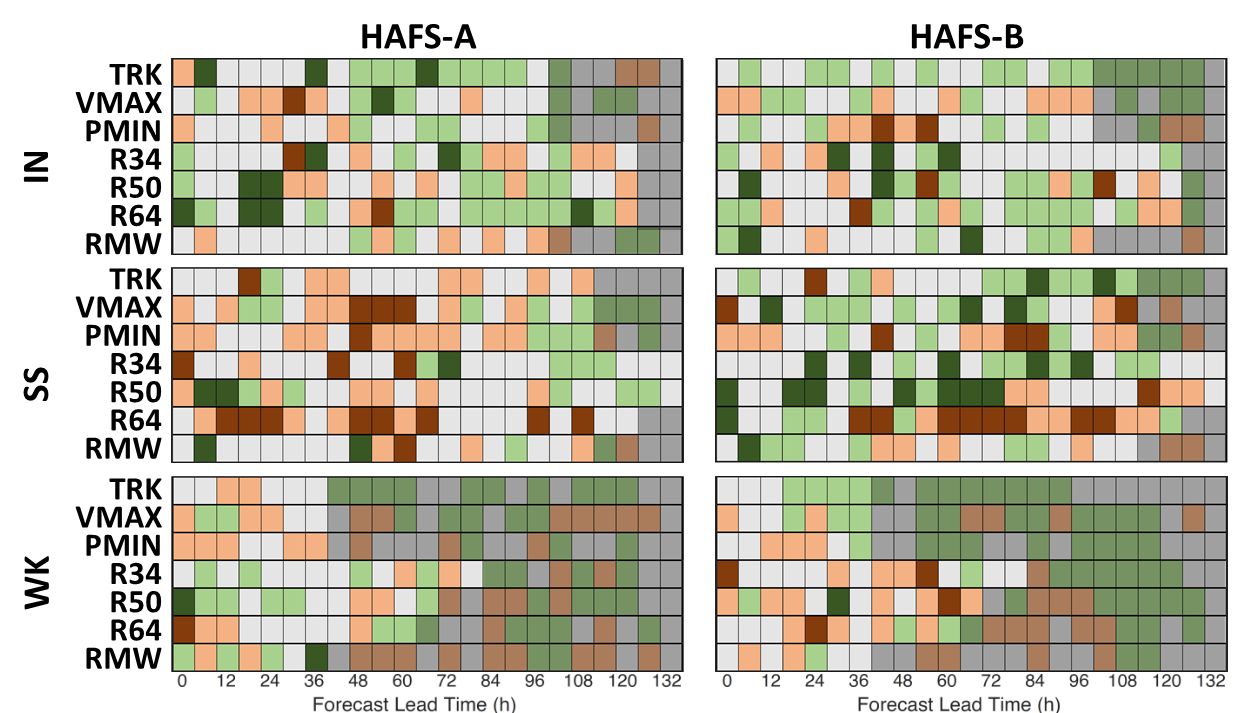 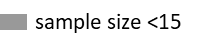 What is driving degr in HAFS-A but impr in HAFS-B for SS?
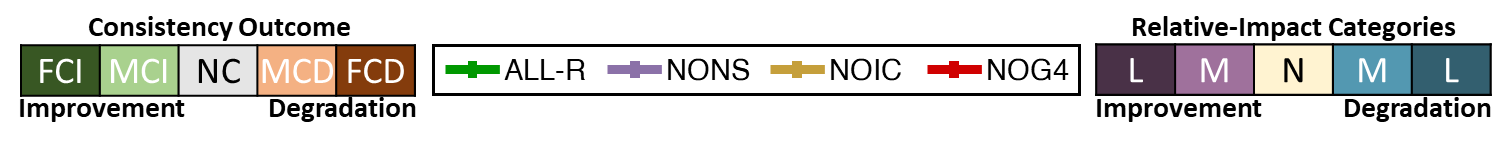 Background
Composite Results
HU Lee (2023)
Fin.
HU Lee (2023) again drove most of the disparities between versions!
Background
Composite Results
HU Lee (2023)
Fin.
HU Lee (2023) again drove most of the disparities between versions!
A REPRESENTATIVE EXAMPLE - VMAX
Background
Composite Results
HU Lee (2023)
Fin.
HU Lee (2023) again drove most of the disparities between versions!
A REPRESENTATIVE EXAMPLE - VMAX
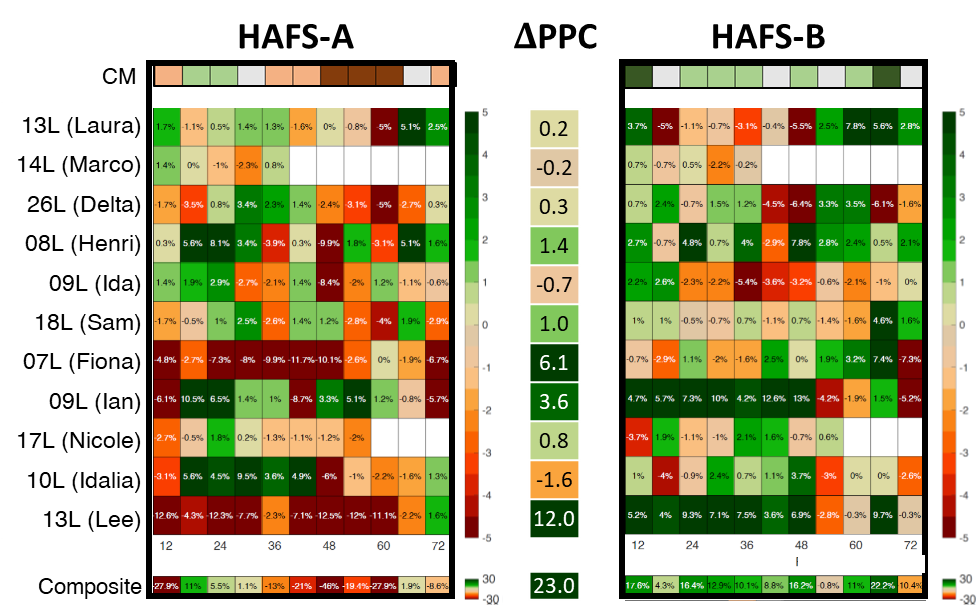 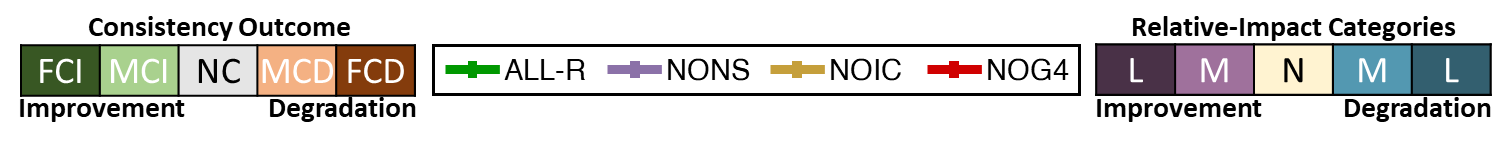 Background
Composite Results
HU Lee (2023)
Fin.
HU Lee (2023) again drove most of the disparities between versions!
A REPRESENTATIVE EXAMPLE - VMAX
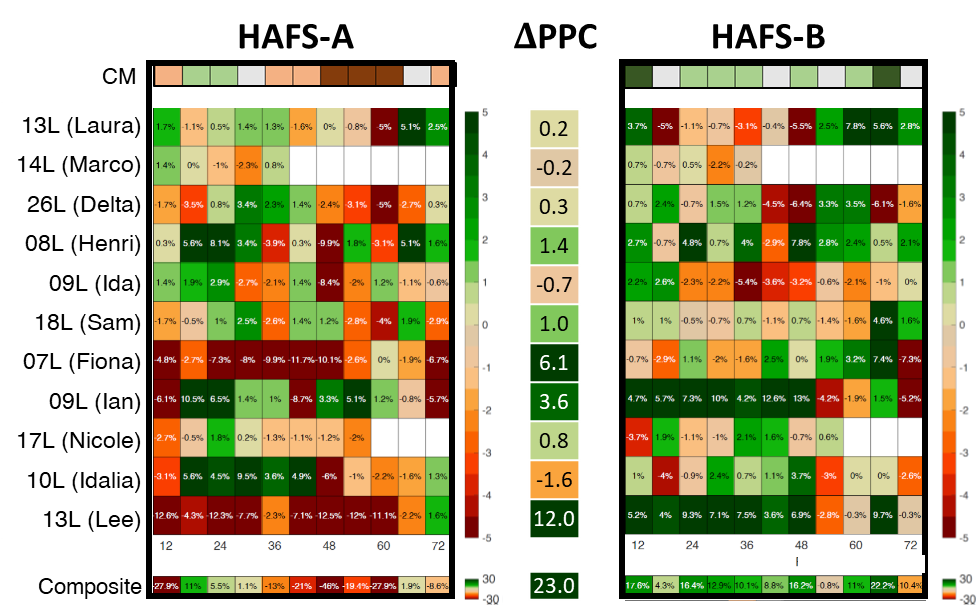 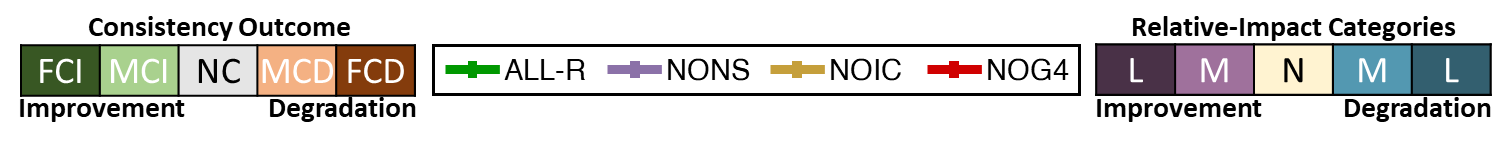 Let’s dig into HU Lee (2023)!
Background
Composite Results
HU Lee (2023)
Fin.
Assimilated Recon Observations
Background
Composite Results
HU Lee (2023)
Fin.
Assimilated Recon Observations
G-IV CYCLES: 20/22 | G-IV RECON: 44% of total assimilated recon observations
Background
Composite Results
HU Lee (2023)
Fin.
*Values represent HAFSv1-A. HAFSv1-B values are similar: ALL-R had 887 more & NOG4 had 522 more
Assimilated* Recon Observations
G-IV CYCLES: 20/22 | G-IV RECON: 44% of total assimilated recon observations
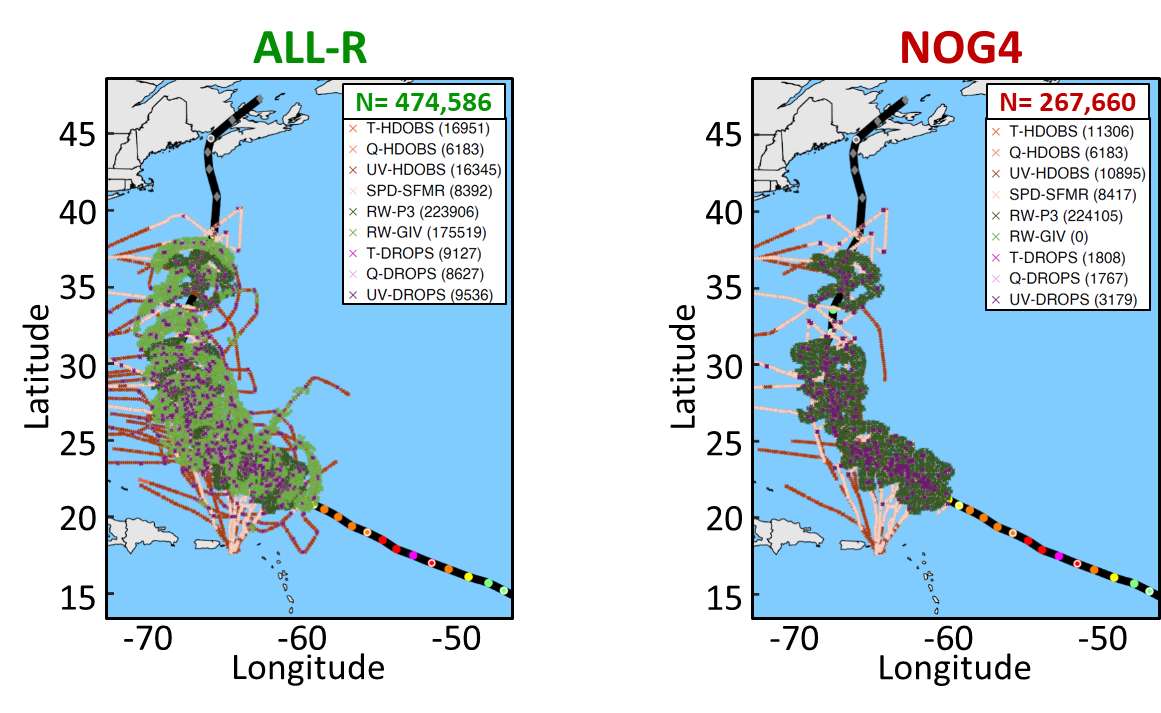 Background
Composite Results
HU Lee (2023)
Fin.
*Values represent HAFSv1-A. HAFSv1-B values are similar: ALL-R had 887 more & NOG4 had 522 more
Assimilated* Recon Observations
G-IV CYCLES: 20/22 | G-IV RECON: 44% of total assimilated recon observations
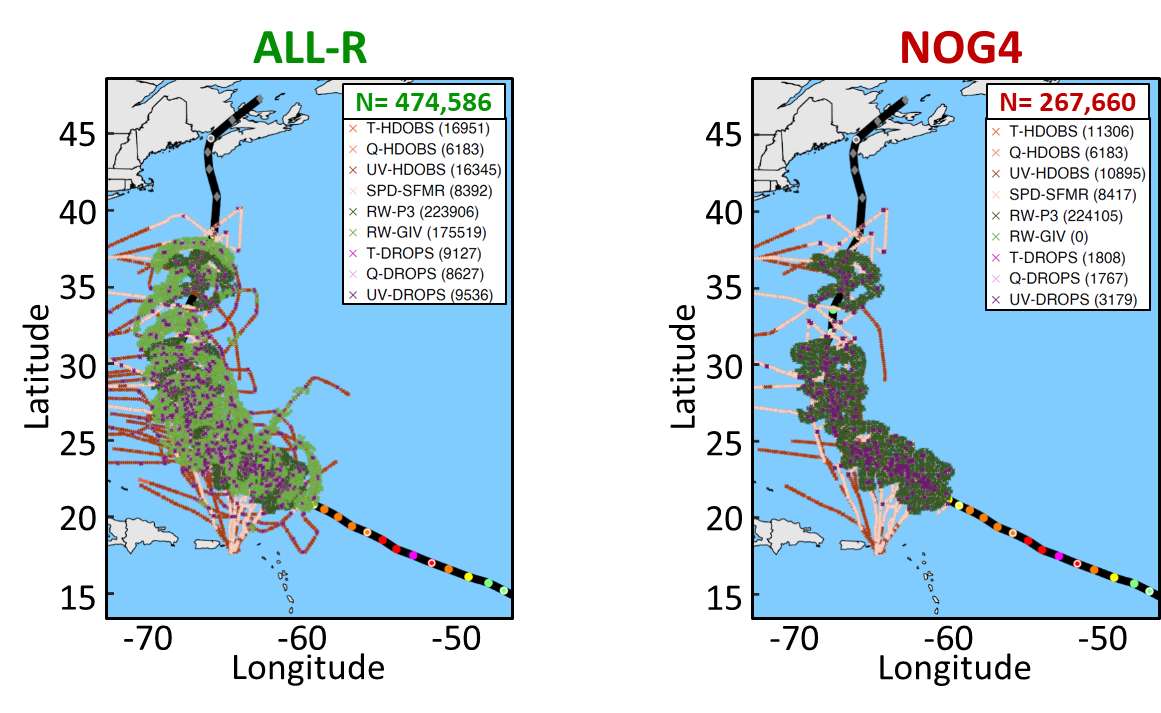 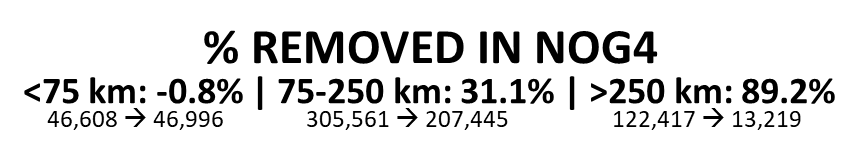 Background
Composite Results
HU Lee (2023)
Fin.
Differences between HAFS versions are most pronounced 
for TRK, VMAX, and outer-wind radii.
Background
Composite Results
HU Lee (2023)
Fin.
Differences between HAFS versions are most pronounced 
for TRK, VMAX, and outer-wind radii.
CONSISTENCY SCORECARDS
Background
Composite Results
HU Lee (2023)
Fin.
Differences between HAFS versions are most pronounced 
for TRK, VMAX, and outer-wind radii.
CONSISTENCY SCORECARDS
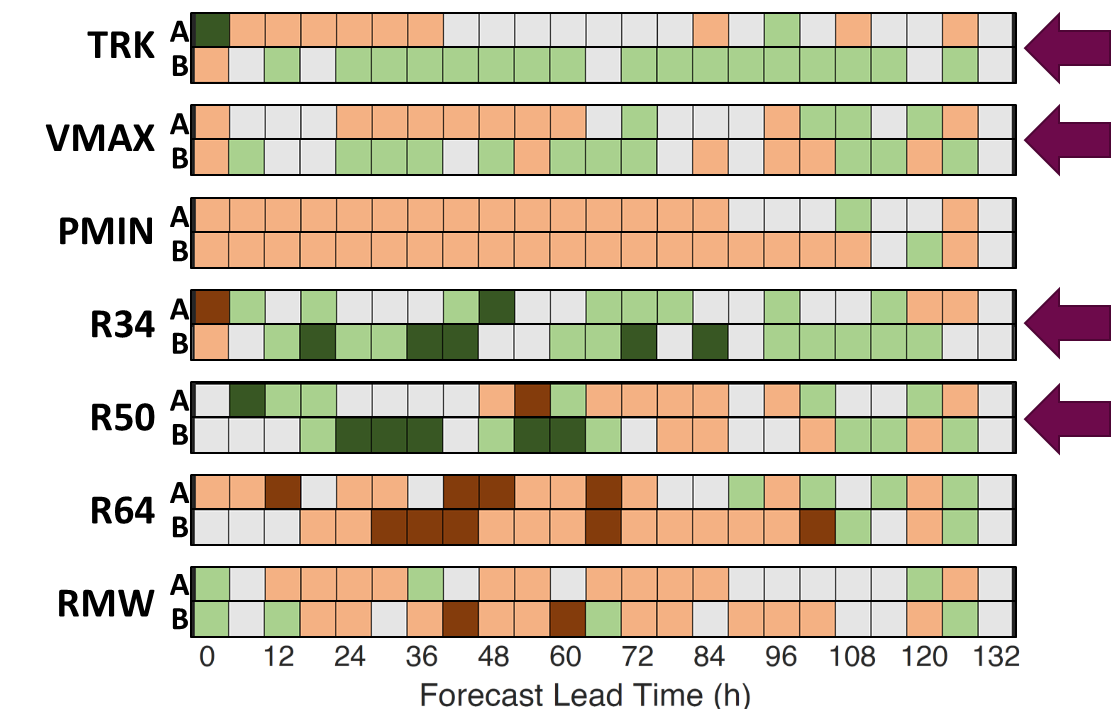 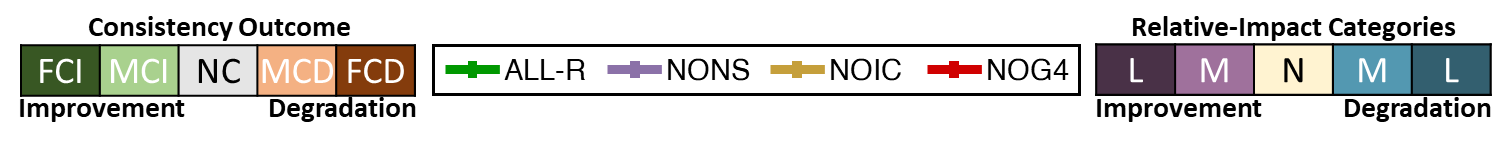 Background
Composite Results
HU Lee (2023)
Fin.
Differences between HAFS versions are most pronounced 
for TRK, VMAX, and outer-wind radii.
CONSISTENCY SCORECARDS
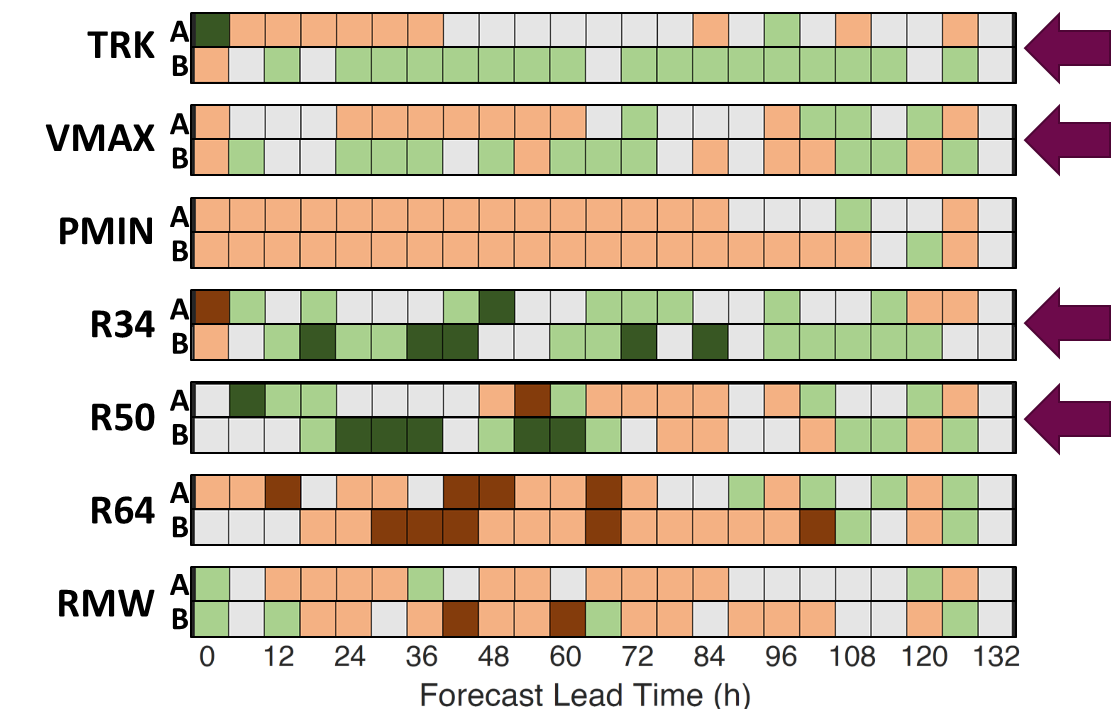 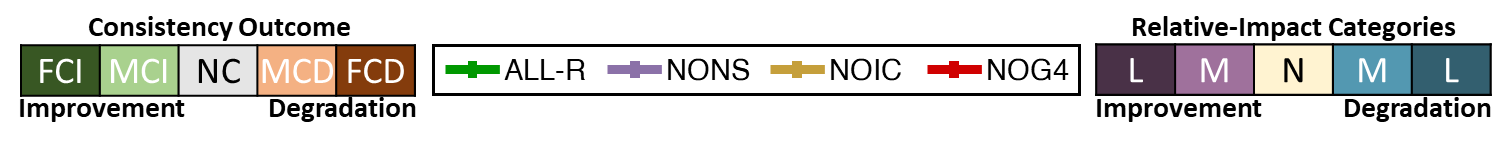 Background
Composite Results
HU Lee (2023)
Fin.
Differences between HAFS versions are most pronounced 
for TRK, VMAX, and outer-wind radii.
CONSISTENCY SCORECARDS
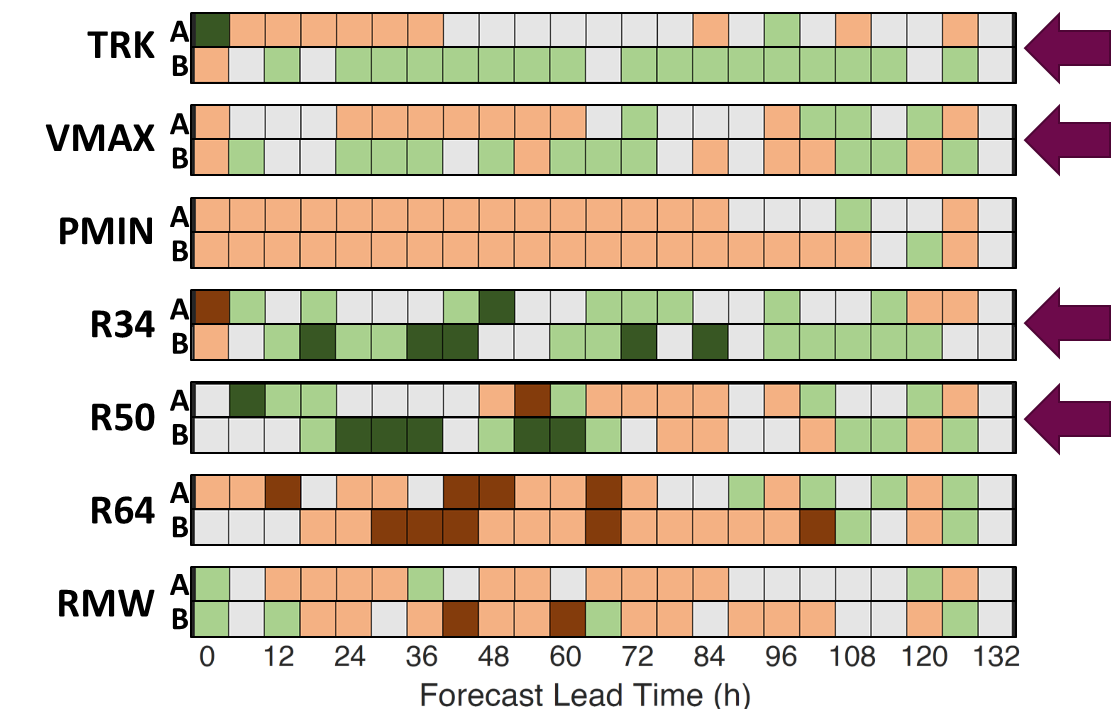 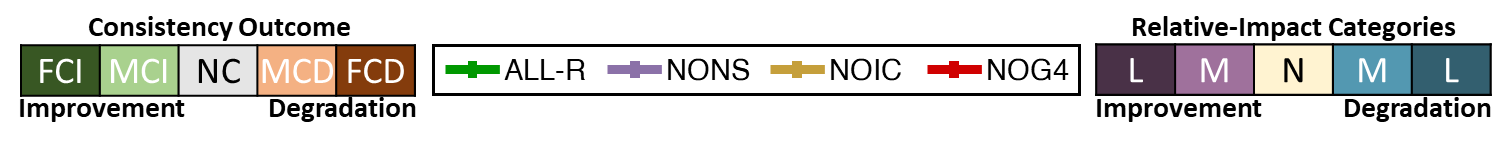 Background
Composite Results
HU Lee (2023)
Fin.
Differences between HAFS versions are most pronounced 
for TRK, VMAX, and outer-wind radii.
CONSISTENCY SCORECARDS
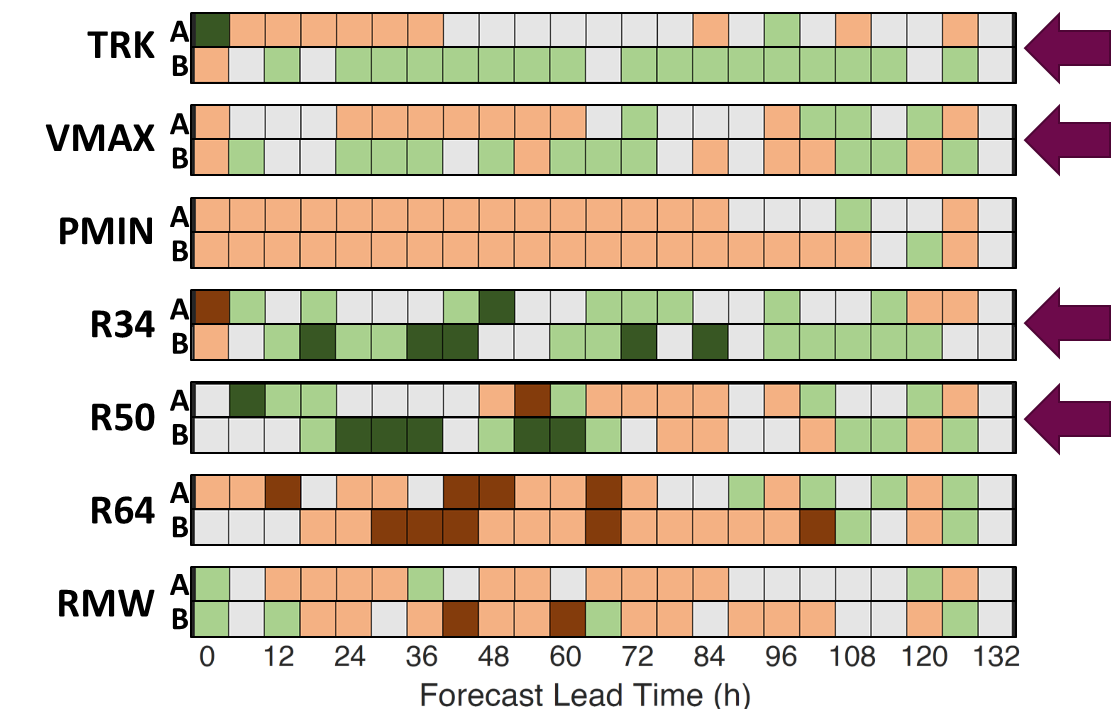 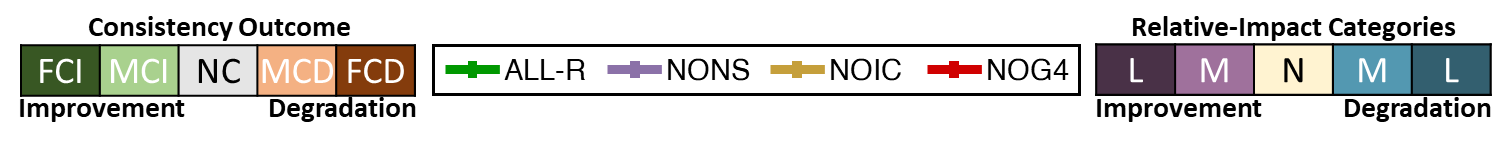 Background
Composite Results
HU Lee (2023)
Fin.
Differences between HAFS versions are most pronounced 
for TRK, VMAX, and outer-wind radii.
CONSISTENCY SCORECARDS
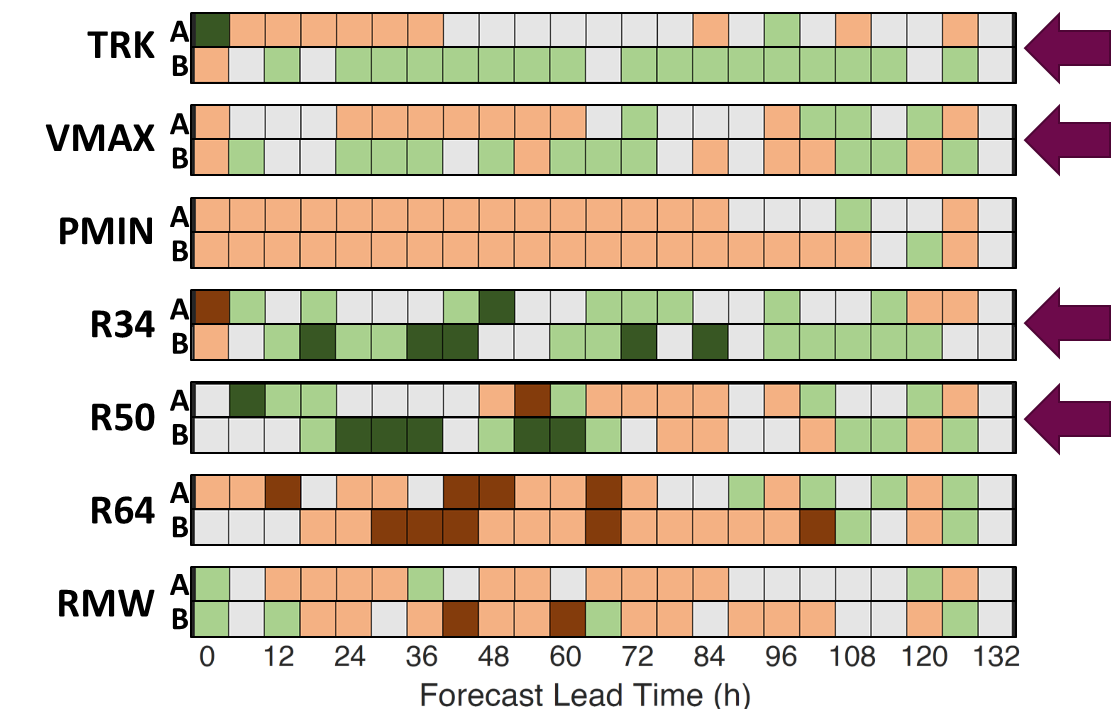 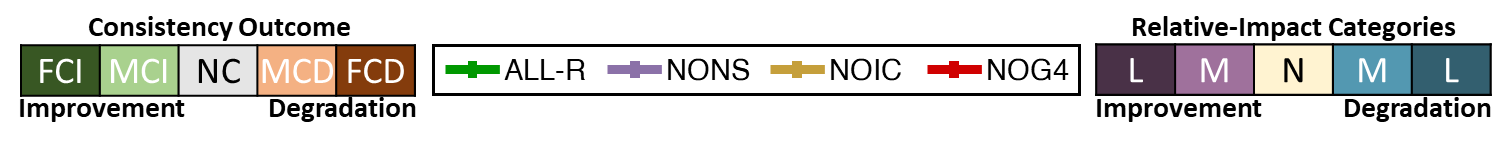 Background
Composite Results
HU Lee (2023)
Fin.
Differences between HAFS versions are most pronounced 
for TRK, VMAX, and outer-wind radii.
CONSISTENCY SCORECARDS
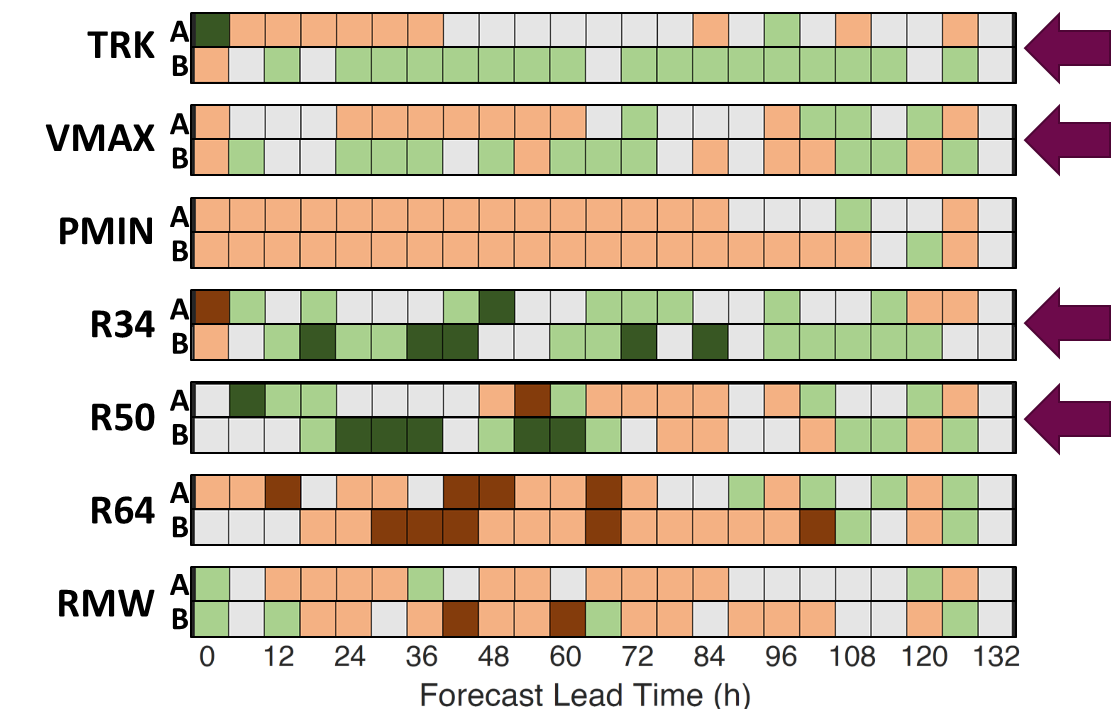 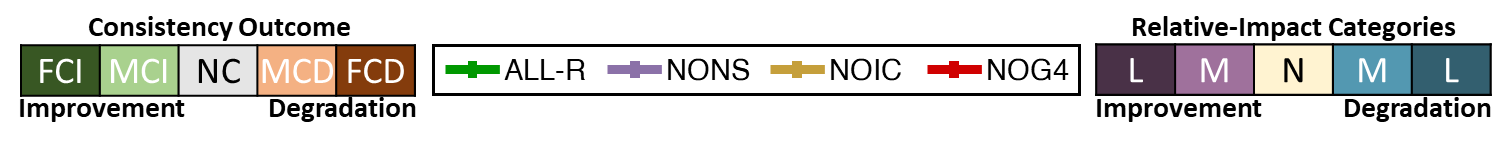 Background
Composite Results
HU Lee (2023)
Fin.
Differences between HAFS versions are most pronounced 
for TRK, VMAX, and outer-wind radii.
CONSISTENCY SCORECARDS
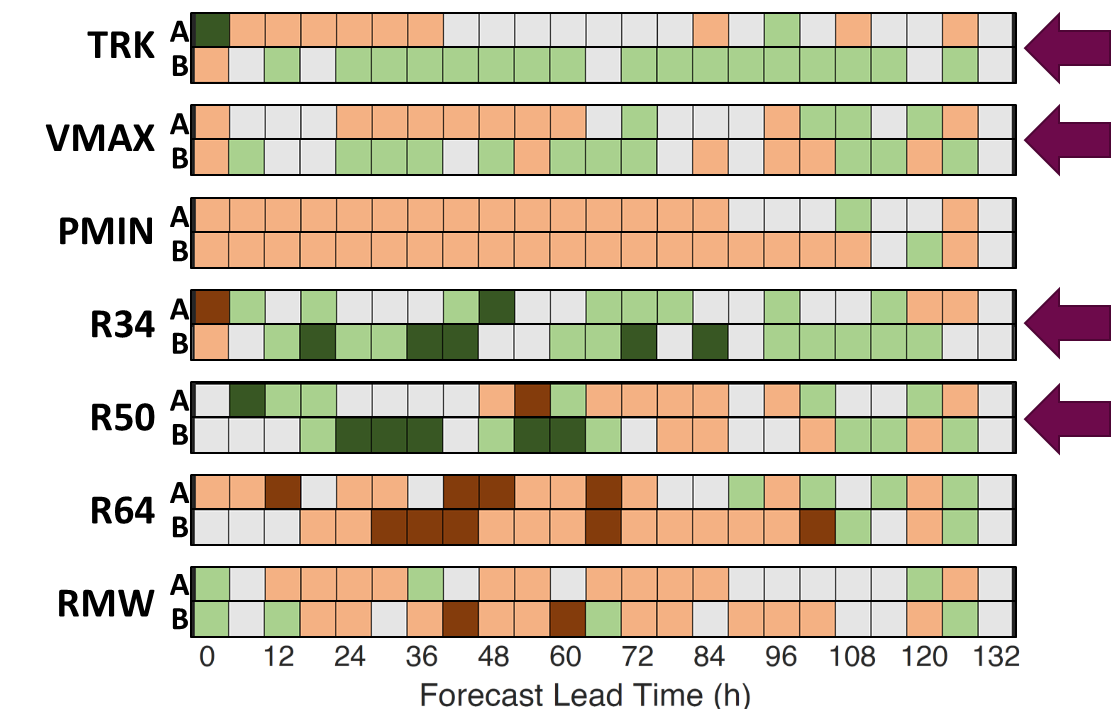 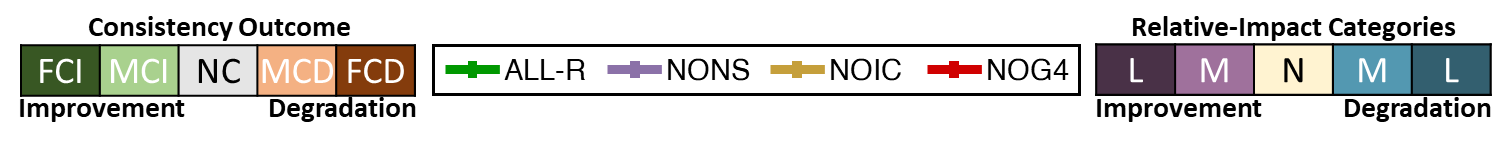 Background
Composite Results
HU Lee (2023)
Fin.
G-IV recon impr TRK forecasts in HAFS-B but not in HAFS-A, 
likely due to a reduction in along-track bias.
Background
Composite Results
HU Lee (2023)
Fin.
G-IV recon impr TRK forecasts in HAFS-B but not in HAFS-A, 
likely due to a reduction in along-track bias.
MAE, MAE SKILL, & CONSISTENCY METRIC | ATE PERFORMANCE
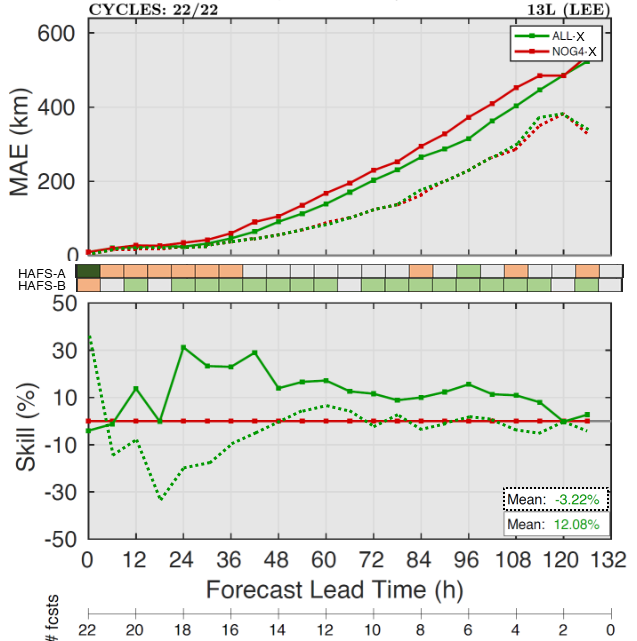 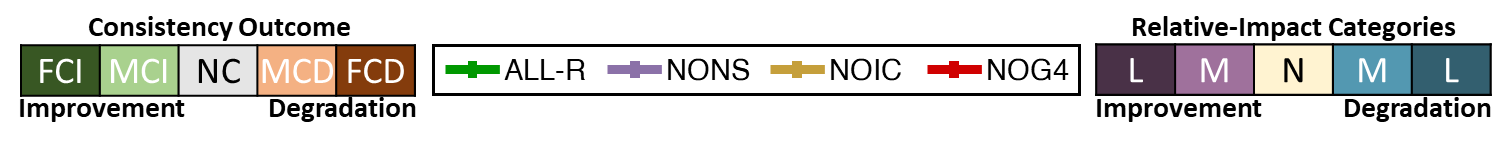 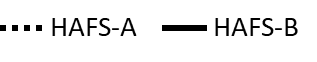 Background
Composite Results
HU Lee (2023)
Fin.
G-IV recon impr TRK forecasts in HAFS-B but not in HAFS-A, 
likely due to a reduction in along-track bias.
MAE, MAE SKILL, & CONSISTENCY METRIC | ATE PERFORMANCE
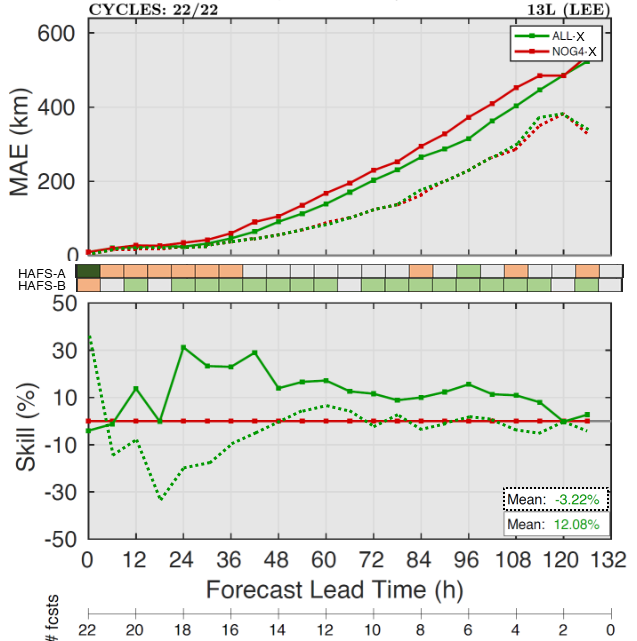 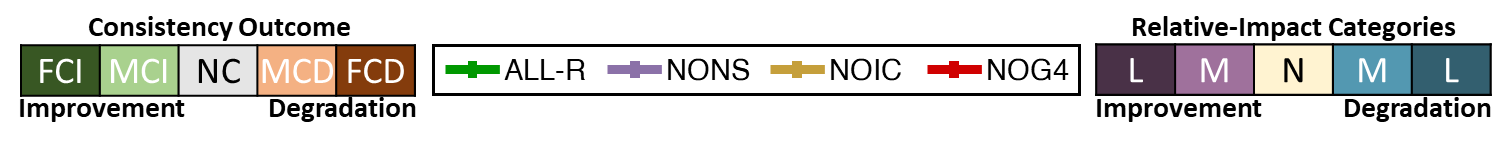 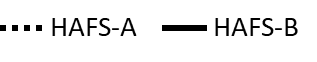 Background
Composite Results
HU Lee (2023)
Fin.
G-IV recon impr TRK forecasts in HAFS-B but not in HAFS-A, 
likely due to a reduction in along-track bias.
MAE, MAE SKILL, & CONSISTENCY METRIC | ATE PERFORMANCE
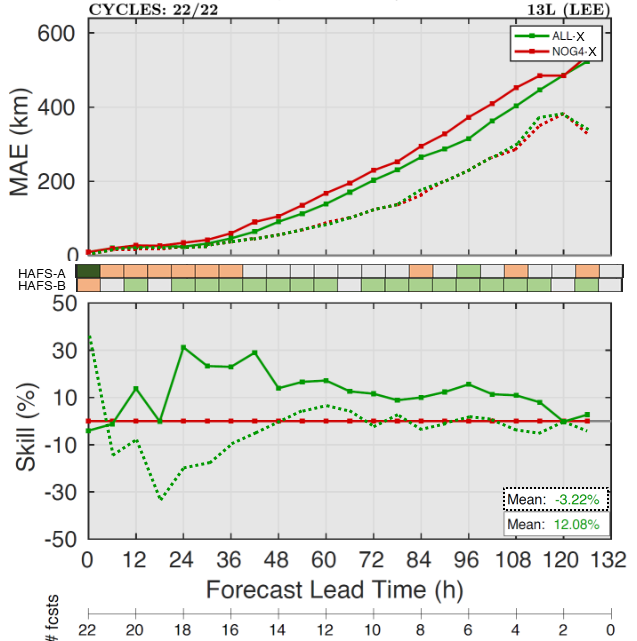 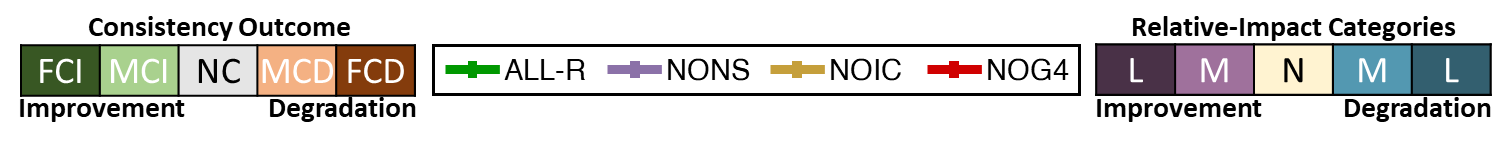 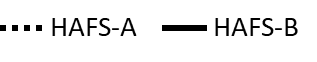 Background
Composite Results
HU Lee (2023)
Fin.
G-IV recon impr TRK forecasts in HAFS-B but not in HAFS-A, 
likely due to a reduction in along-track bias.
MAE, MAE SKILL, & CONSISTENCY METRIC | ATE PERFORMANCE
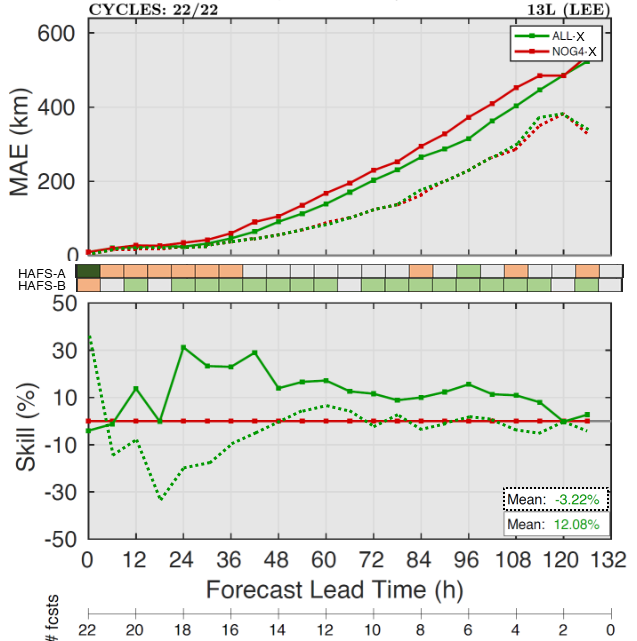 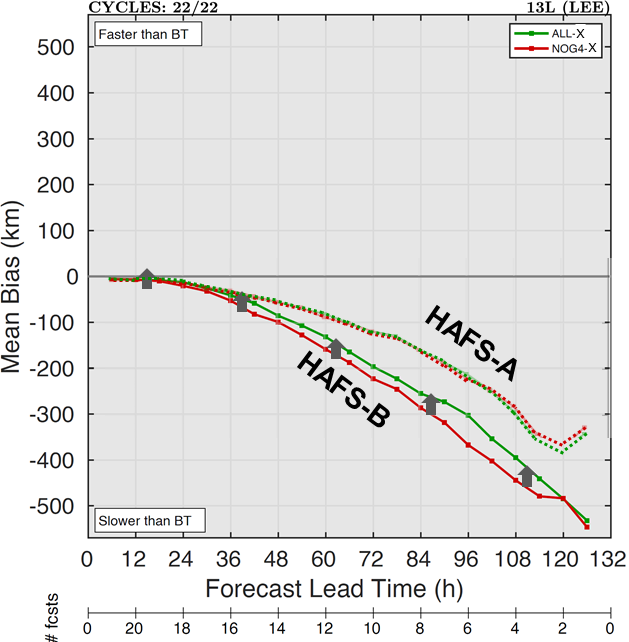 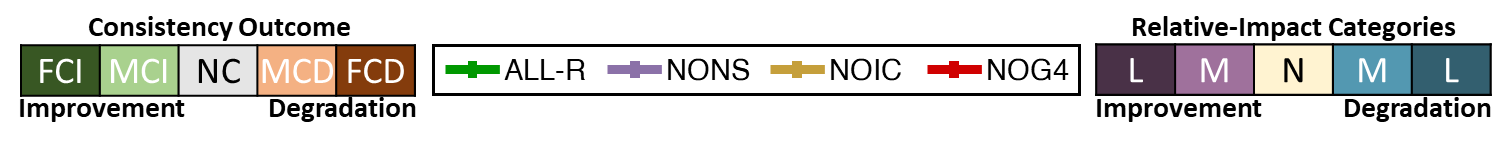 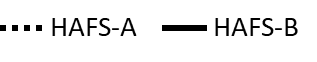 Background
Composite Results
HU Lee (2023)
Fin.
G-IV recon impr TRK forecasts in HAFS-B but not in HAFS-A, 
likely due to a reduction in along-track bias.
MAE, MAE SKILL, & CONSISTENCY METRIC | ATE PERFORMANCE
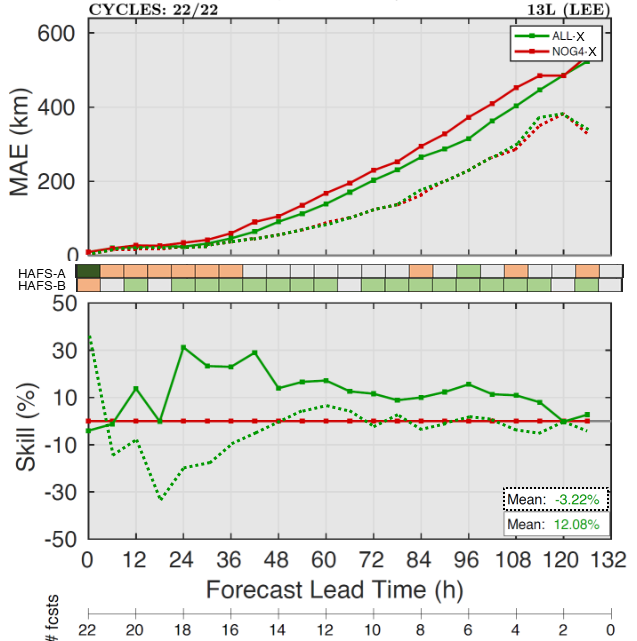 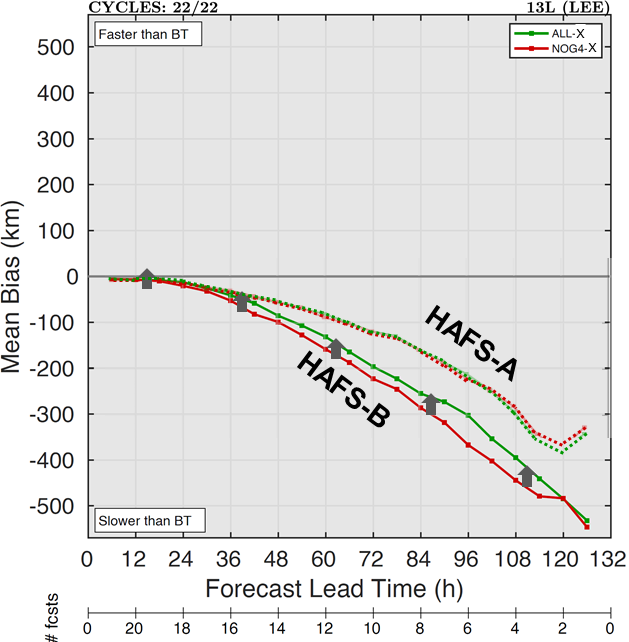 G-IV recon also reduced the bias in HAFS-B for R34 & R50.
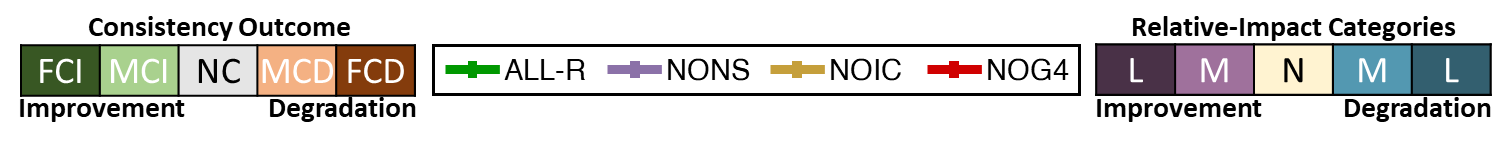 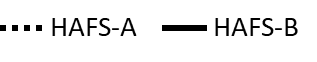 Background
Composite Results
HU Lee (2023)
Fin.
VMAX MAE were low & similar across HAFS versions, 
but G-IV recon impacts were distinctly different.
Background
Composite Results
HU Lee (2023)
Fin.
VMAX MAE were low & similar across HAFS versions, 
but G-IV recon impacts were distinctly different.
MAE, MAE SKILL, & CONSISTENCY METRIC
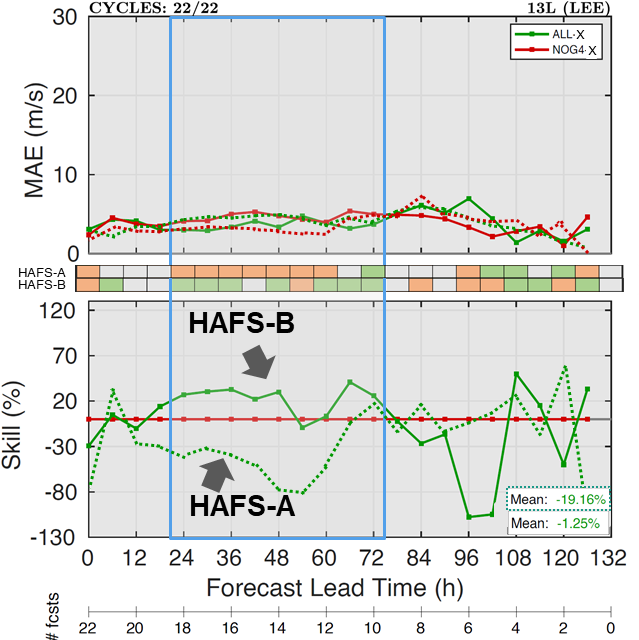 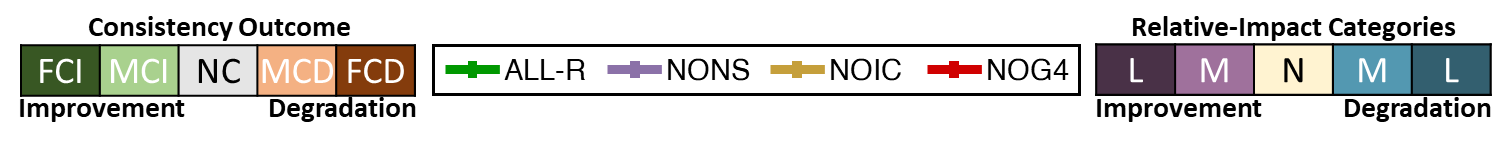 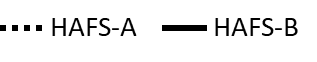 Background
Composite Results
HU Lee (2023)
Fin.
G-IV recon reduced the VMAX bias in HAFS-B, but not in HAFS-A.
Background
Composite Results
HU Lee (2023)
Fin.
G-IV recon reduced the VMAX bias in HAFS-B, but not in HAFS-A.
BIAS PERFORMANCE
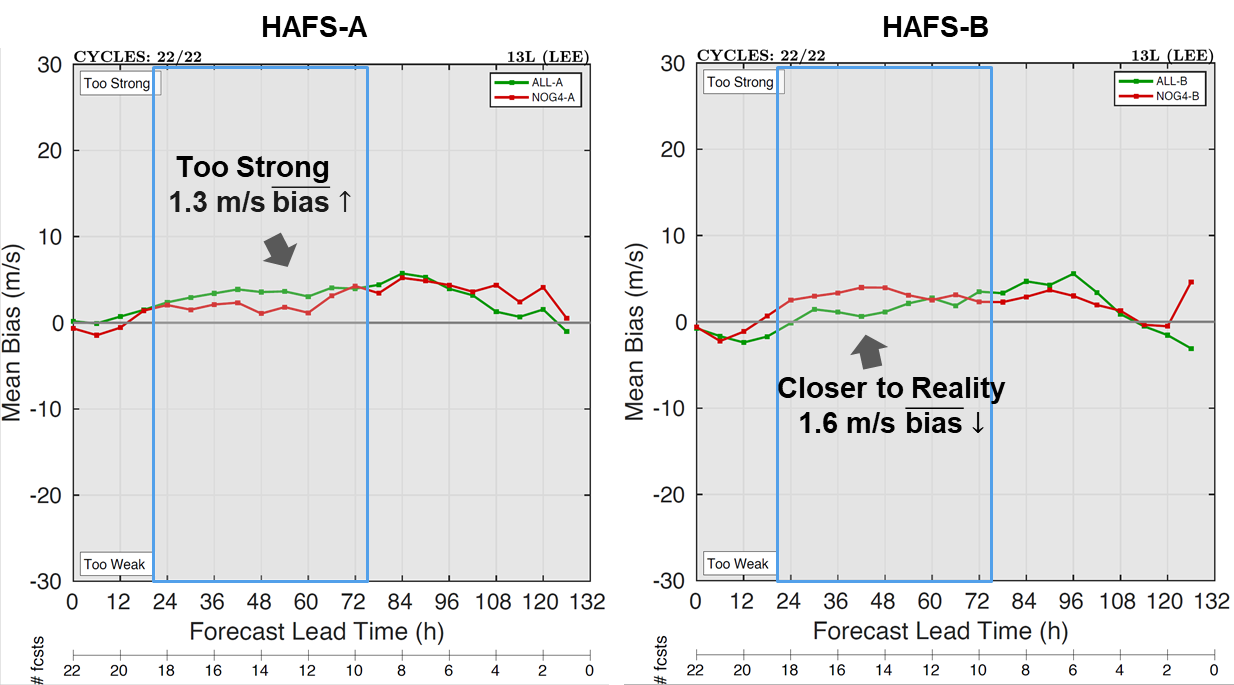 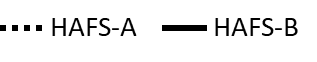 Background
Composite Results
HU Lee (2023)
Fin.
Can Guidance Be Delivered?
Background
Composite Results
HU Lee (2023)
Fin.
Can Guidance Be Delivered?
Background
Composite Results
HU Lee (2023)
Fin.
Can Guidance Be Delivered?
Background
Composite Results
HU Lee (2023)
Fin.
Can Guidance Be Delivered?
Background
Composite Results
HU Lee (2023)
Fin.
Can Guidance Be Delivered?
Background
Composite Results
HU Lee (2023)
Fin.
Can Guidance Be Delivered?
This last point has some broader impacts!
Background
Composite Results
HU Lee (2023)
Fin.
Broader Impacts
Background
Composite Results
HU Lee (2023)
Fin.
Broader Impacts
Background
Composite Results
HU Lee (2023)
Fin.
Broader Impacts
Background
Composite Results
HU Lee (2023)
Fin.
Broader Impacts
Background
Composite Results
HU Lee (2023)
Fin.
Summary
OBJECTIVE: Quantify the sensitivity of G-IV recon impact to HAFSv1 version
Background
Composite Results
HU Lee (2023)
Fin.
Summary
OBJECTIVE: Quantify the sensitivity of G-IV recon impact to HAFSv1 version
Background
Composite Results
HU Lee (2023)
Fin.
Summary
OBJECTIVE: Quantify the sensitivity of G-IV recon impact to HAFSv1 version
Background
Composite Results
HU Lee (2023)
Fin.
Summary
OBJECTIVE: Quantify the sensitivity of G-IV recon impact to HAFSv1 version
Background
Composite Results
HU Lee (2023)
Fin.
The Sensitivity of the Impact of 
G-IV Reconnaissance Data to HAFSv1 Version
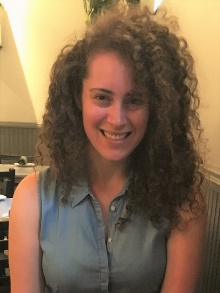 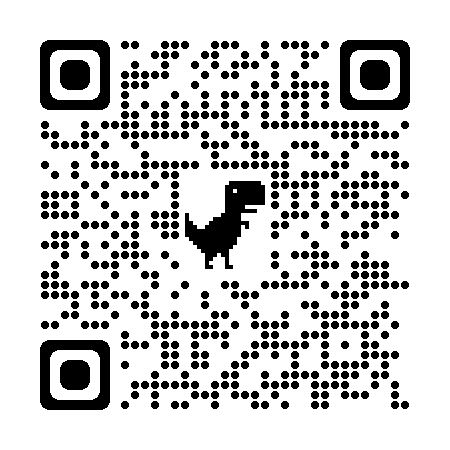 THANK YOU FOR LISTENING! 
Dr. Sarah D. Ditchek
Email: sarah.d.ditchek@noaa.gov
Website
BONUS SLIDES
HAFSv1 Model | Specs
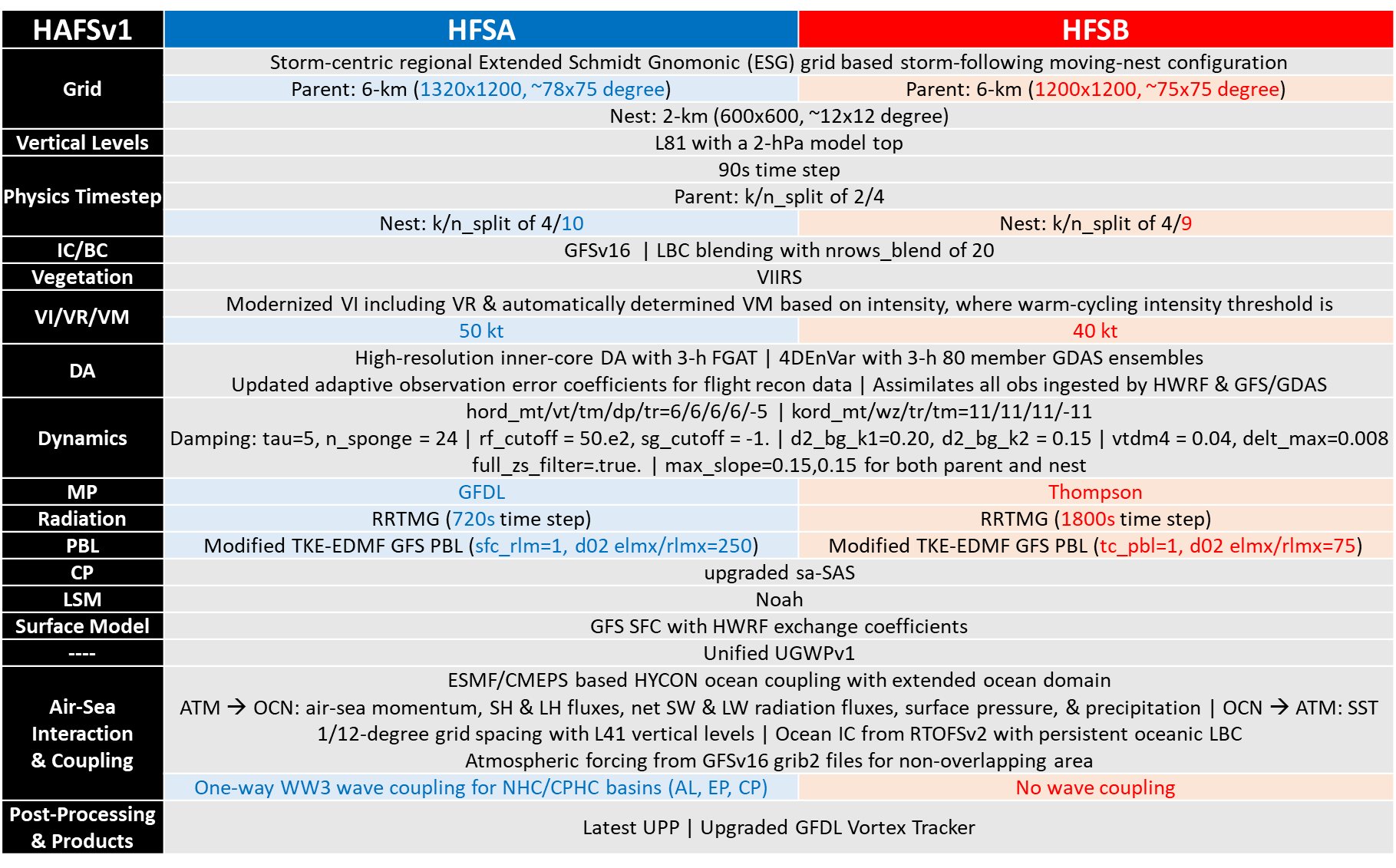 BONUS SLIDES
HAFSv1 Model | Differences Isolated
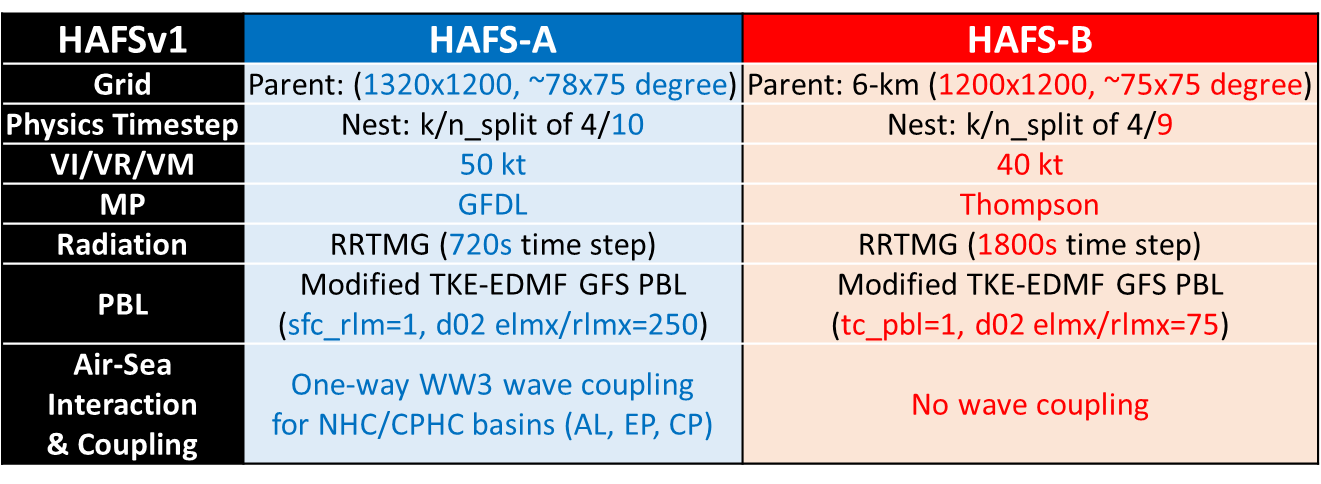 BONUS SLIDES
HAFSv1 Model | Domain
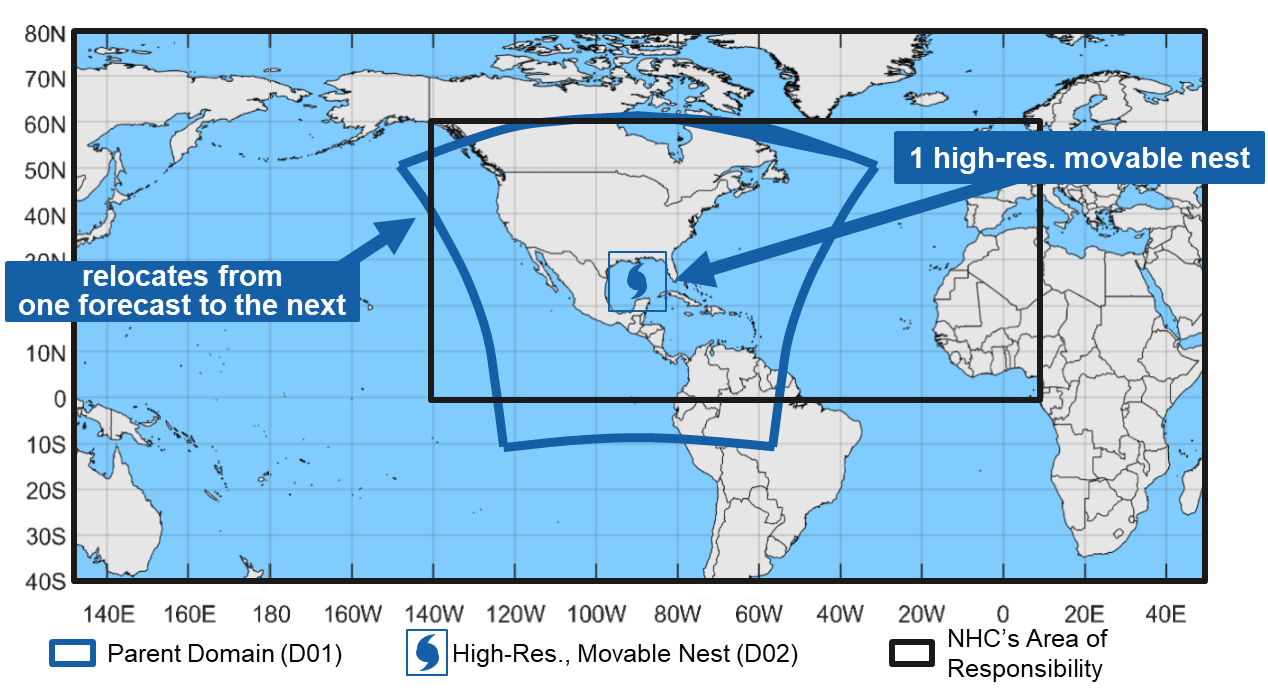 BONUS SLIDES
*HDOB bufr-modification scripts provided by Kathryn Sellwood (CIMAS/AOML)
Partitioning G-IV Recon
Needed to manually partition G-IV recon (dropsondes, HDOBs, TDR)
Identified each cycle 1) with G-IV flights, 2) with G-IV flights that had 
standard patterns, and 3) with G-IV flights that had an inner-circs
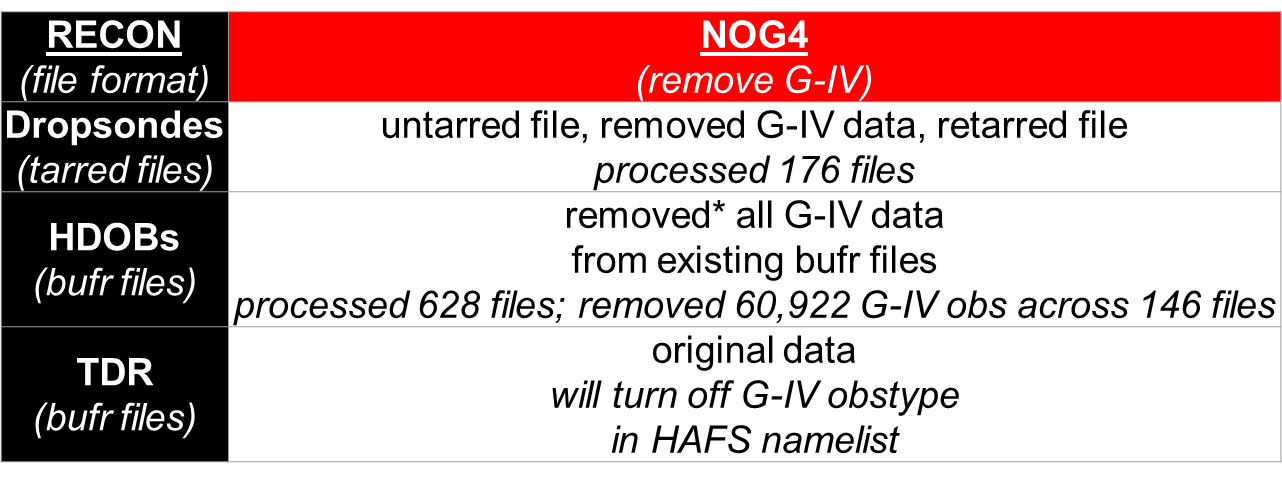 BONUS SLIDES
MAE characteristics btw HAFS versions differ for TRK, R34, & R50.
FULL SAMPLE STRATIFIED BY HU W/ G-IV RECON
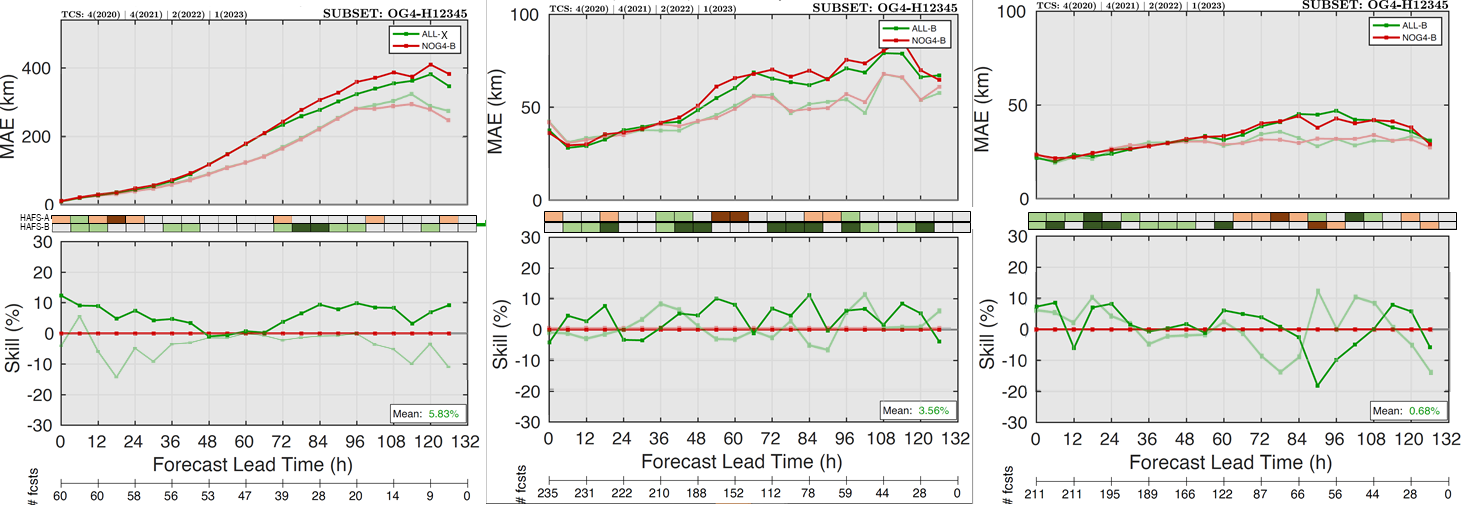 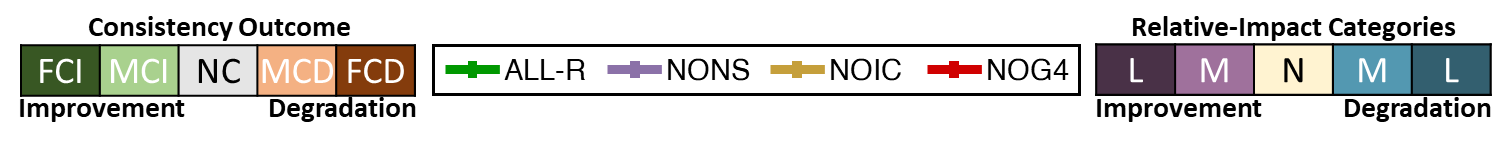 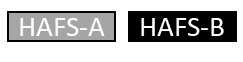 BONUS SLIDES
MAE characteristics btw HAFS versions are more similar for intensity.
FULL SAMPLE STRATIFIED BY HU W/ G-IV RECON
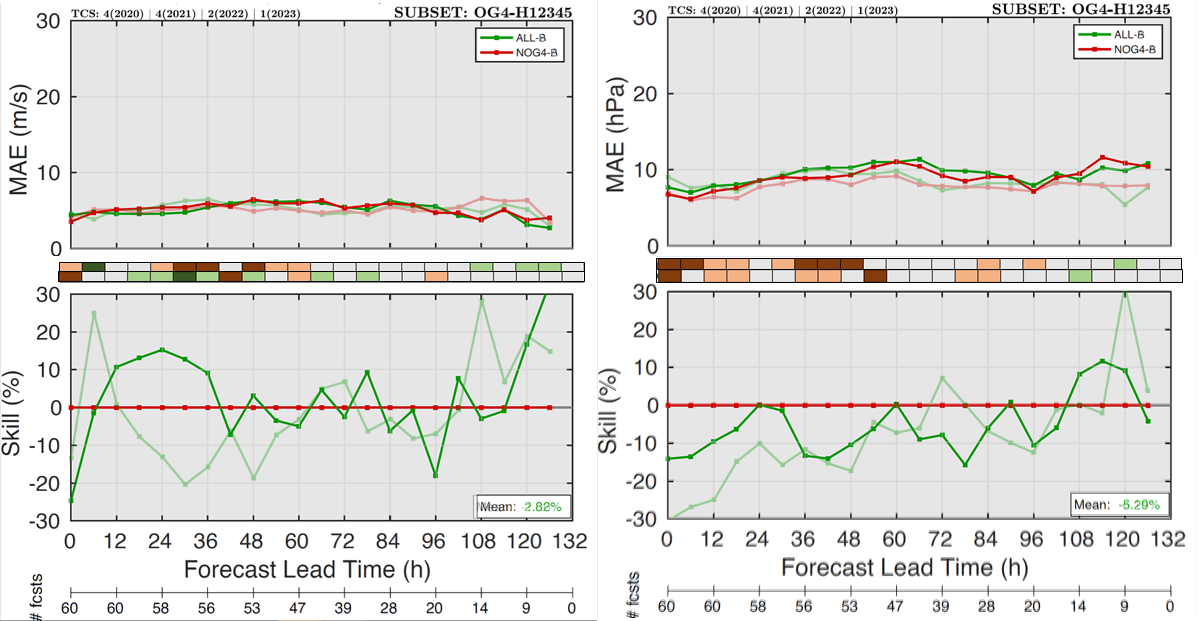 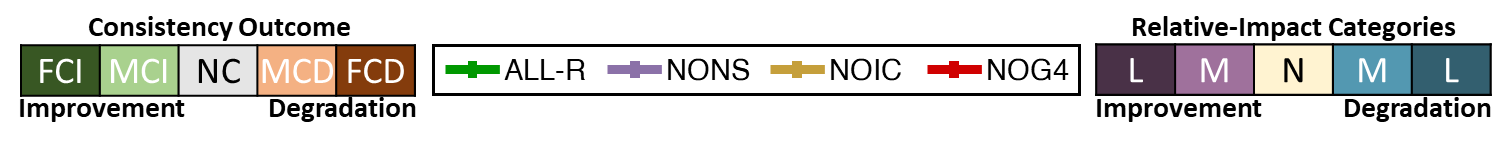 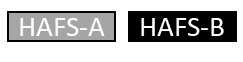 BONUS SLIDES
*Values represent HAFSv1-A. HAFSv1-B values are similar: ALL-R had 887 more & NOG4 had 522 more
Assimilated* Recon Obs | HU Lee (2023)
G-IV CYCLES: 20/22 | G-IV RECON: 44% of total assimilated recon observations
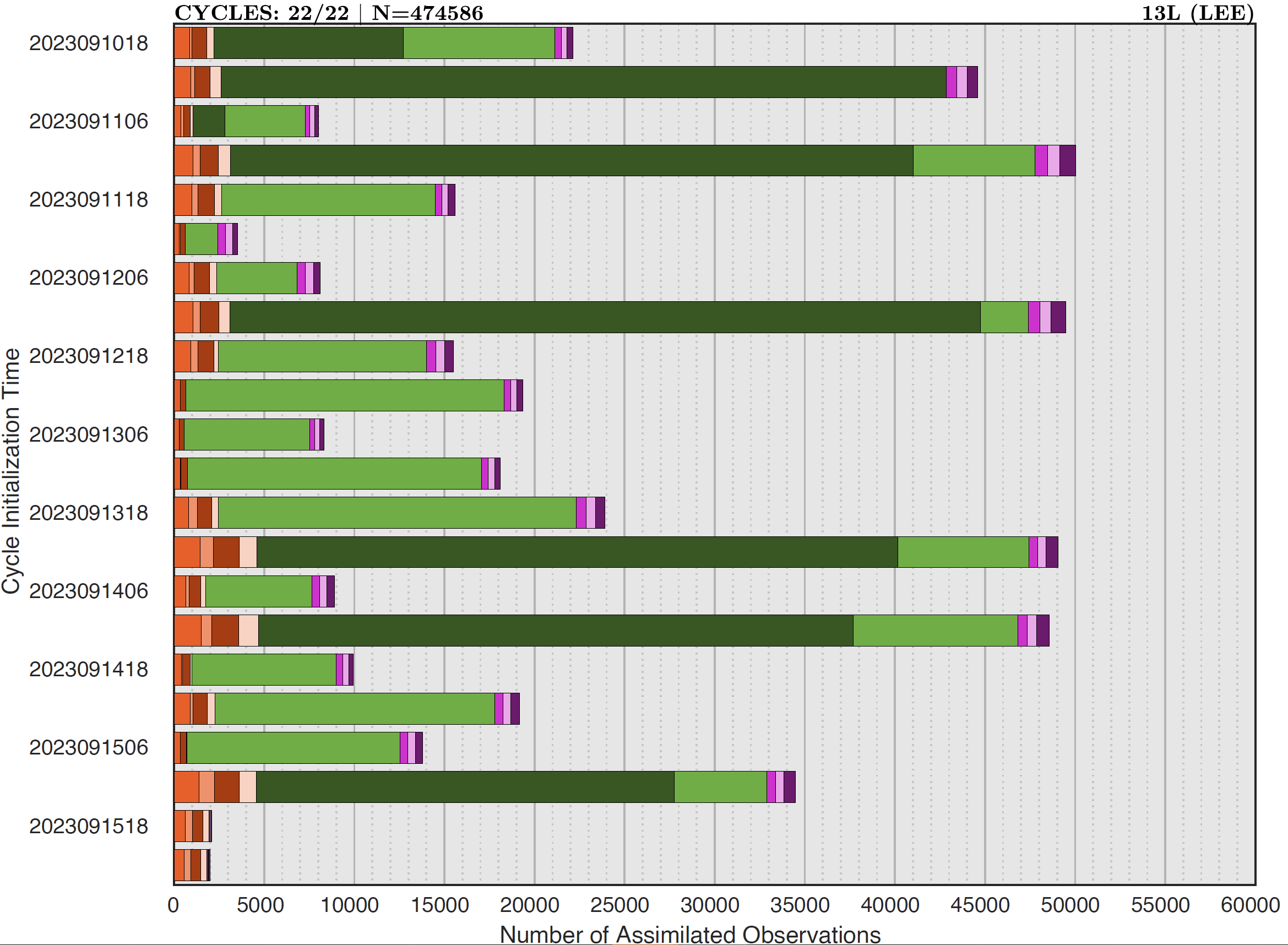 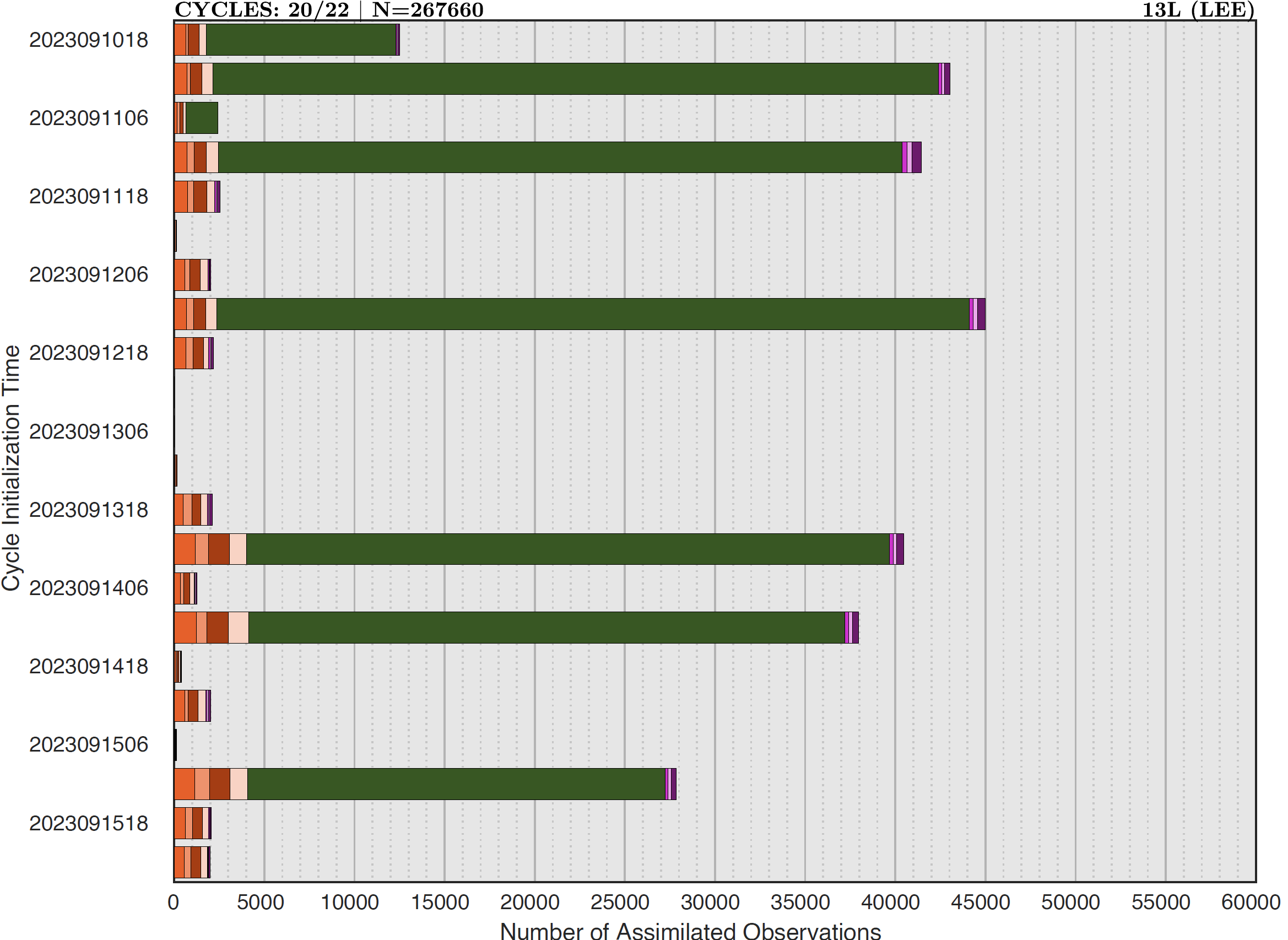 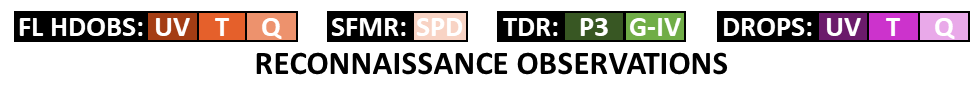 BONUS SLIDES
G-IV recon impr R34 forecasts in HU Lee (2023), likely by reducing the size bias. Both the impr and bias reduction was greater in HAFS-B.
MAE, MAE SKILL, & CONSISTENCY METRIC | BIAS PERFORMANCE
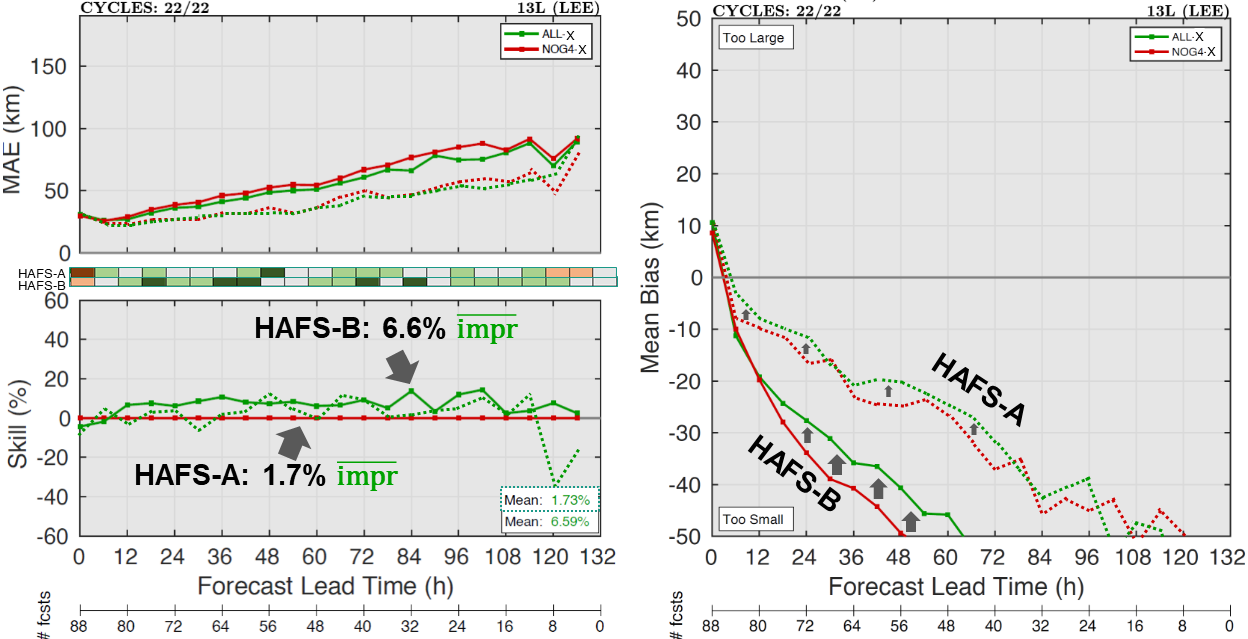 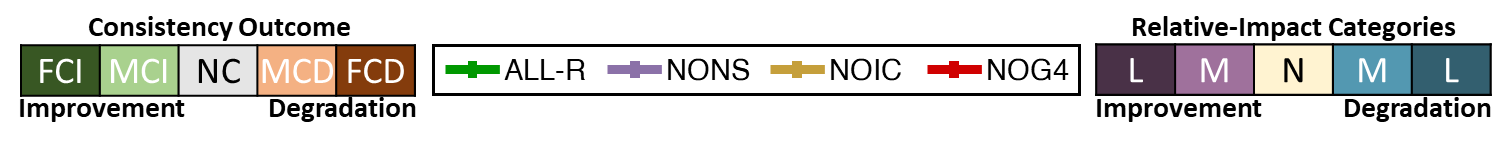 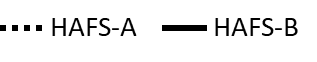 BONUS SLIDES
G-IV recon impr R50 HAFS-B forecasts at SLT in HU Lee (2023), 
likely by reducing the size bias.
MAE, MAE SKILL, & CONSISTENCY METRIC | BIAS PERFORMANCE
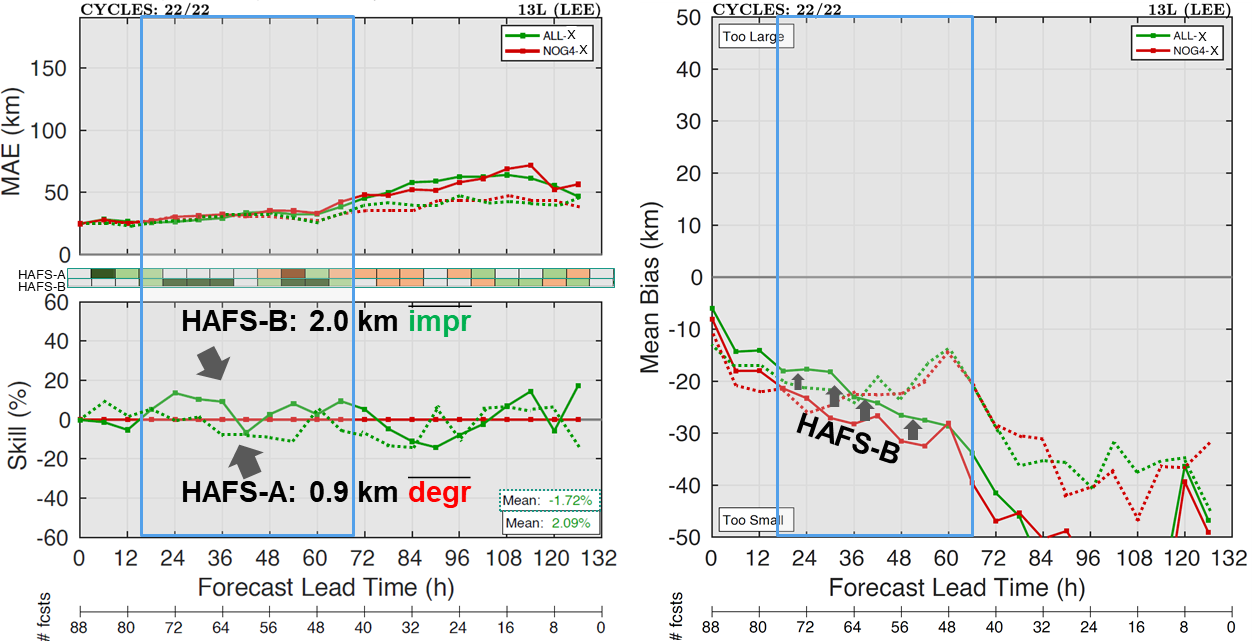 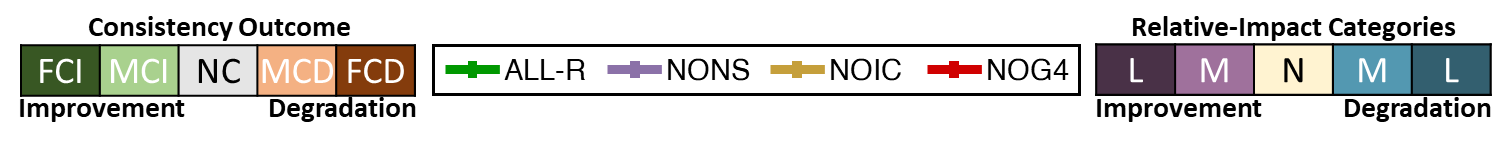 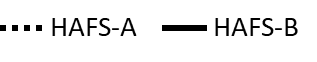 BONUS SLIDES
Relative to HAFS-A, HAFS-B had VMAX impr 
in nearly every cycle of HU Lee (2023).
PPC GRAPHIC
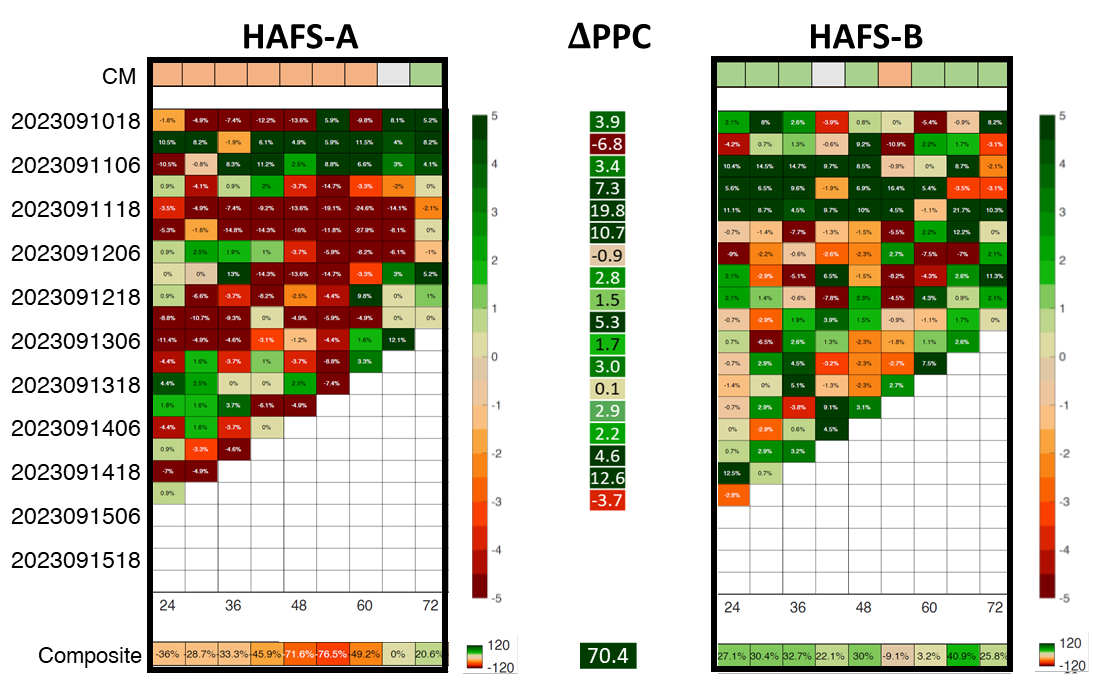 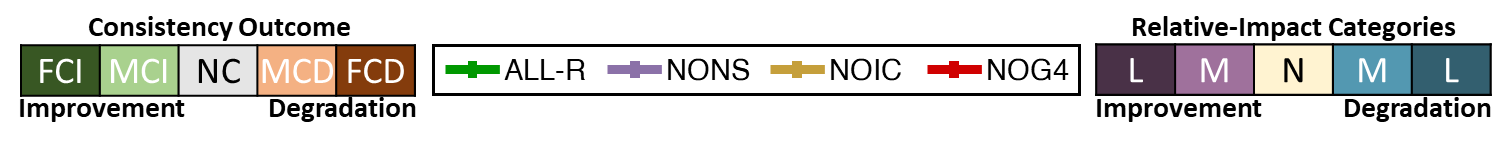 BONUS SLIDES
HU Lee (2023) | VMAX Trace
CYCLE WITH LARGEST 𝚫PPC
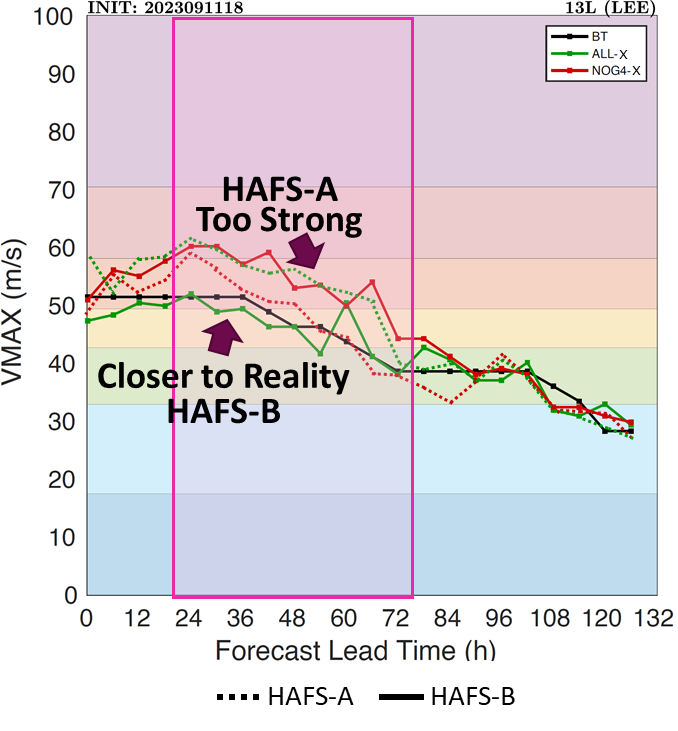 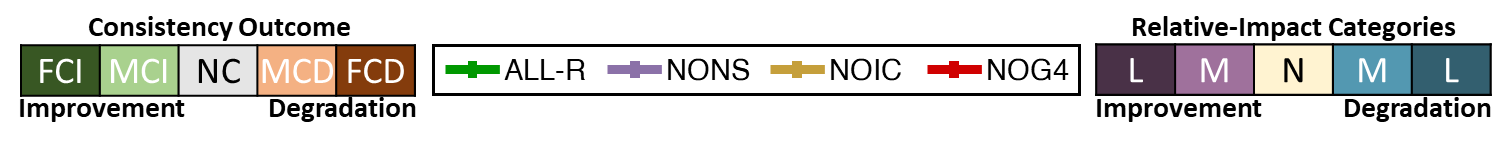 BONUS SLIDES
SS – 0 h: FULL (297) | W/ (102) | W/O (195)
Overall, G-IV recon impr TC forecasts if assimilated in HAFS-B.
FULL SAMPLE & BY G-IV RECON AVAIL
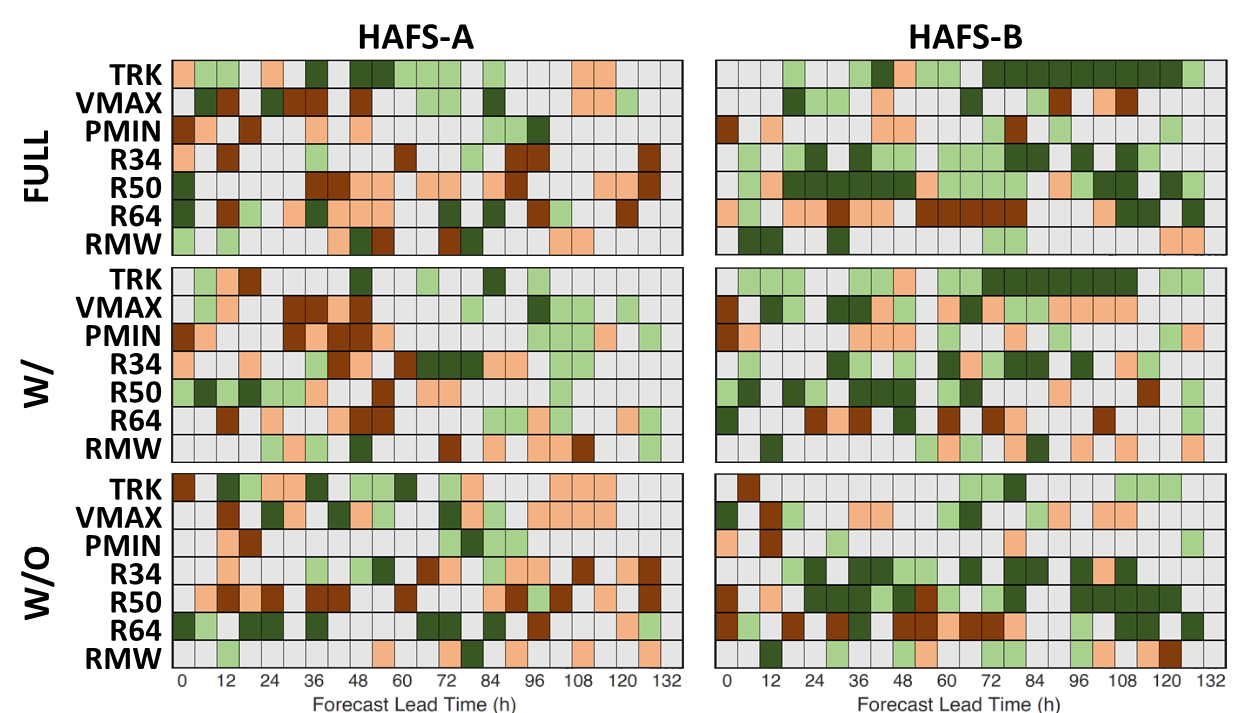 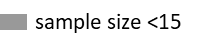 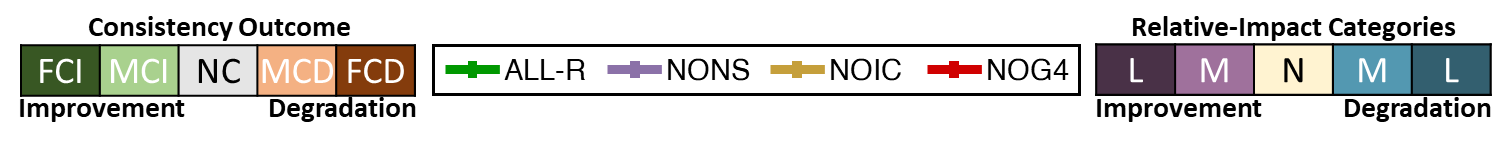